Pythagoras
Pythagoras
May 2017
1H Q5
SAM
2H Q6
June 2017
2H Q21*
SAM
3H Q16
June 2017
3H Q8
Edexcel
Spec 1
2H Q19
Nov 2017
2H Q7
AQA
Spec 1
3H Q12
Nov 2018
2H Q13*
OCR
Spec 2
1H Q4
Nov 2018
3H Q12
Spec 2
2H Q17
June 2019
2H Q19
Spec 2
3H Q7**
June 2019
3H Q8
3D
*May use Trigonometry instead
**Proof of Pythagoras with areas
Pythagoras
Pythagoras
Edexcel
June 2017 
2H Q15
June 2018 
3H Q20
AQA
SAM 
3H Q28
June 2017 
3H Q25
June 2018 
3H Q25
1 Marker
June 2017 
3H Q27
Nov 2018 
3H Q23
OCR
3D
*May use Trigonometry instead
Pythagoras
Pythagoras
June 2017
2H Q20
SAM
1H Q11
June 2017
3H Q18
Edexcel
SAM
1H Q12
Nov 2017
1H Q14
Practice
1H Q7
AQA
June 2018
2H Q11
Practice
2H Q3
June 2018
3H Q12
OCR
Practice
3H Q2*
Nov 2018
1H Q3
Nov 2018
1H Q20
3D
*May use Trigonometry instead
SAM 2H Q6
Pythagoras
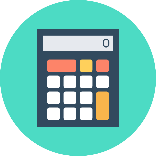 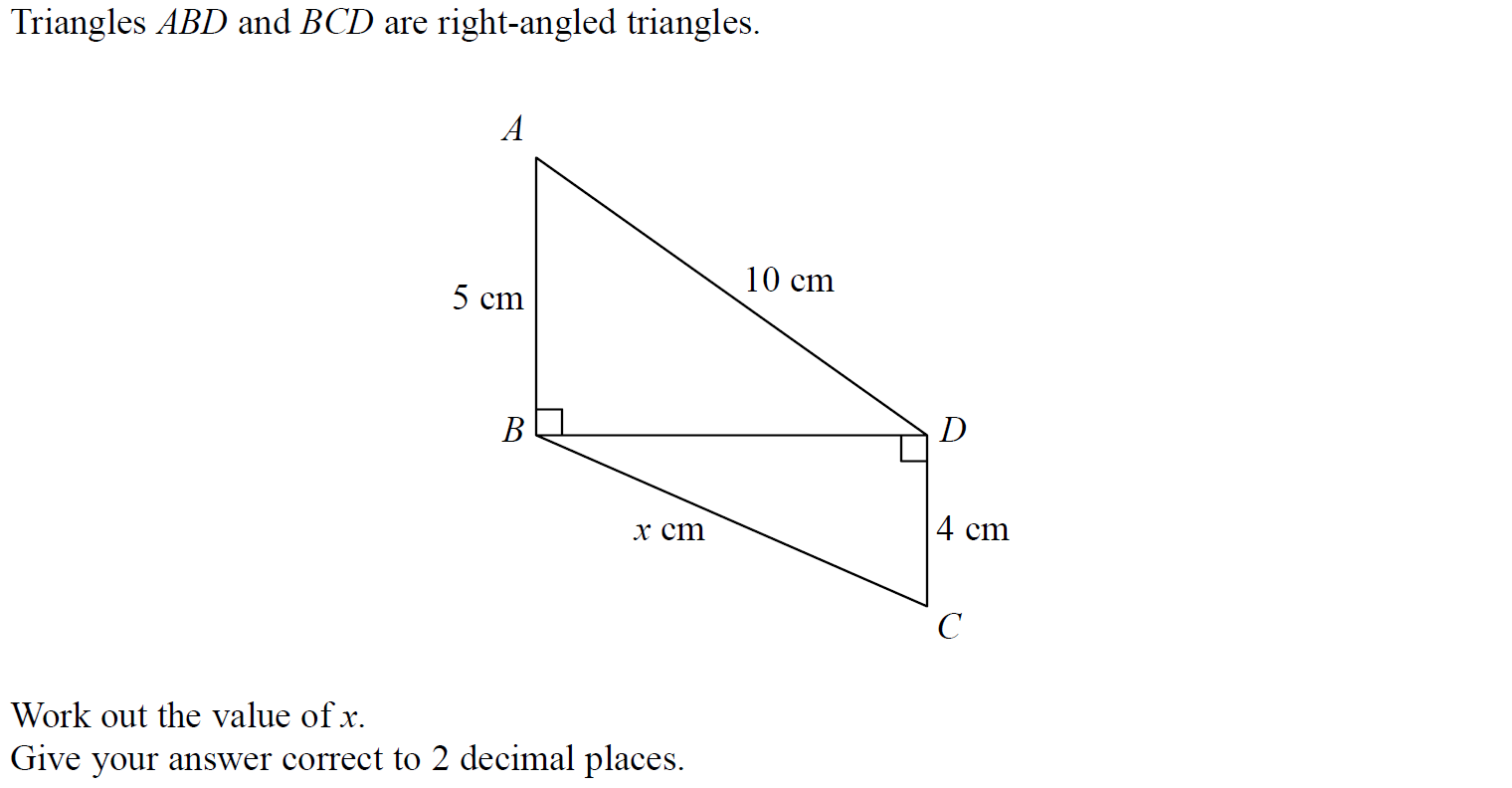 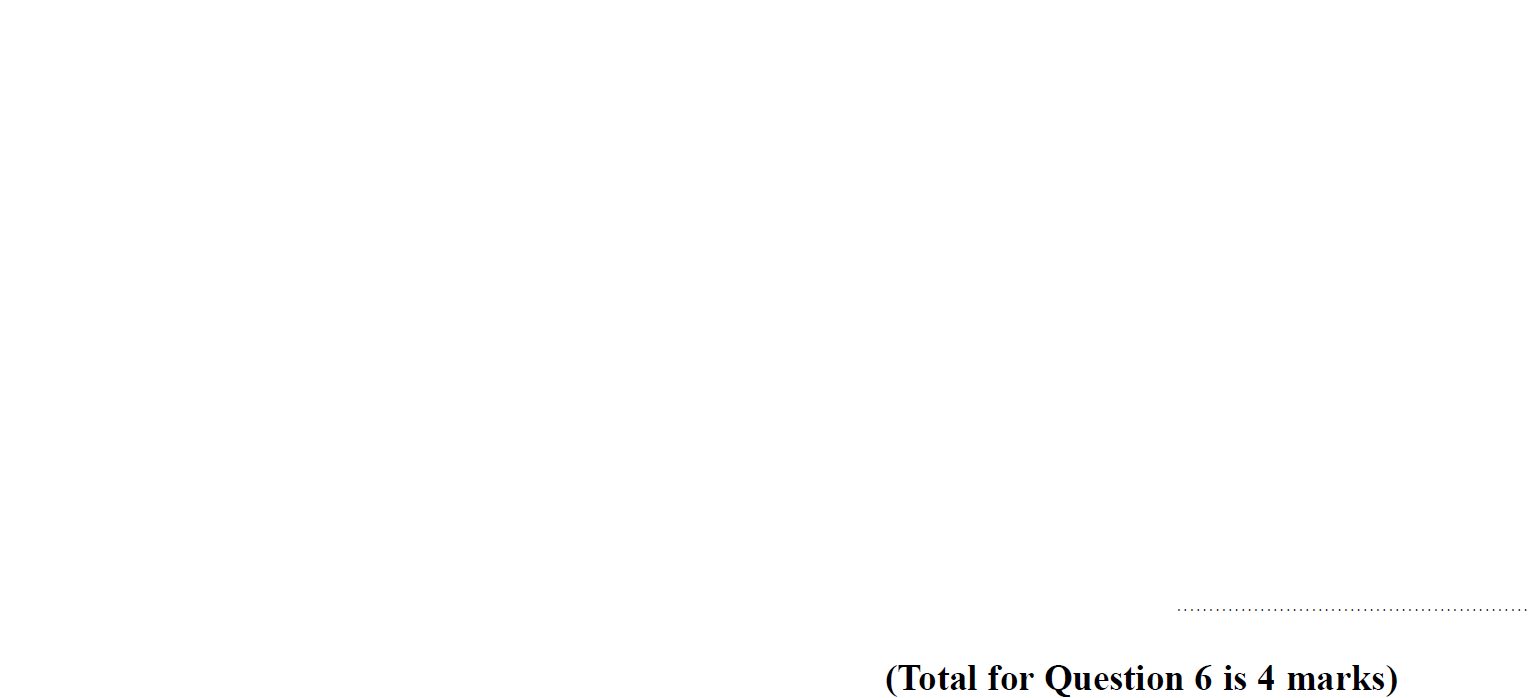 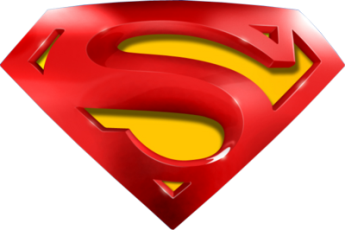 SAM 2H Q6
Pythagoras
A
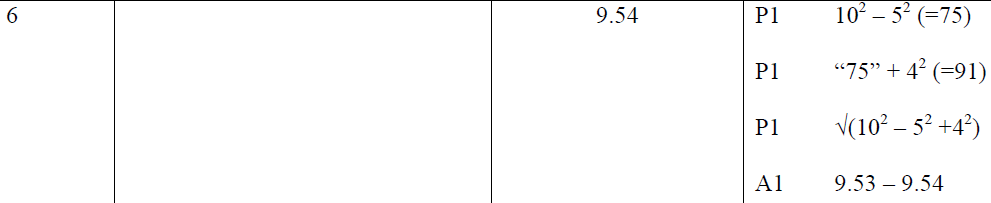 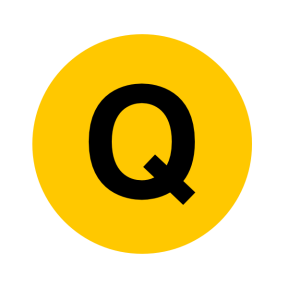 SAM 3H Q16
Pythagoras
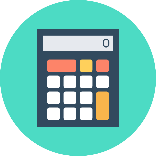 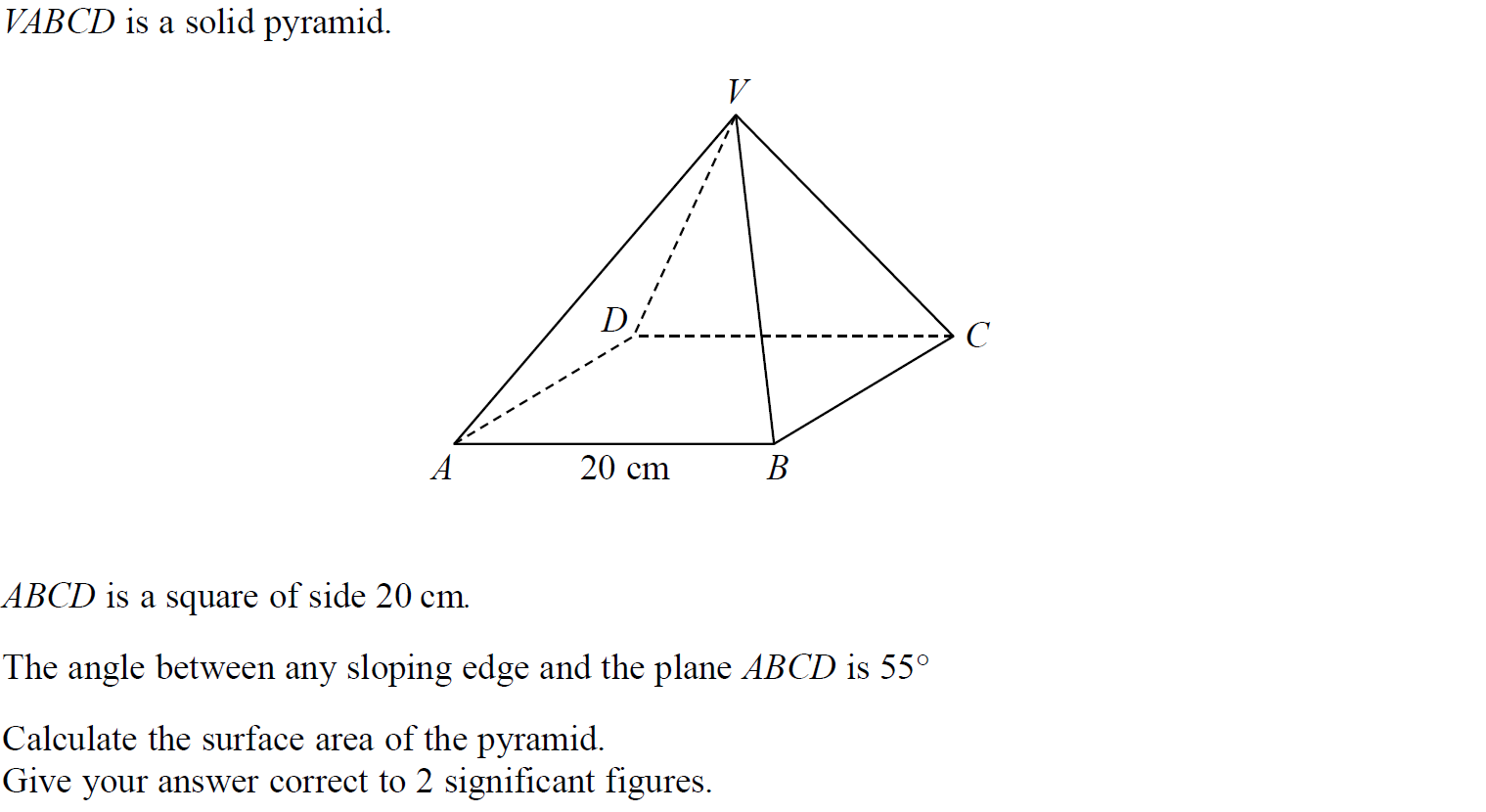 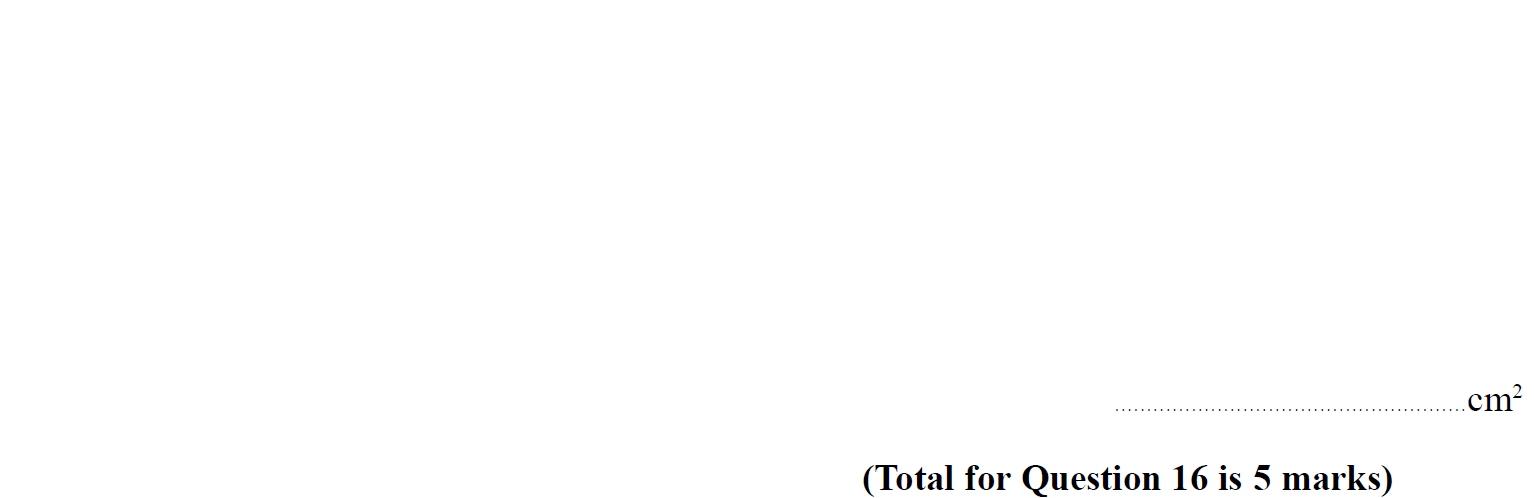 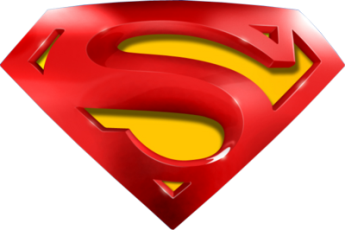 SAM 3H Q16
Pythagoras
A
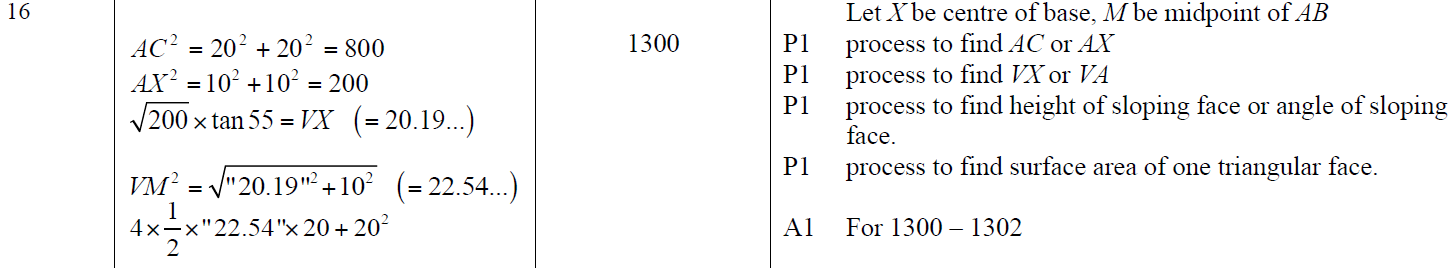 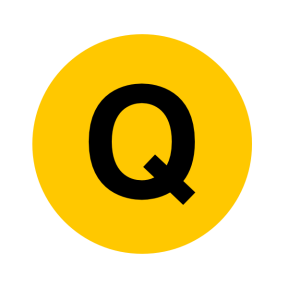 Specimen Set 1 2H Q19
Pythagoras
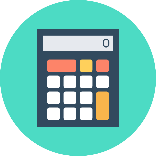 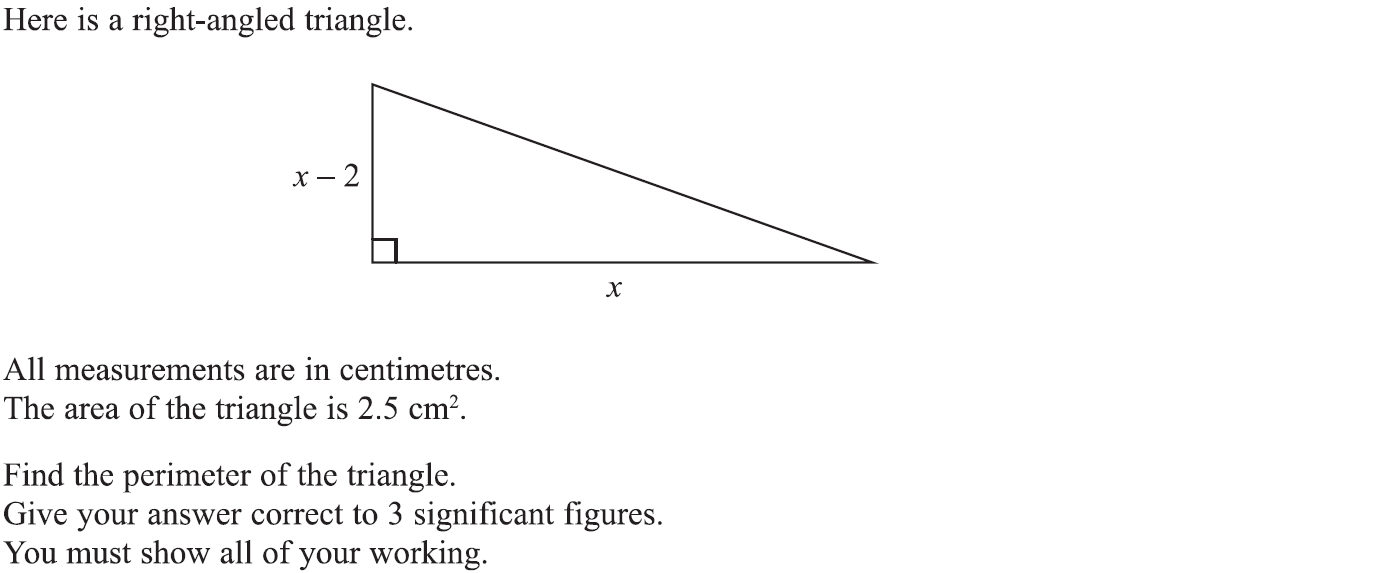 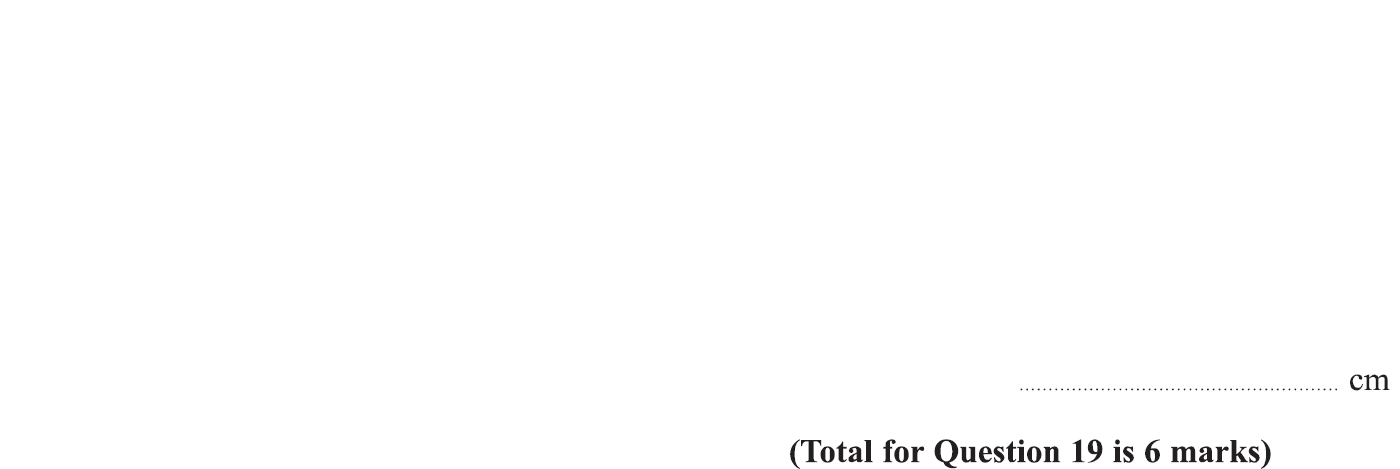 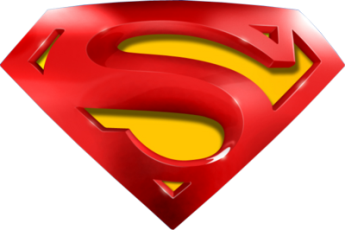 Specimen Set 1 2H Q19
Pythagoras
A
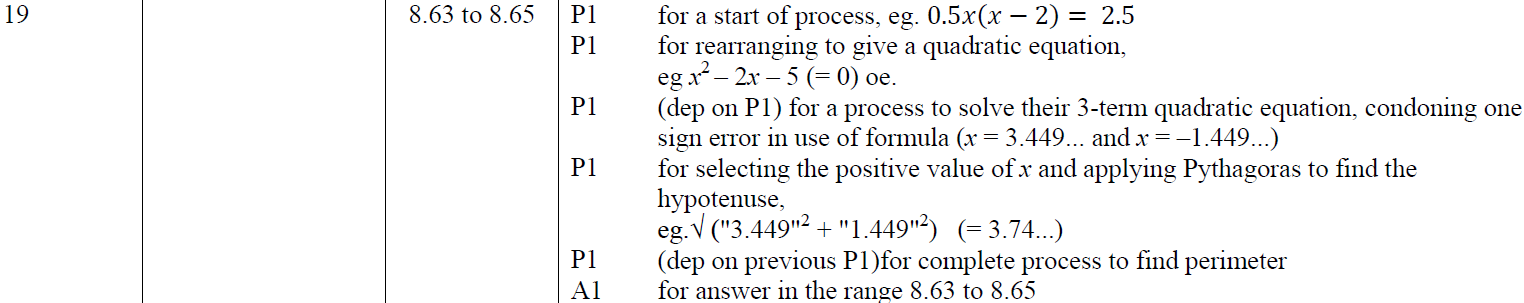 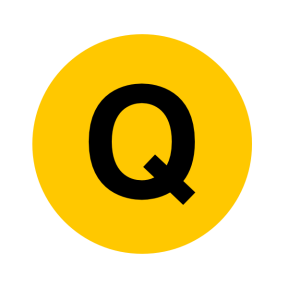 Specimen Set 1 3H Q12
Pythagoras
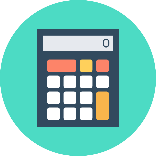 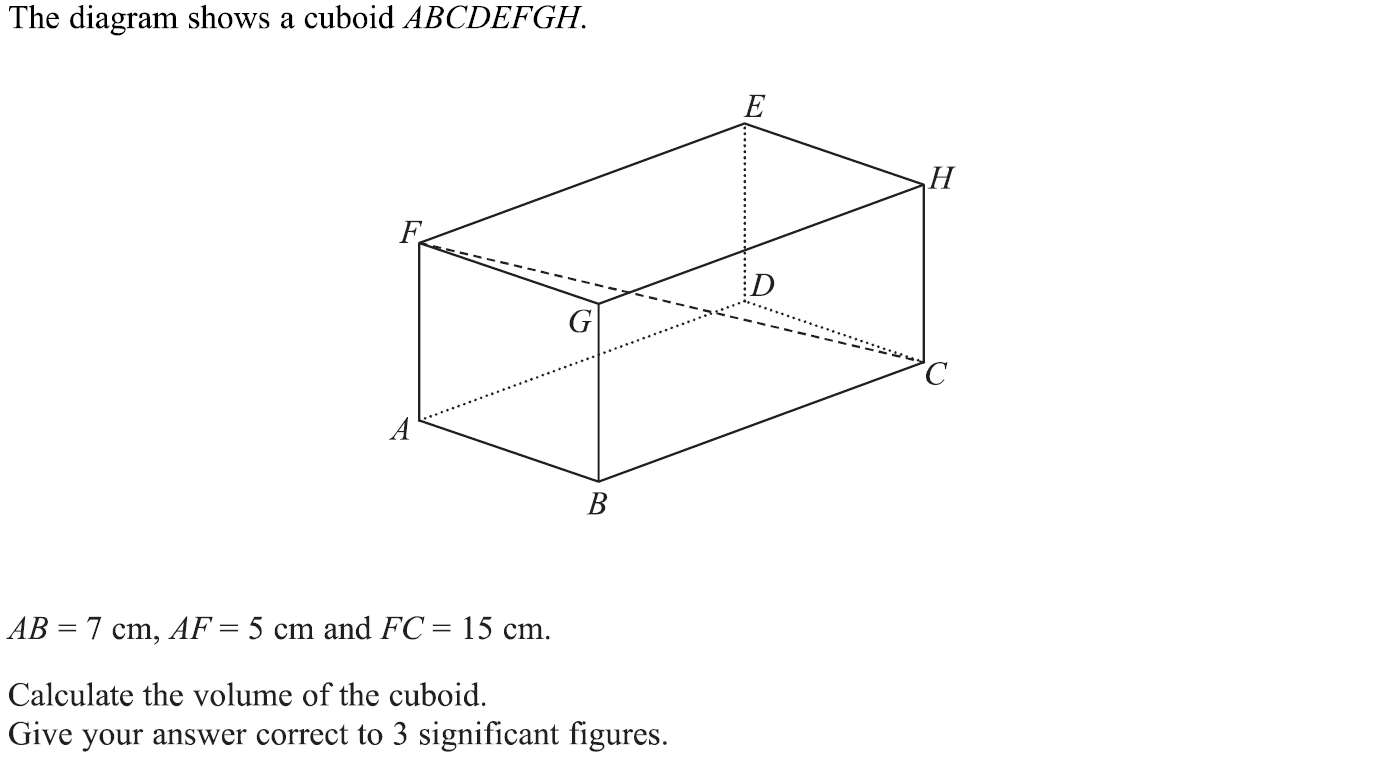 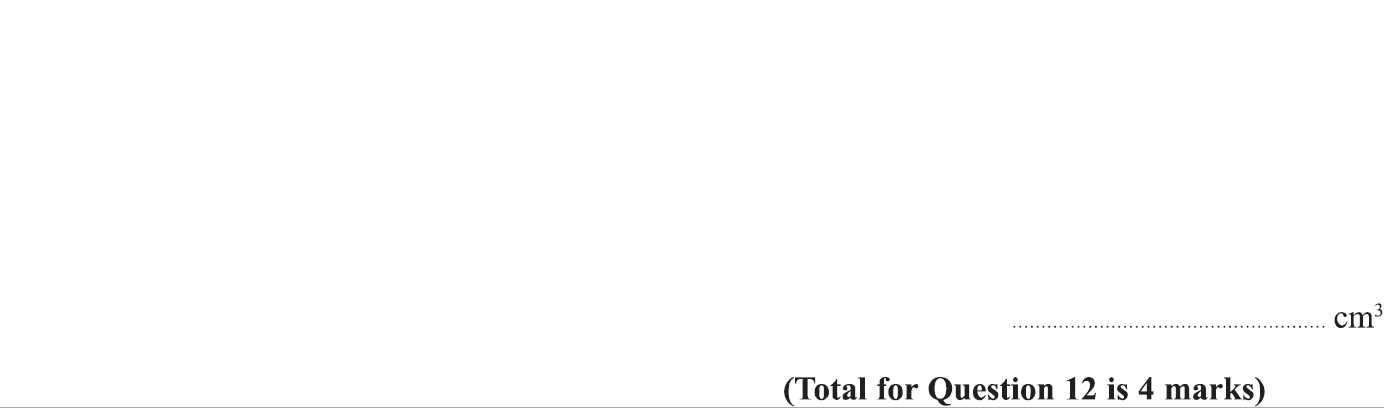 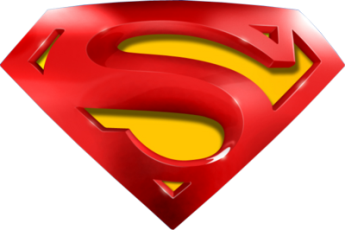 Specimen Set 1 3H Q12
Pythagoras
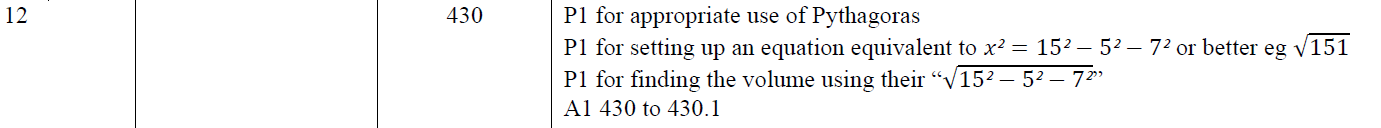 A
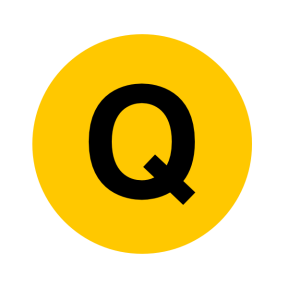 Specimen Set 2 1H Q4
Pythagoras
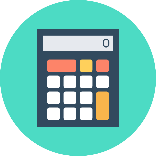 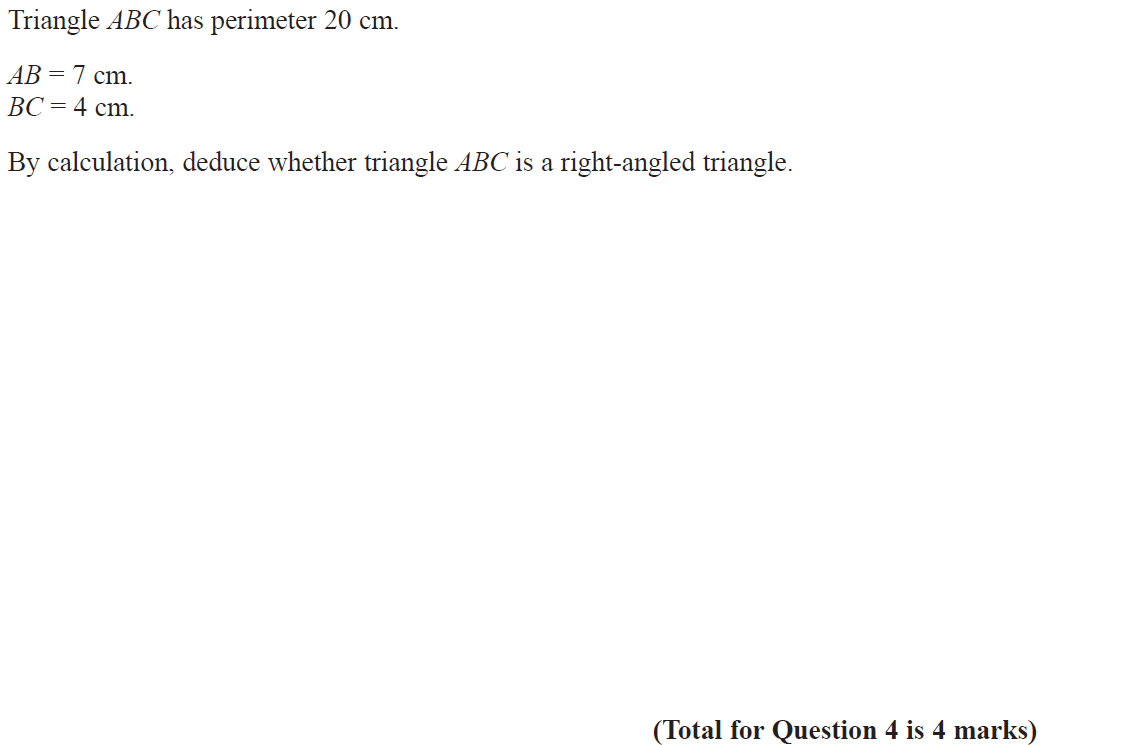 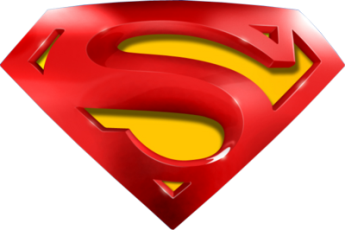 Specimen Set 2 1H Q4
Pythagoras
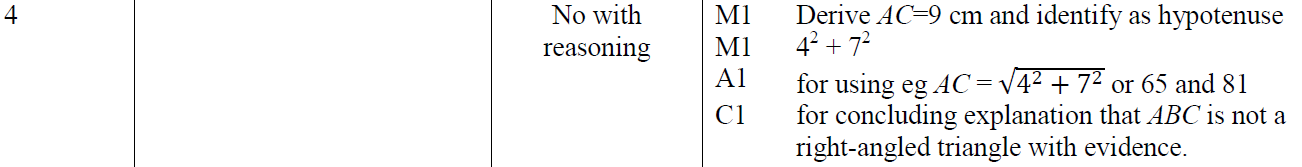 A
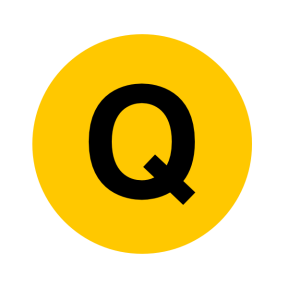 Specimen Set 2 2H Q17
Pythagoras
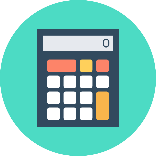 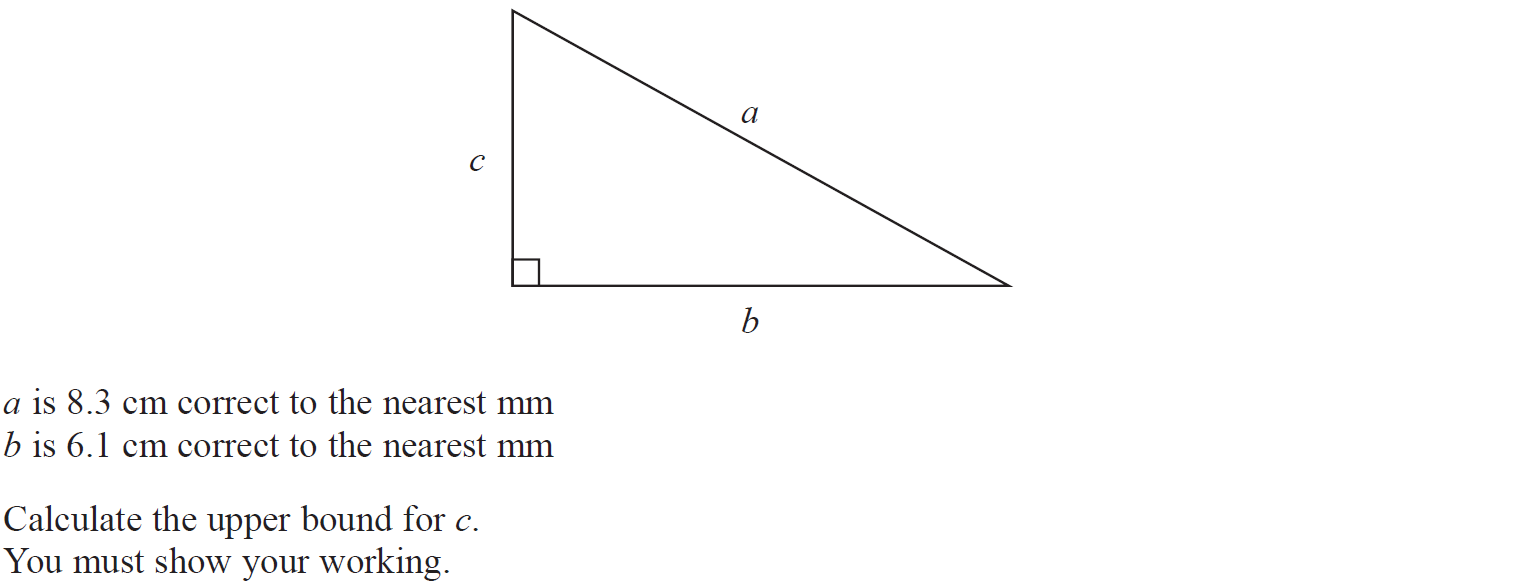 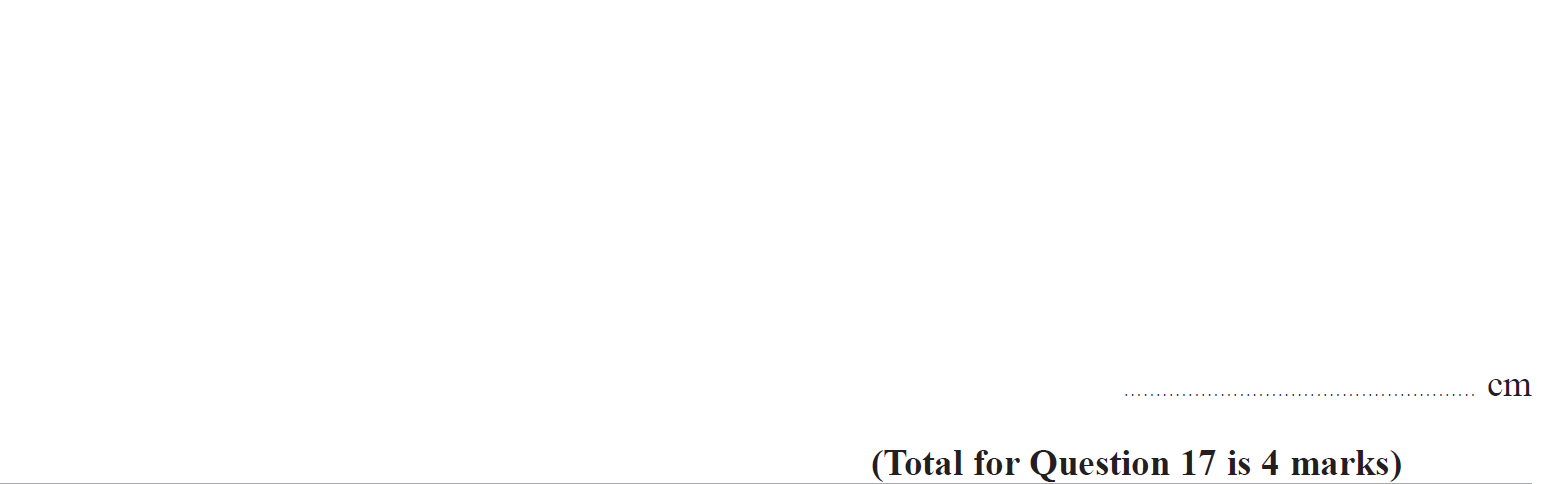 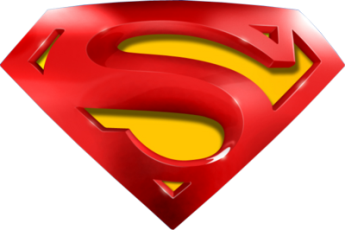 Specimen Set 2 2H Q17
Pythagoras
A
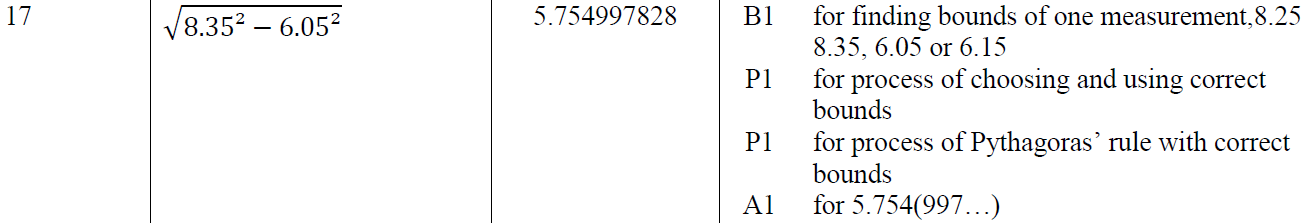 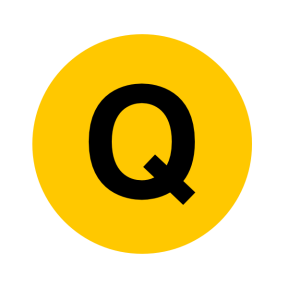 Specimen Set 2 3H Q7
Pythagoras
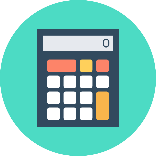 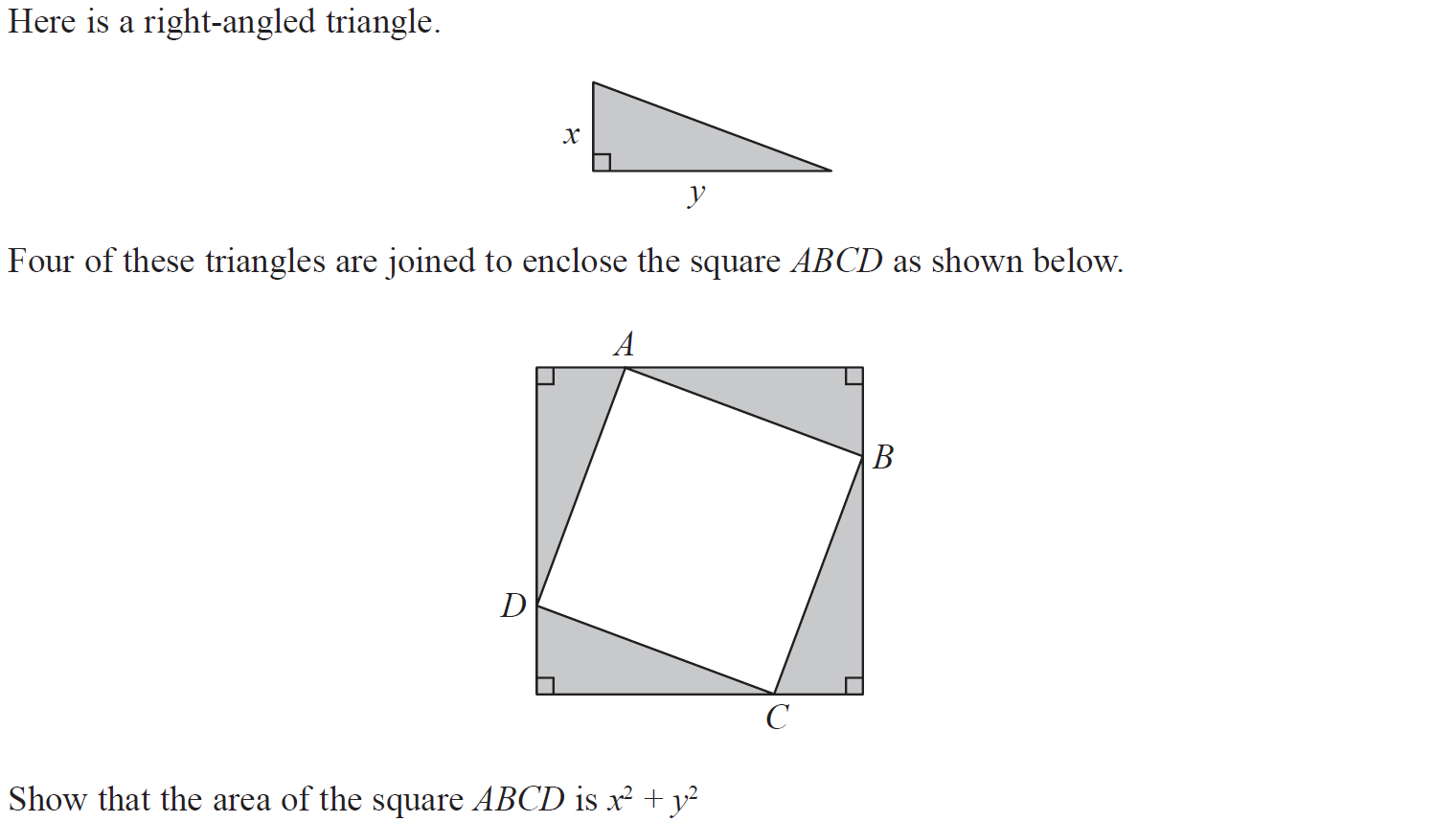 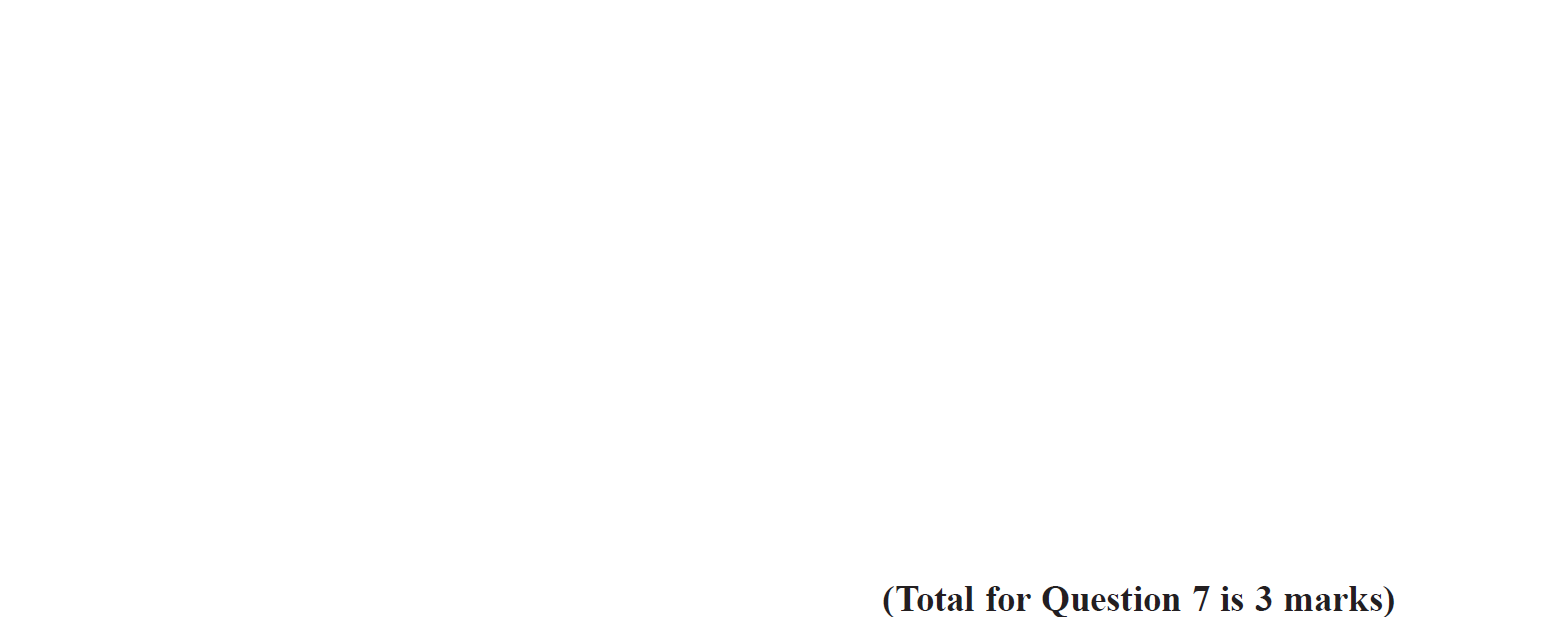 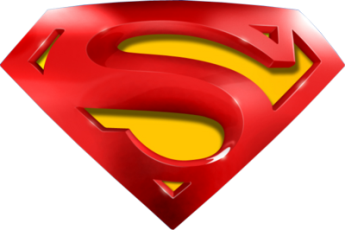 Specimen Set 2 3H Q7
Pythagoras
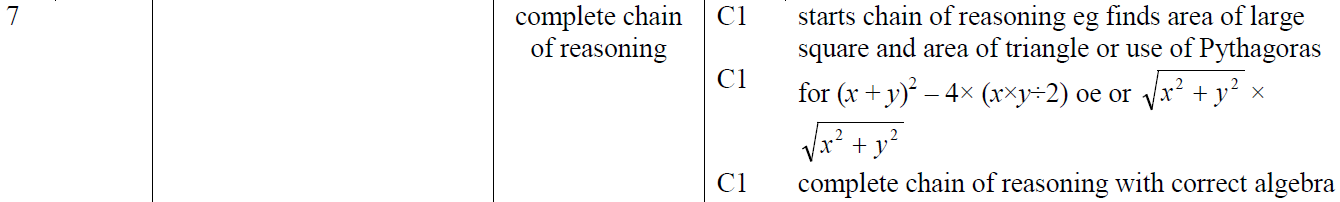 A
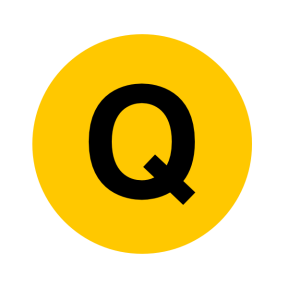 May 2017 1H Q5
Pythagoras
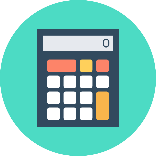 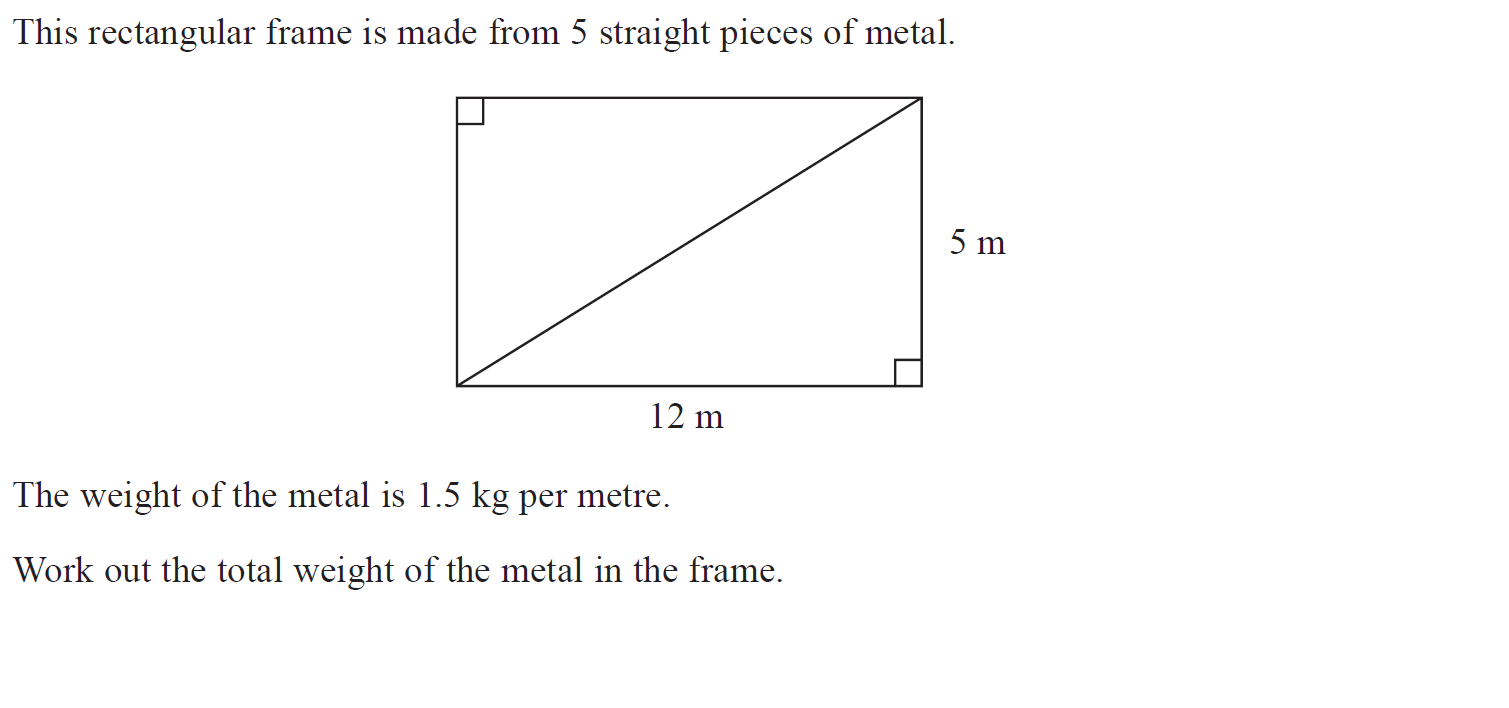 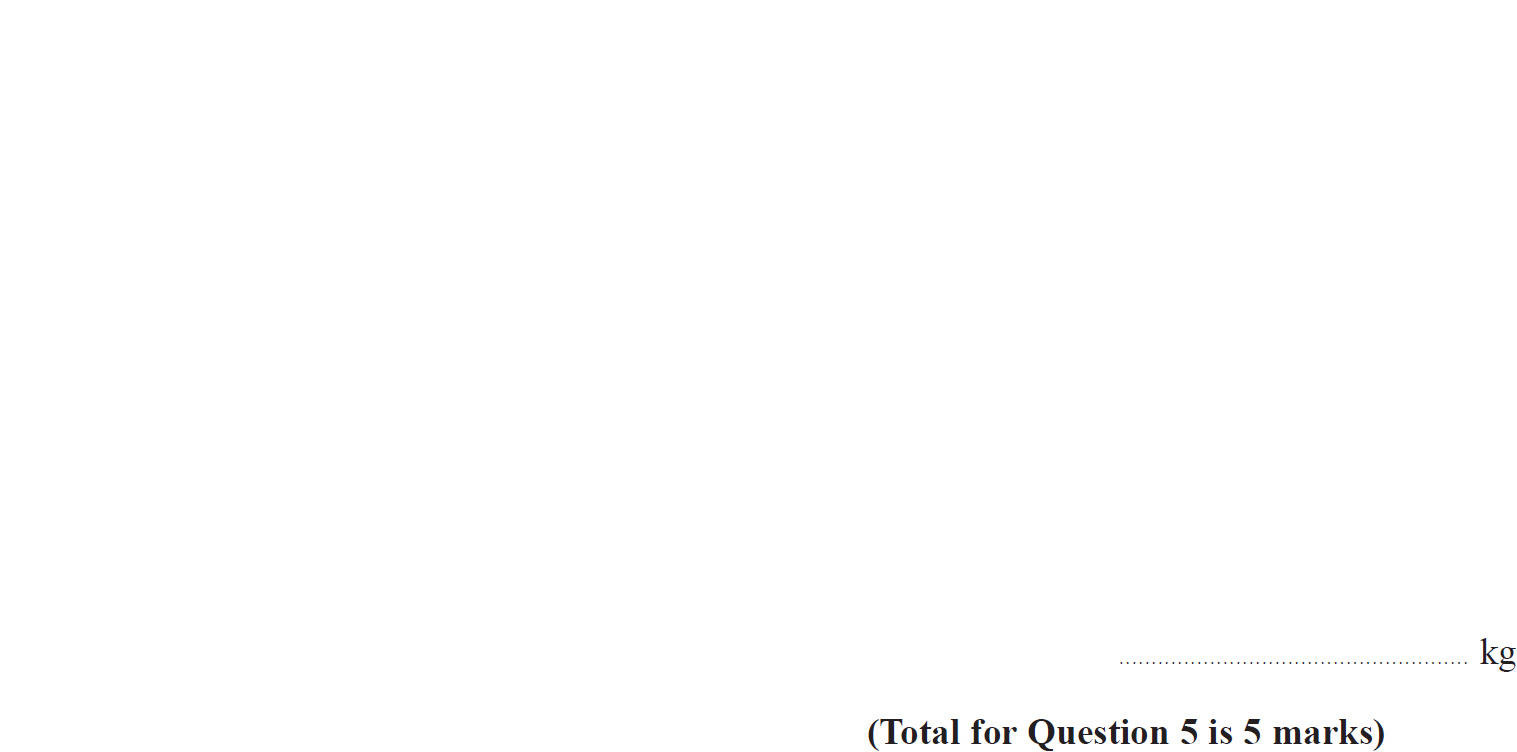 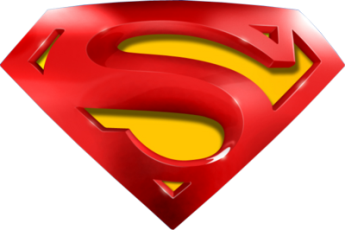 May 2017 1H Q5
Pythagoras
A
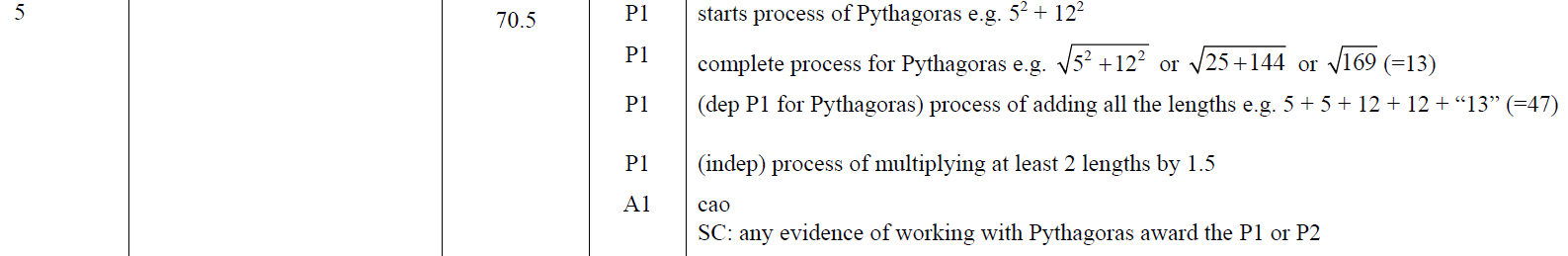 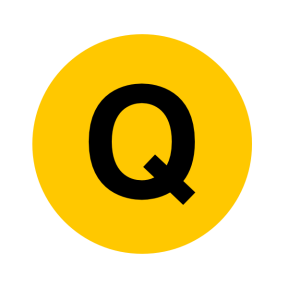 June 2017 2H Q21
Pythagoras
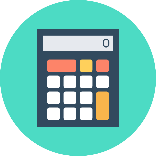 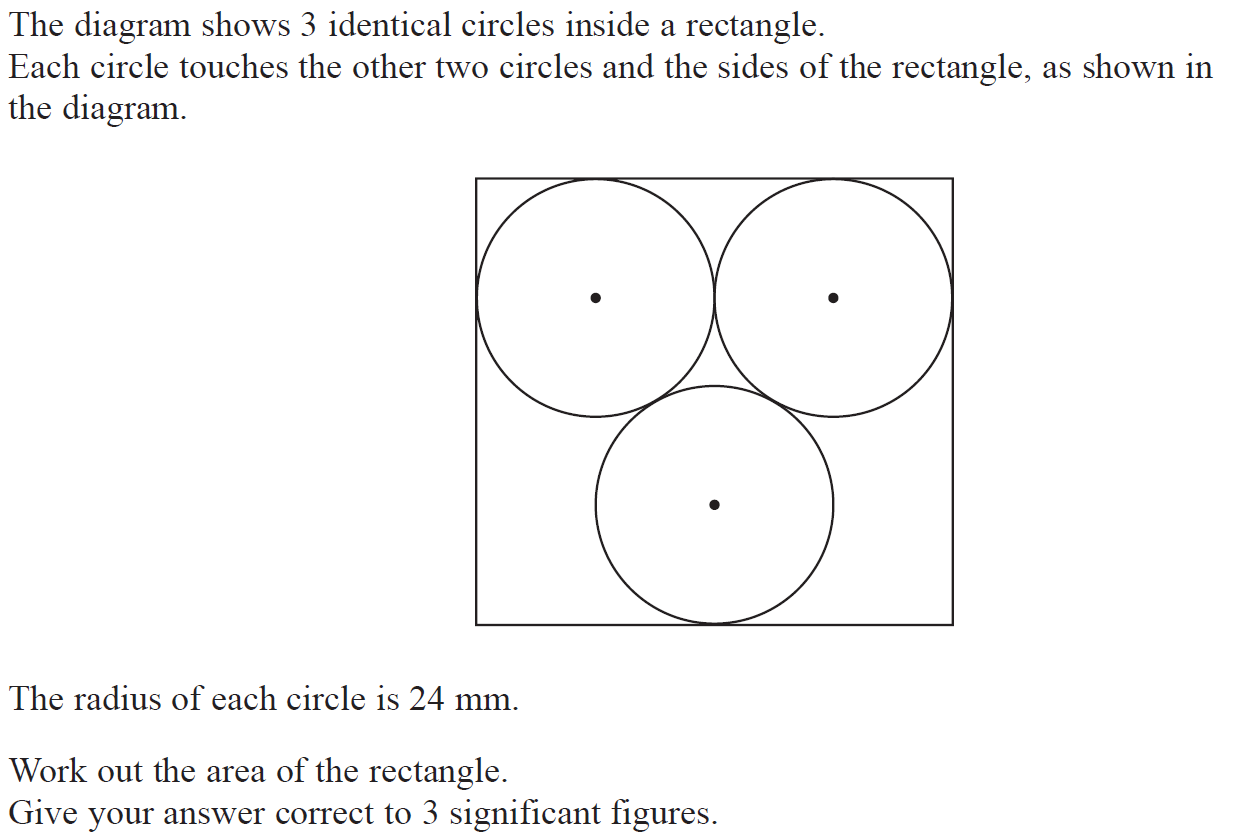 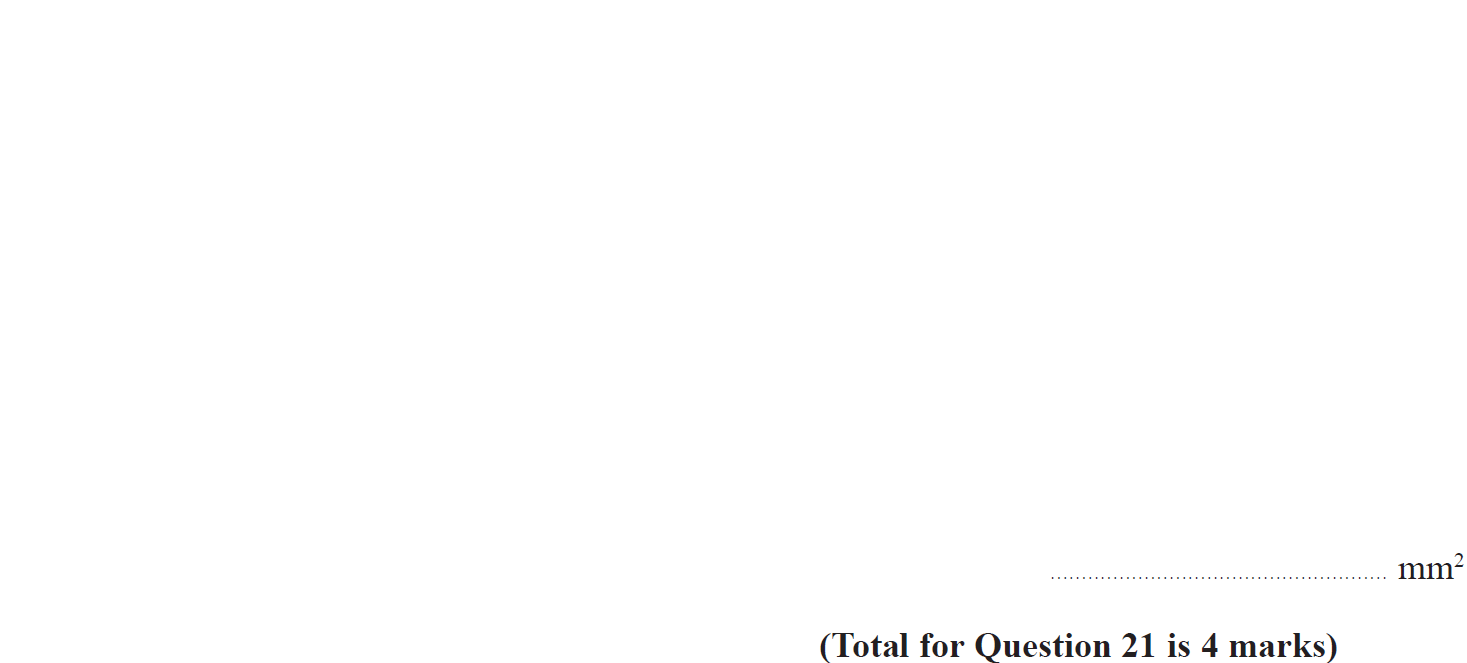 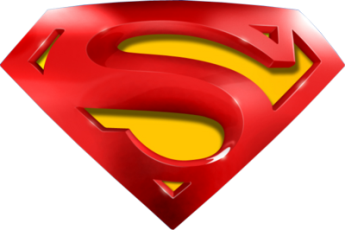 June 2017 2H Q21
Pythagoras
A
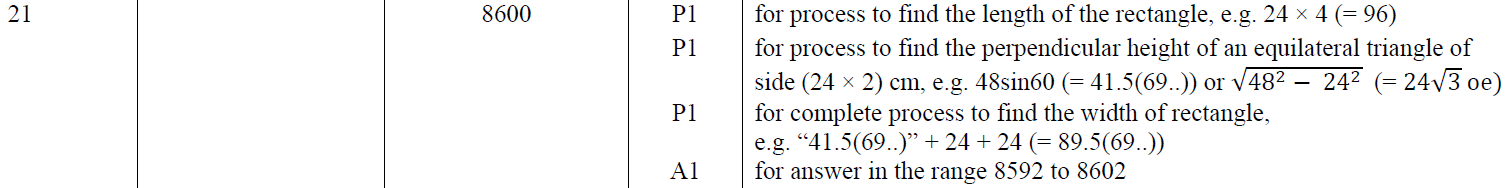 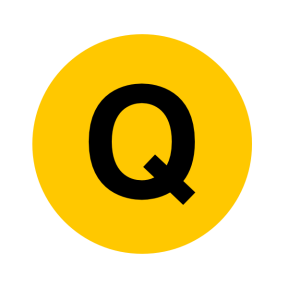 June 2017 3H Q8
Pythagoras
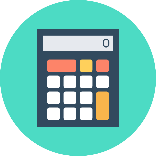 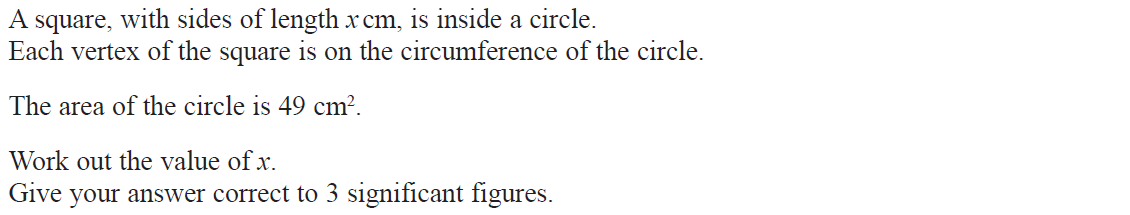 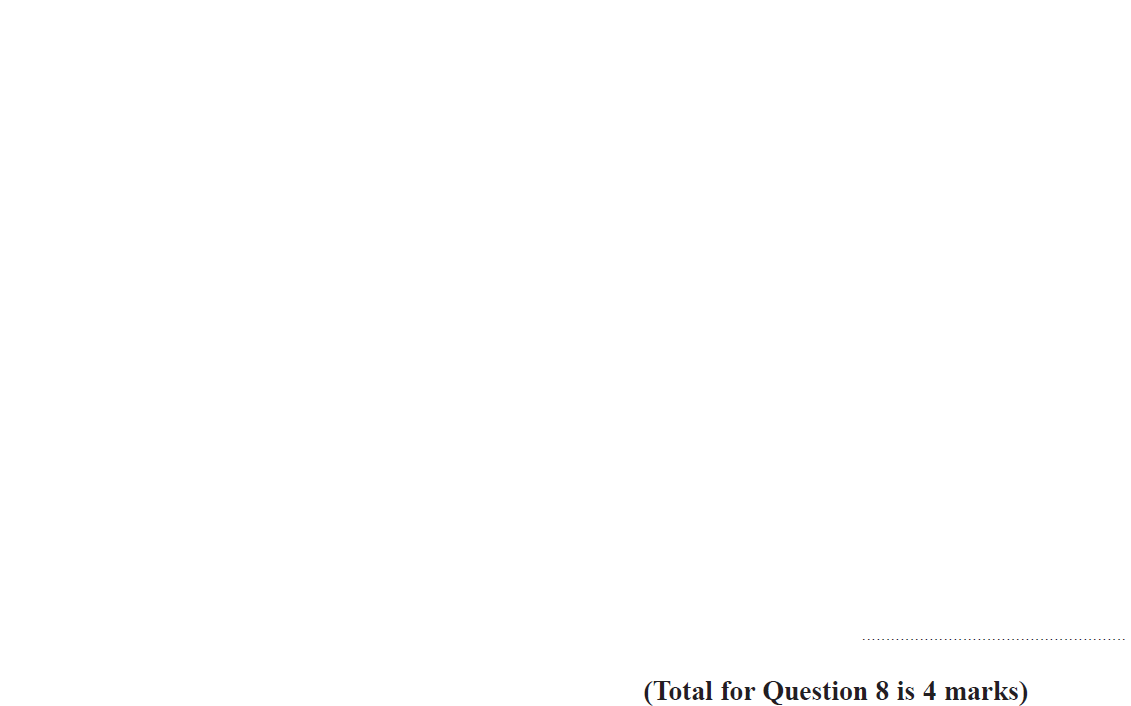 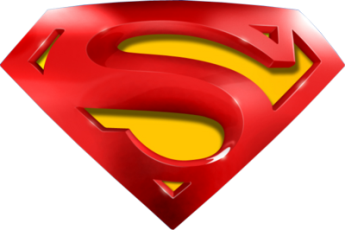 June 2017 3H Q8
Pythagoras
A
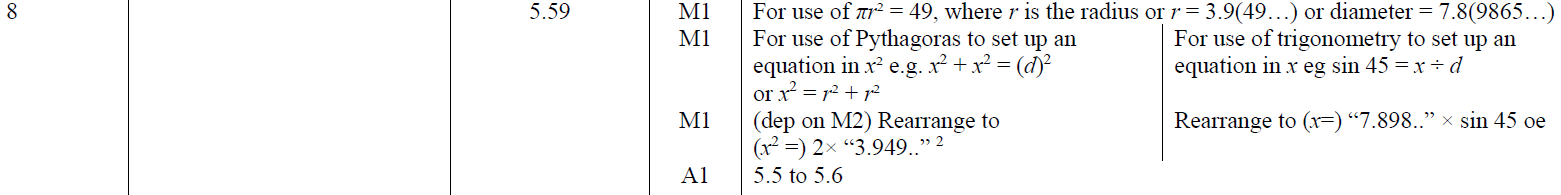 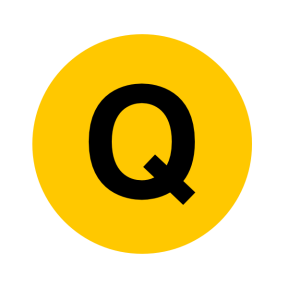 Nov 2017 2H Q7
Pythagoras
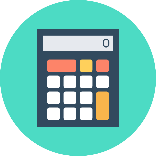 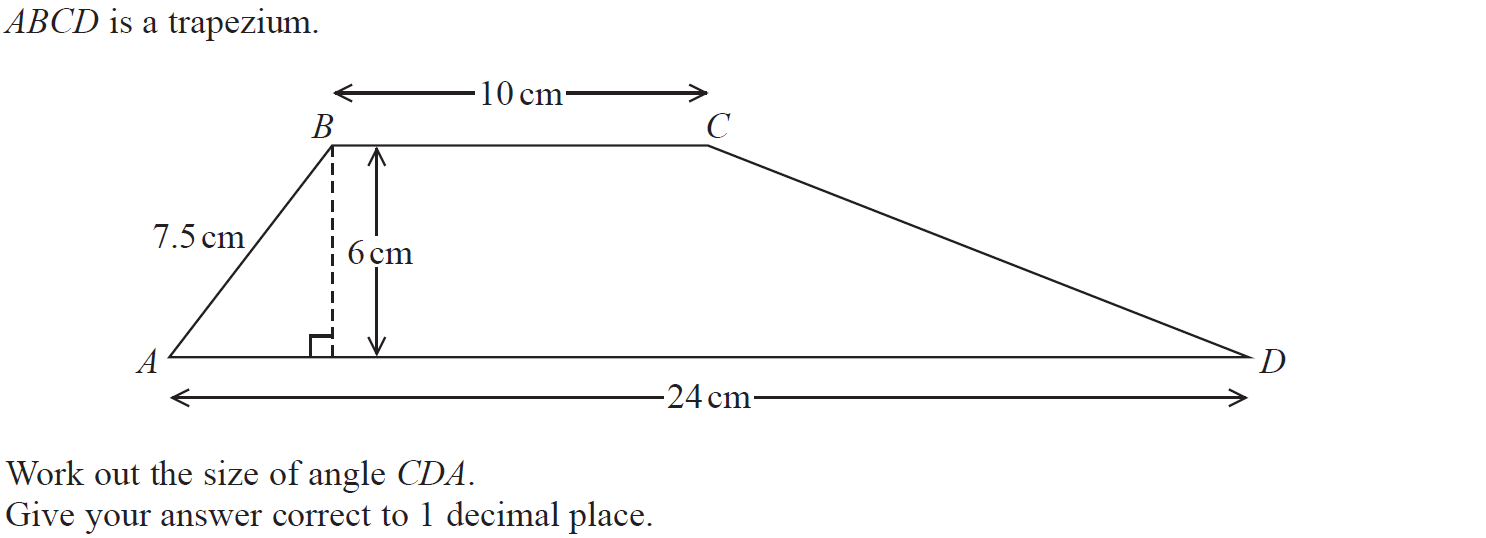 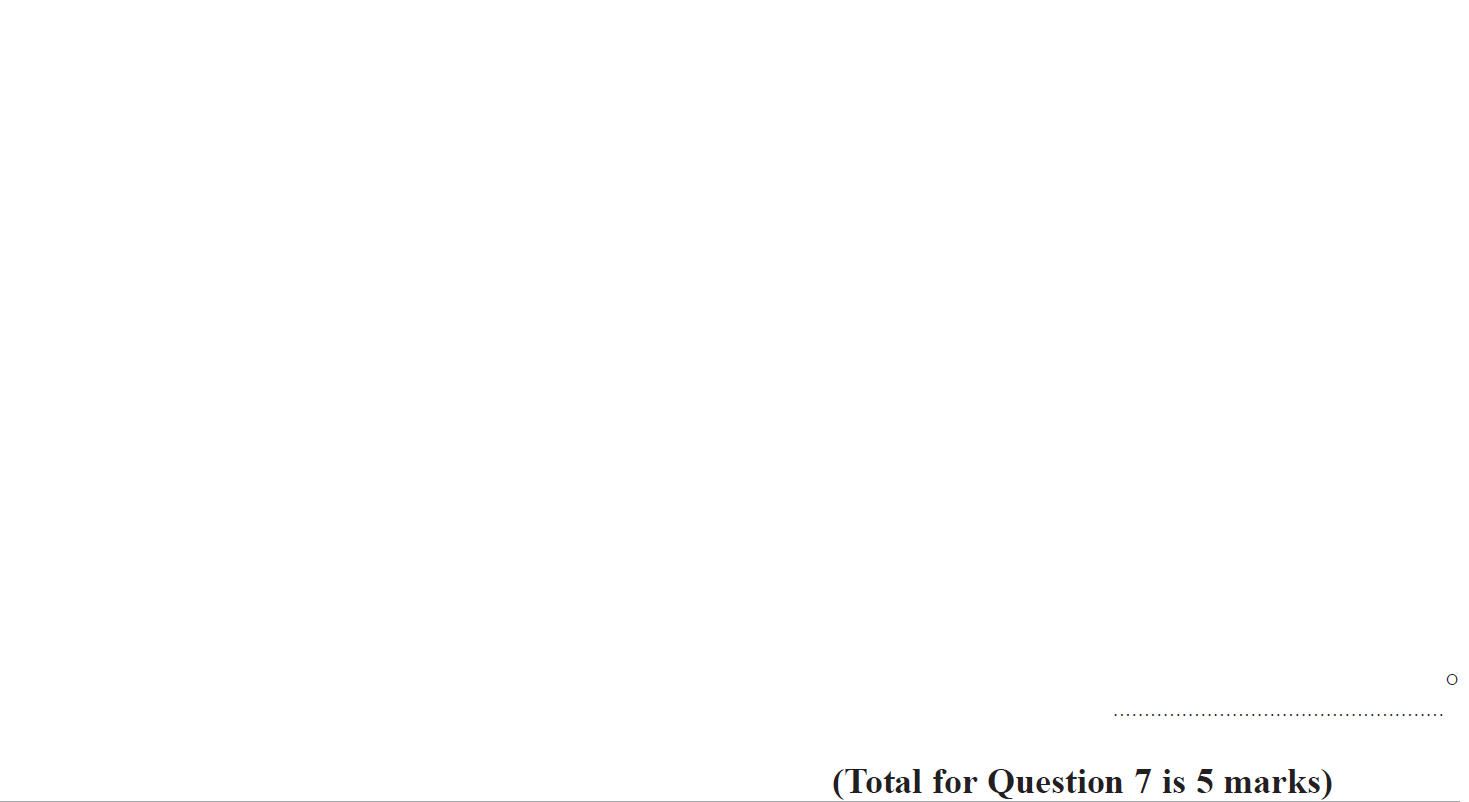 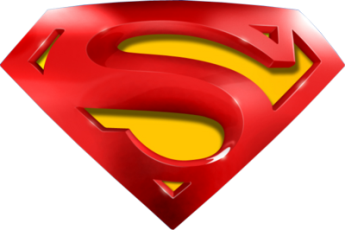 Nov 2017 2H Q7
Pythagoras
A
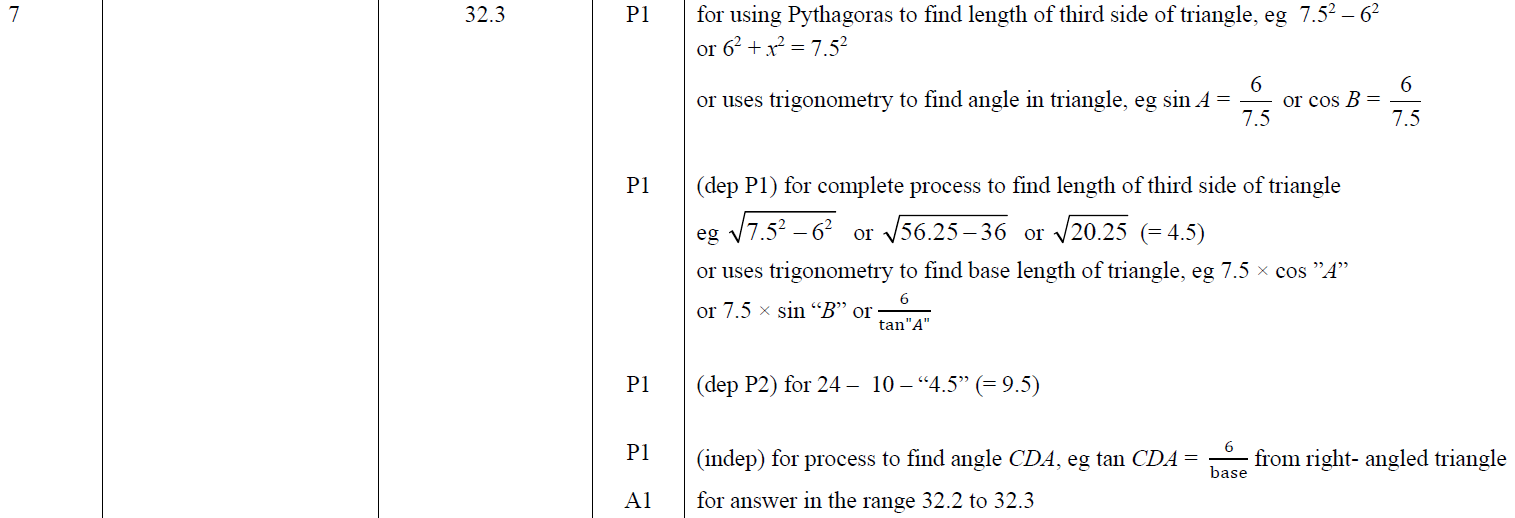 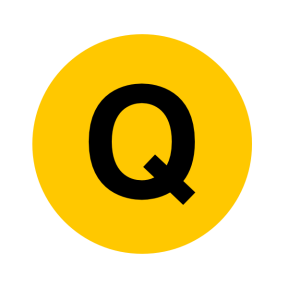 Nov 2018 2H Q13
Pythagoras
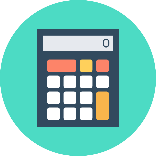 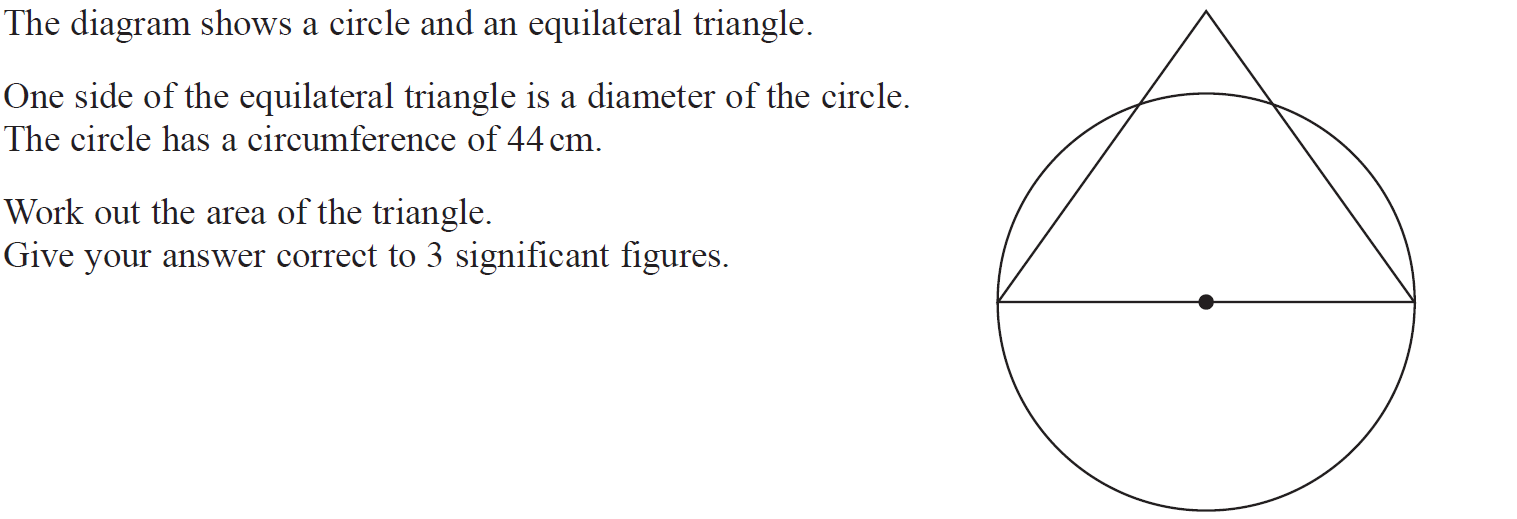 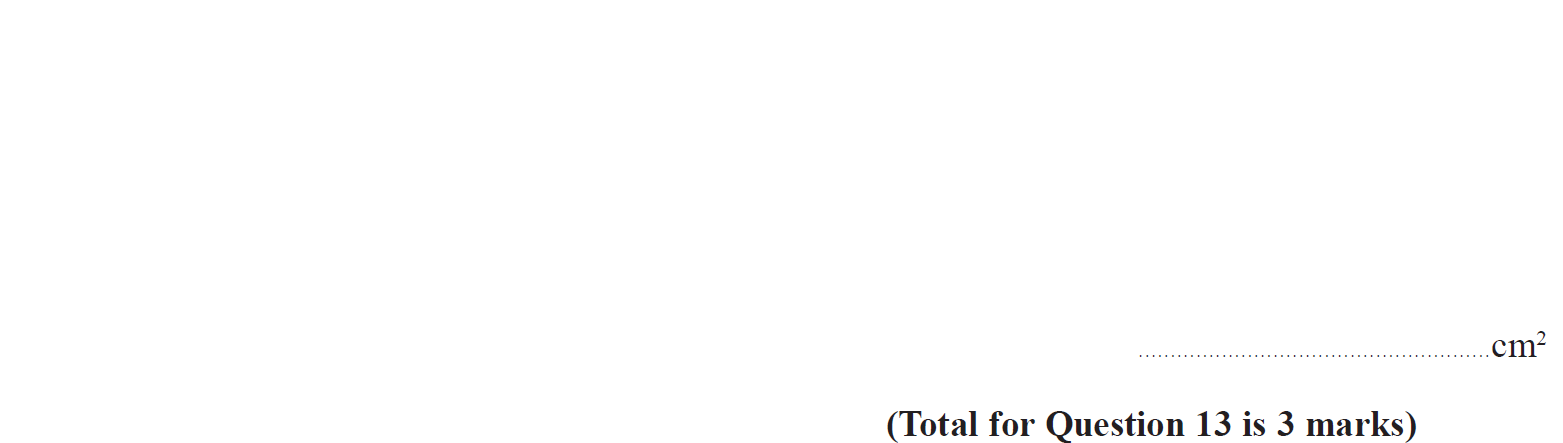 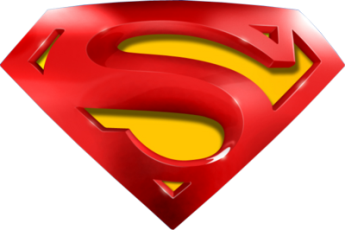 Nov 2018 2H Q13
Pythagoras
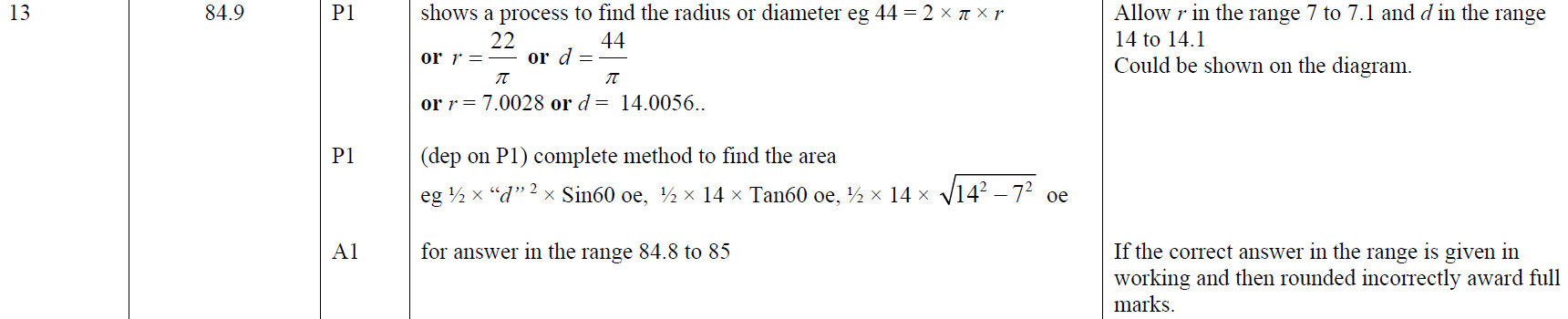 A
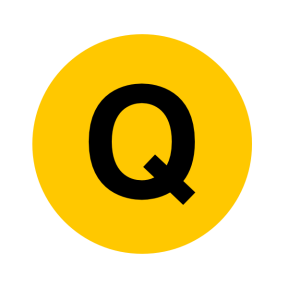 Nov 2018 3H Q12
Pythagoras
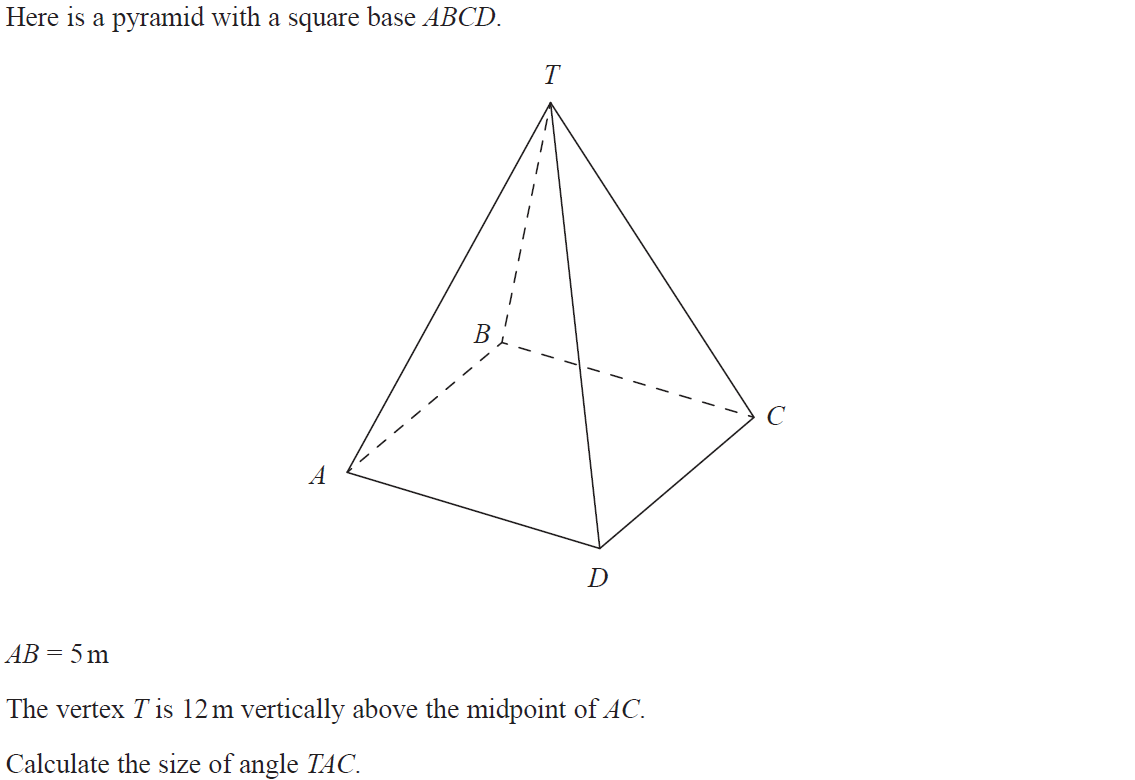 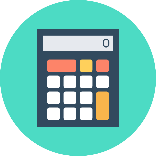 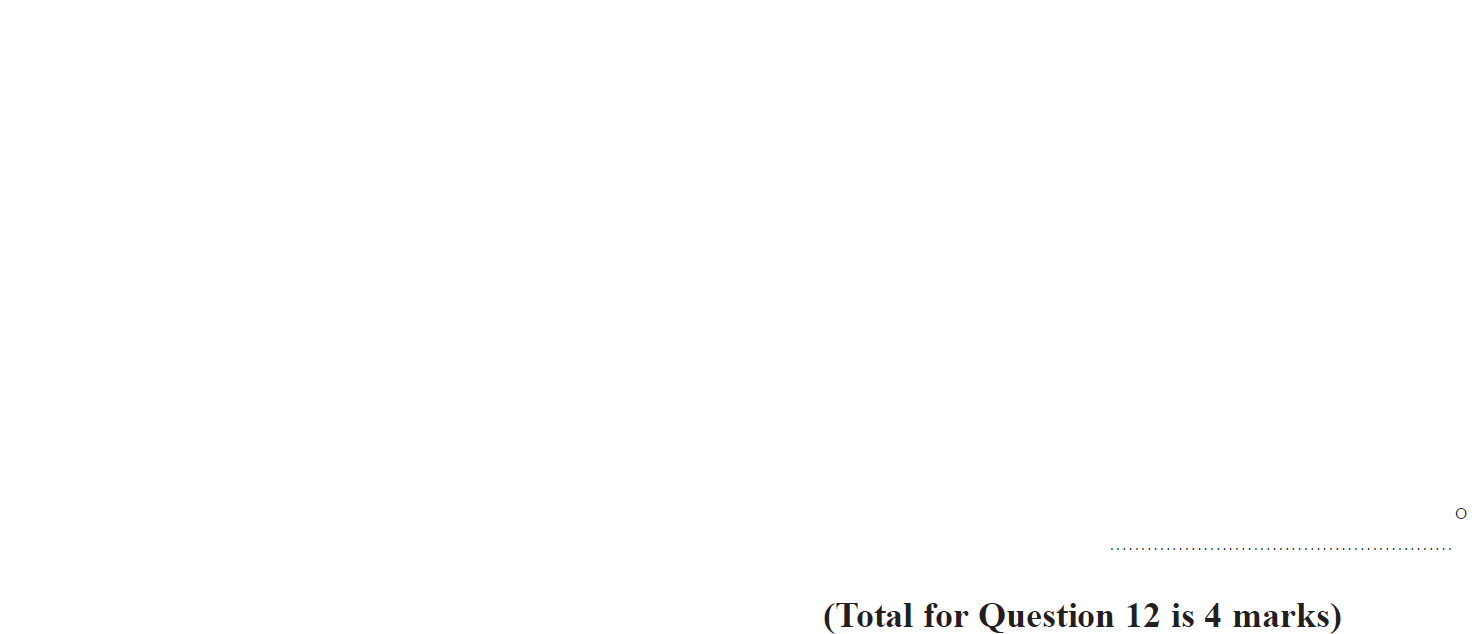 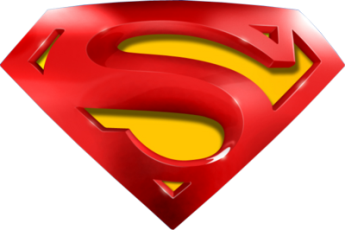 Nov 2018 3H Q12
Pythagoras
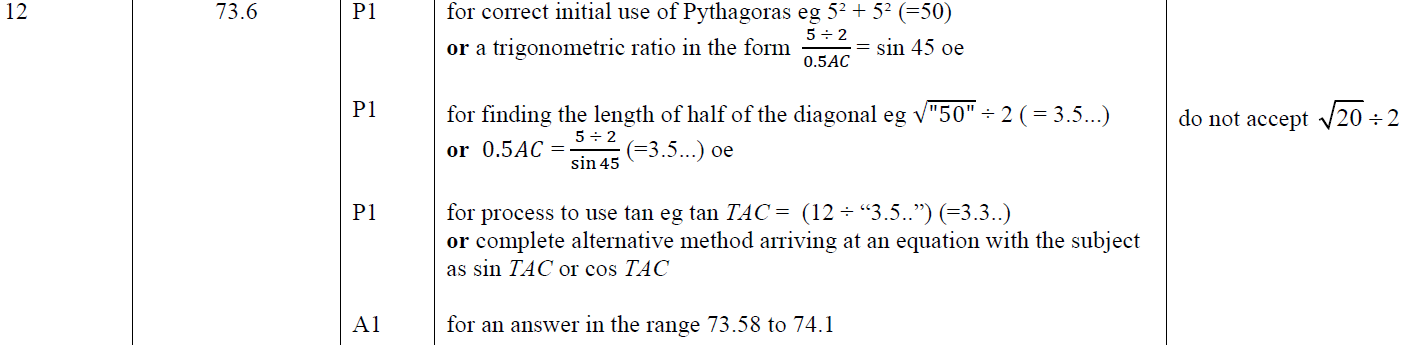 A
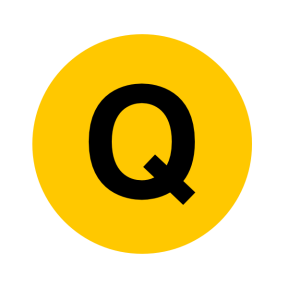 June 2019 2H Q19
Pythagoras
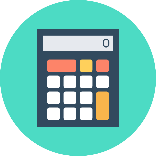 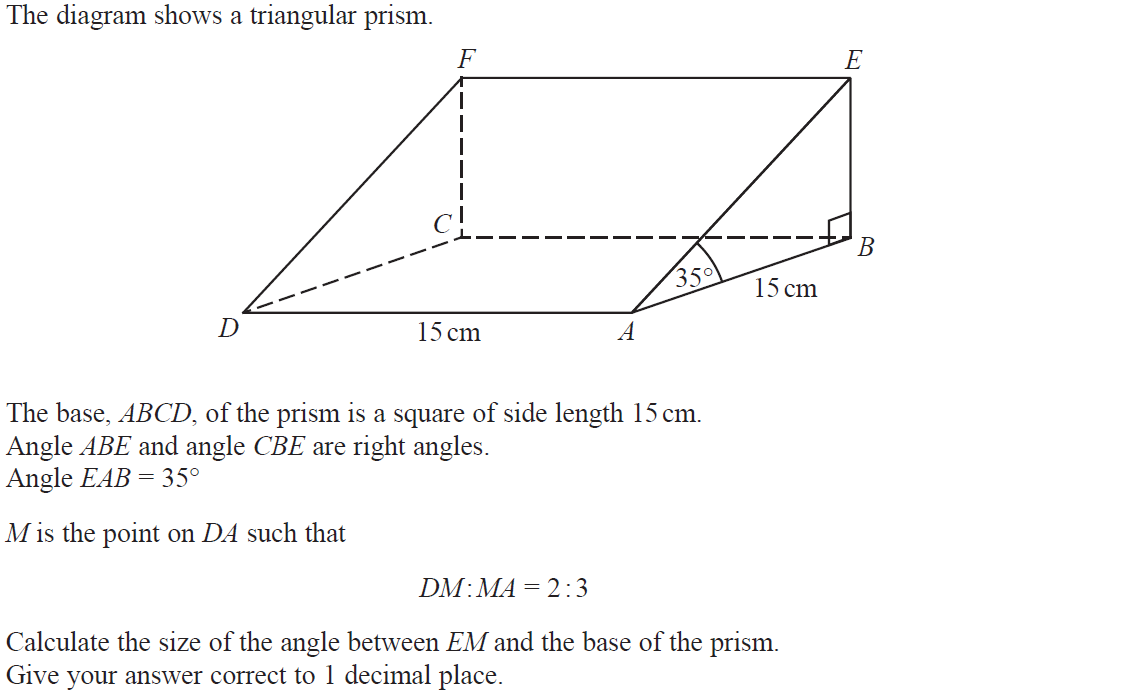 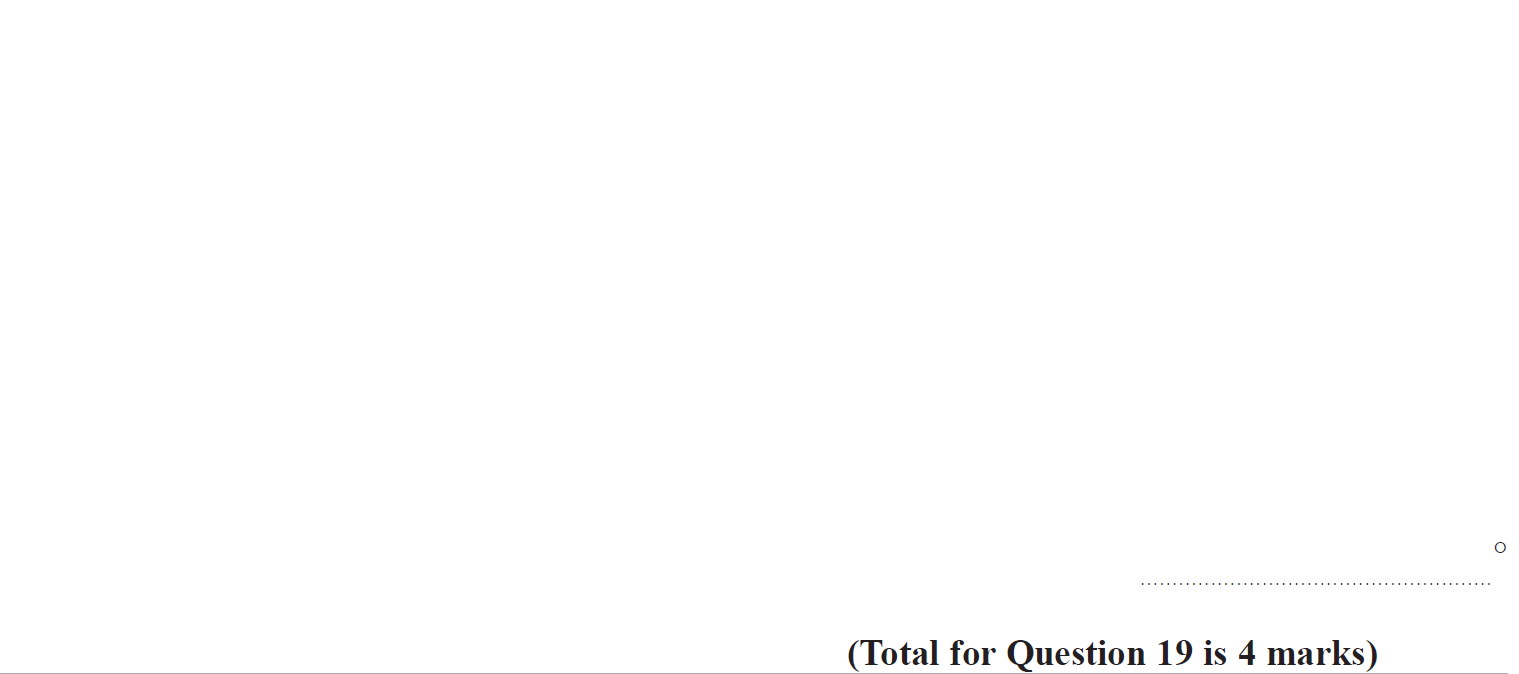 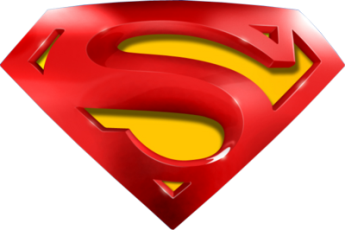 June 2019 2H Q19
Pythagoras
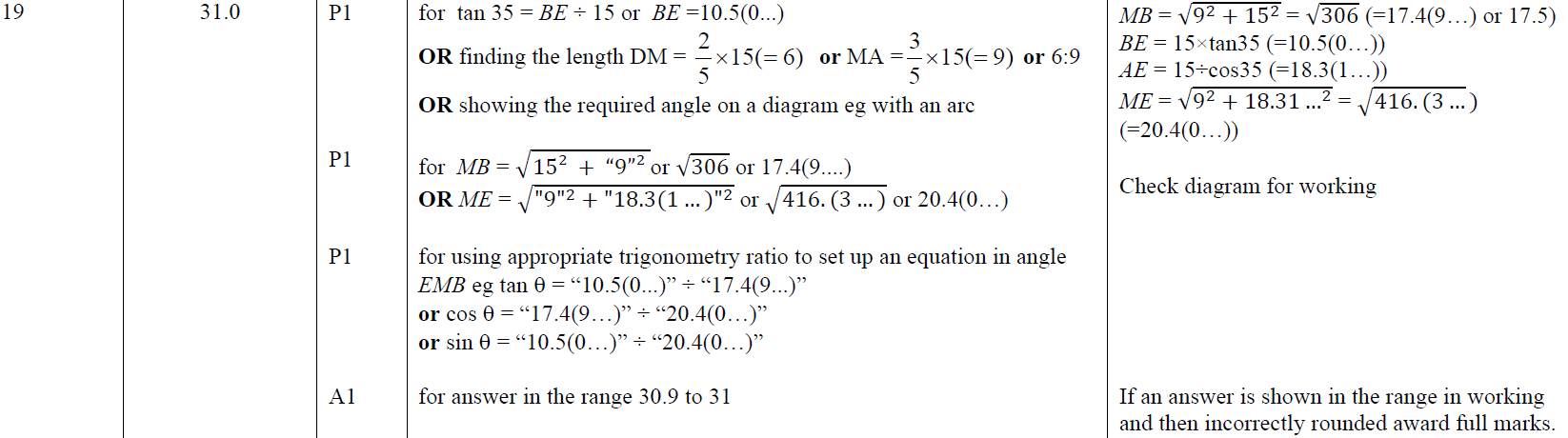 A
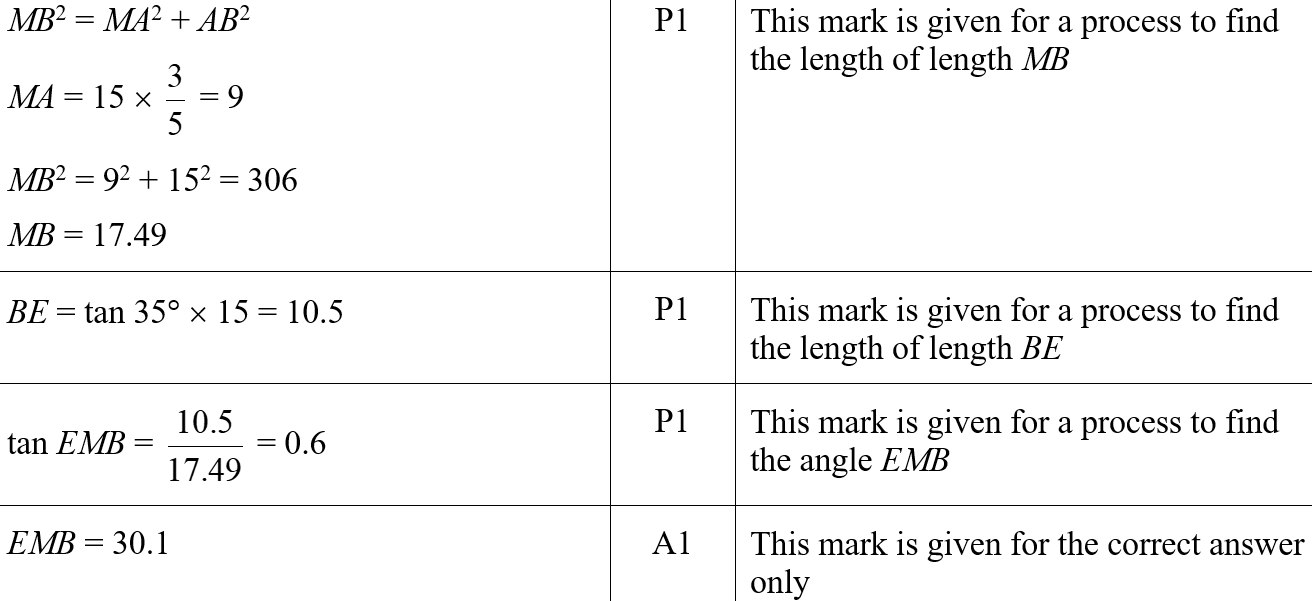 A SF
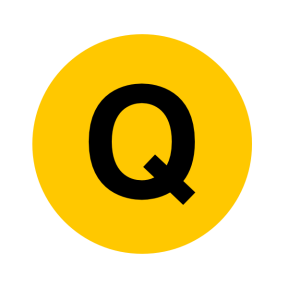 June 2019 3H Q8
Pythagoras
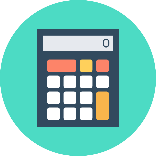 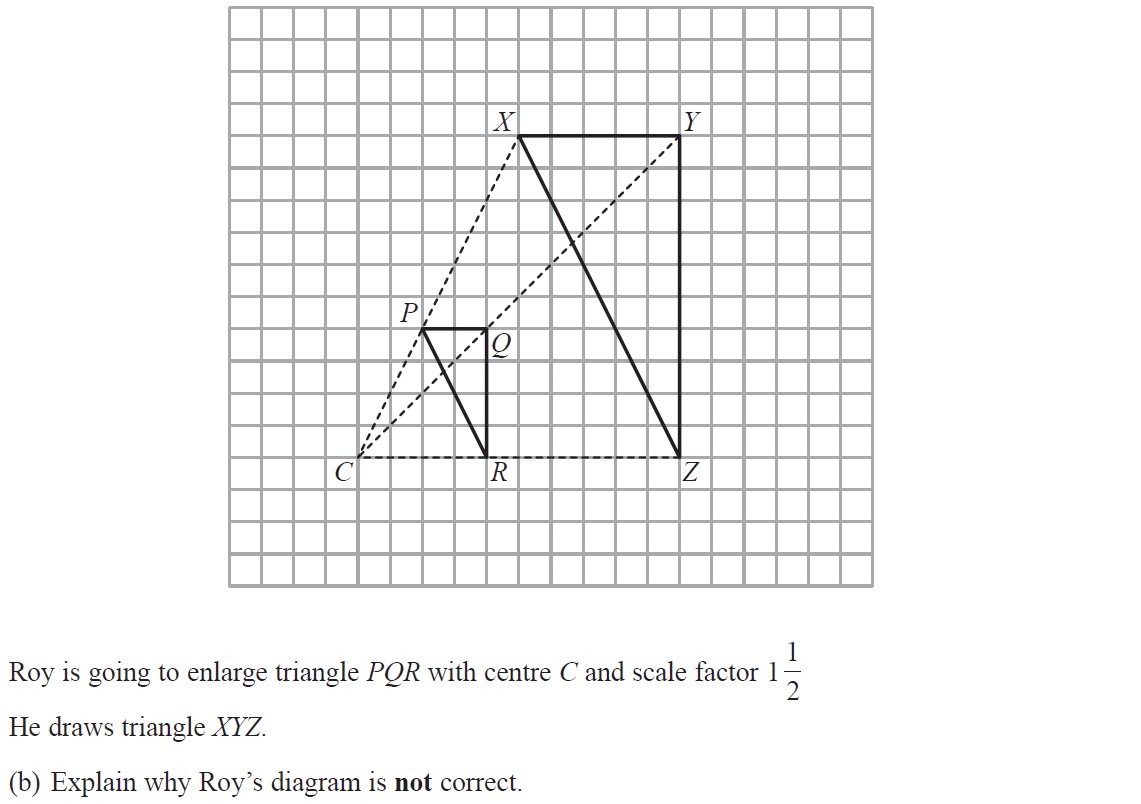 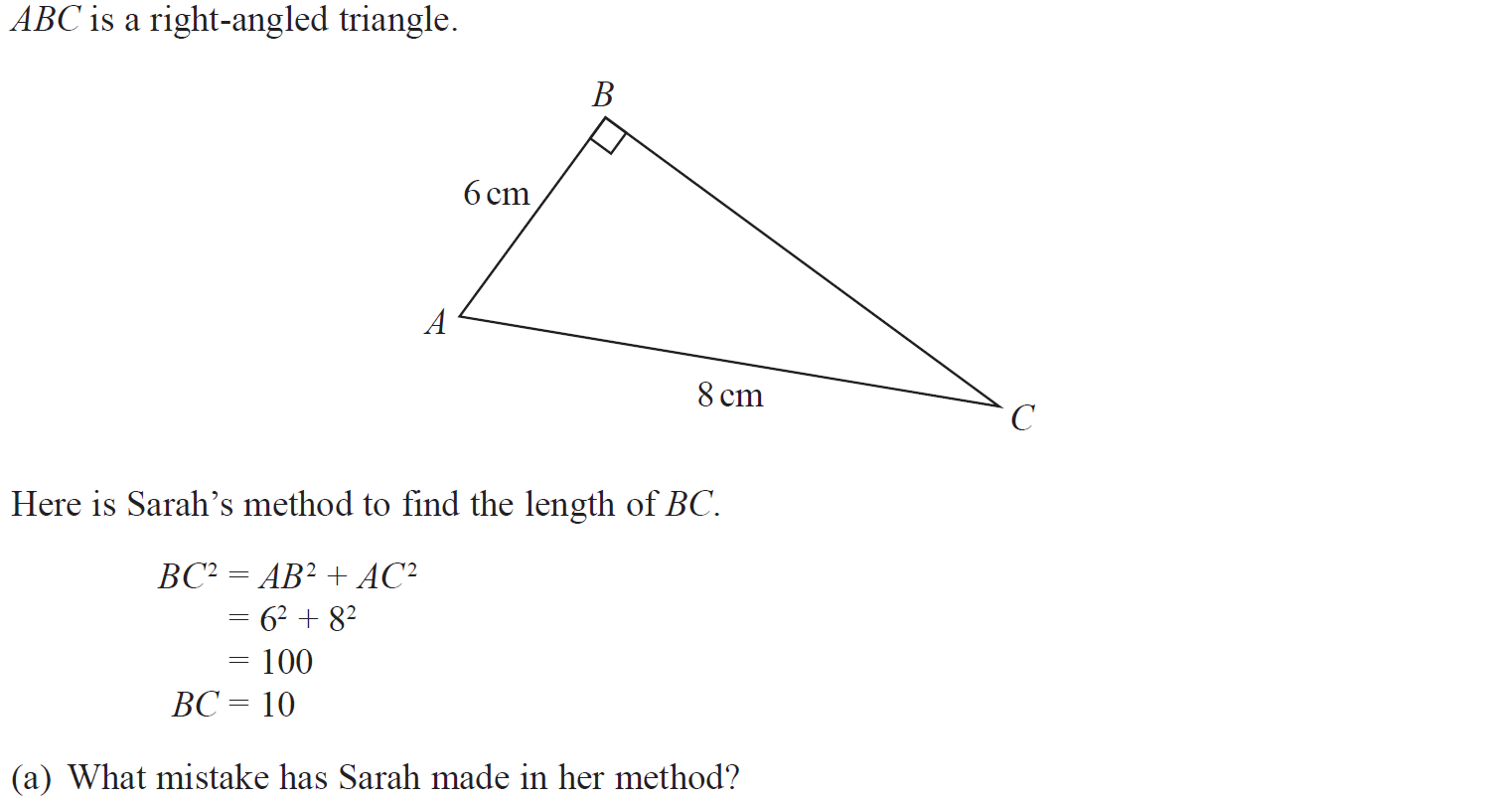 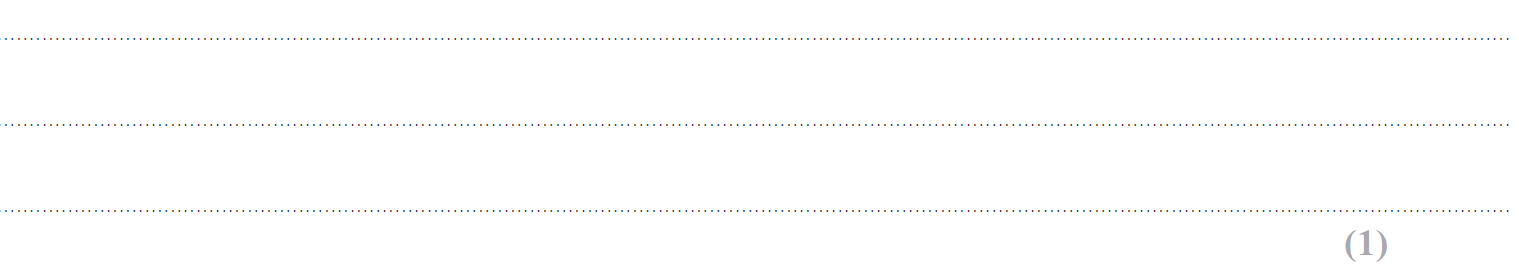 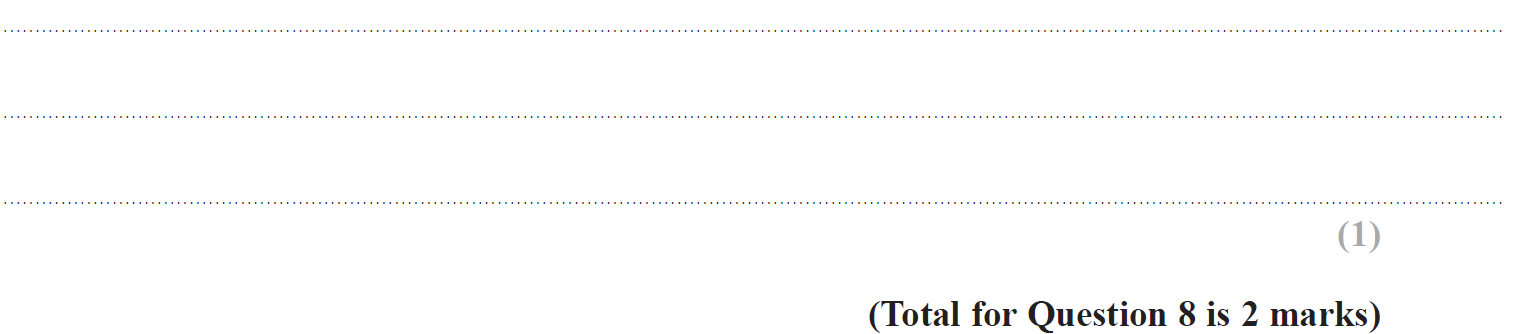 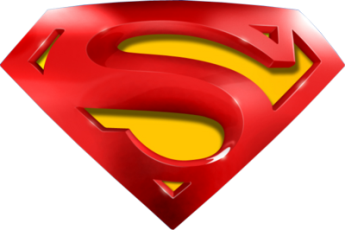 June 2019 3H Q8
Pythagoras
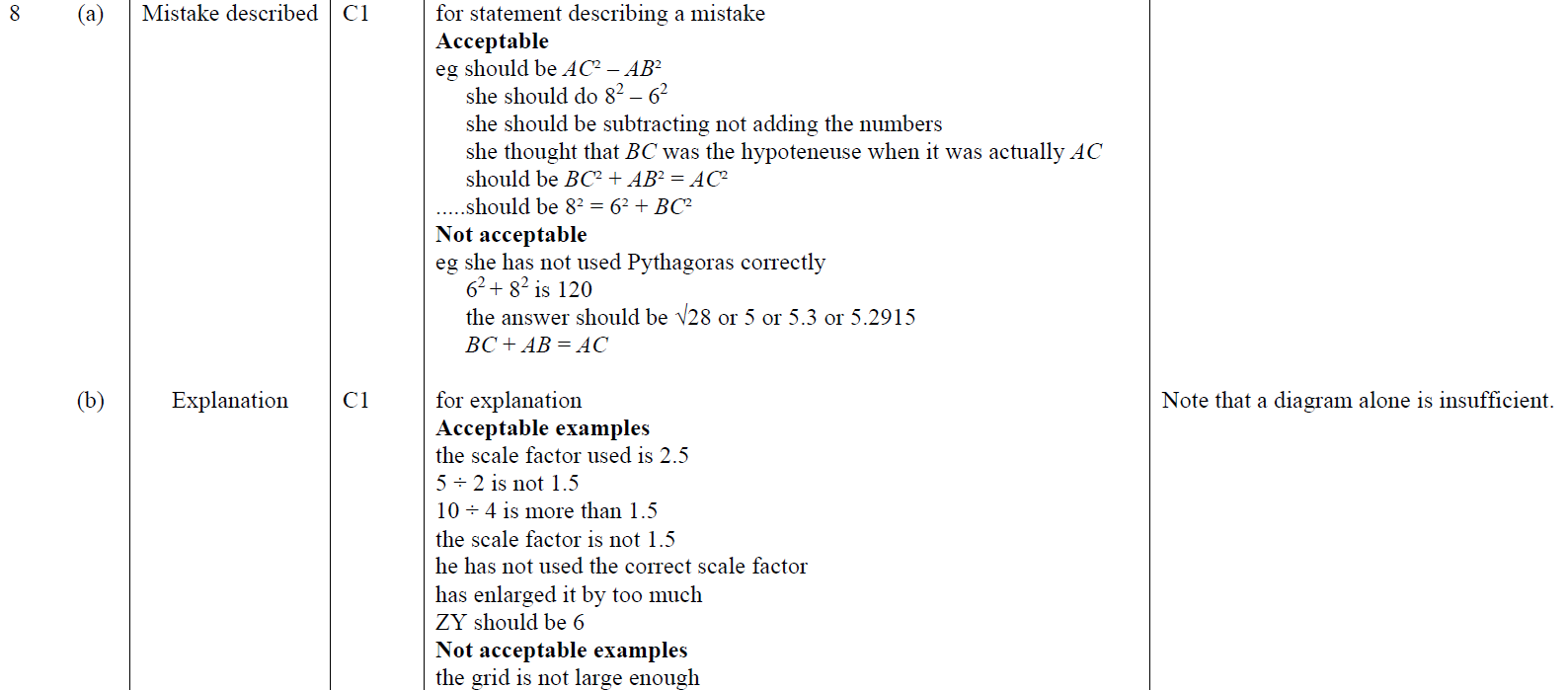 A
B
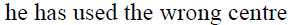 A SF
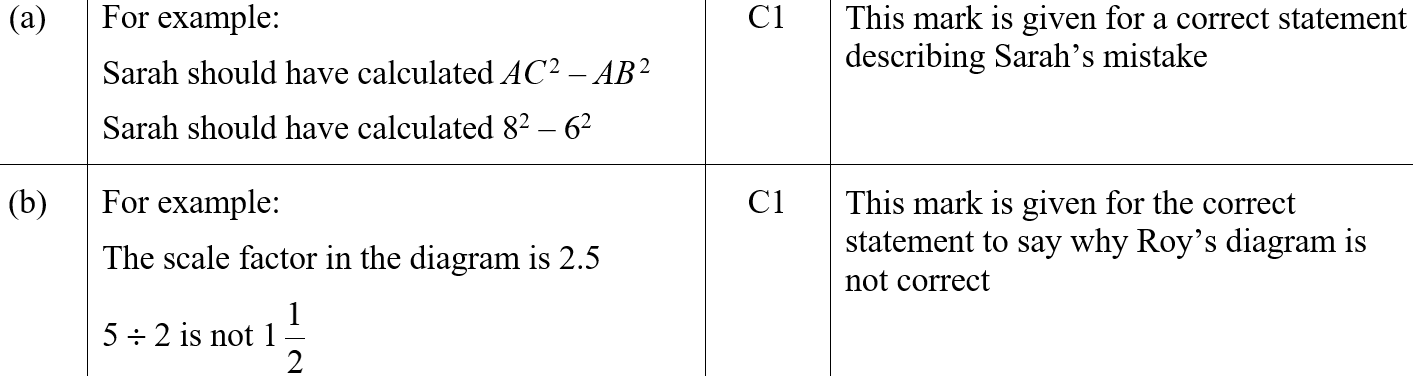 B SF
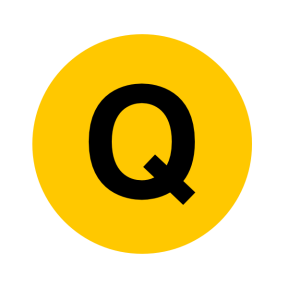 SAM 3H Q28
Pythagoras
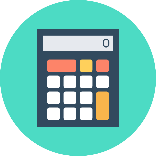 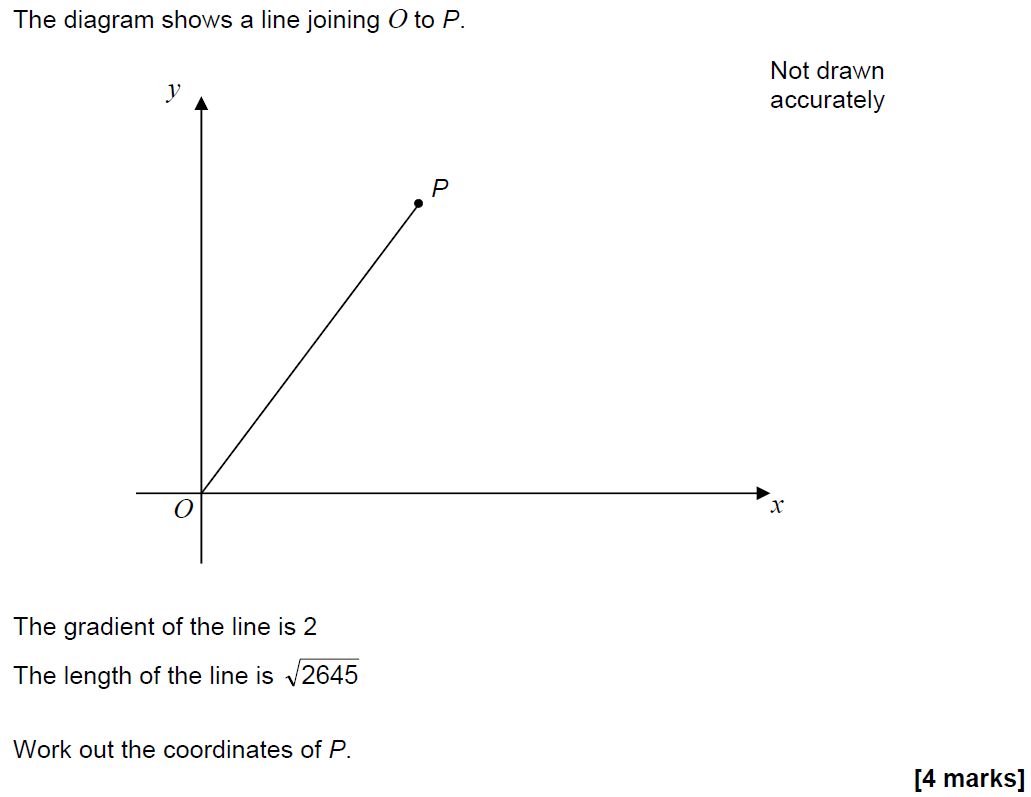 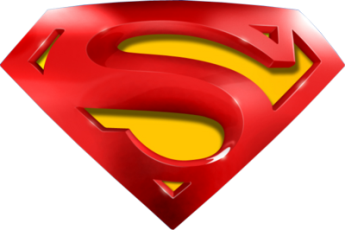 SAM 3H Q28
Pythagoras
A
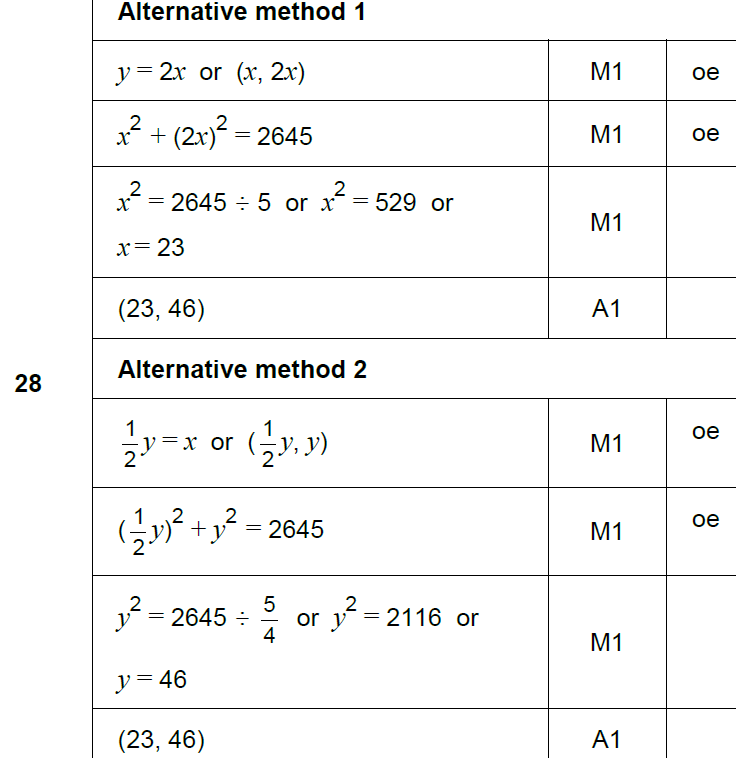 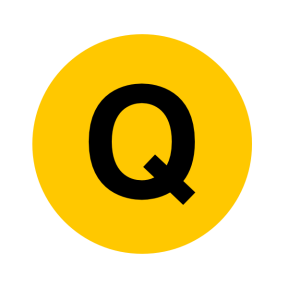 June 2017 2H Q15
Pythagoras
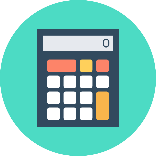 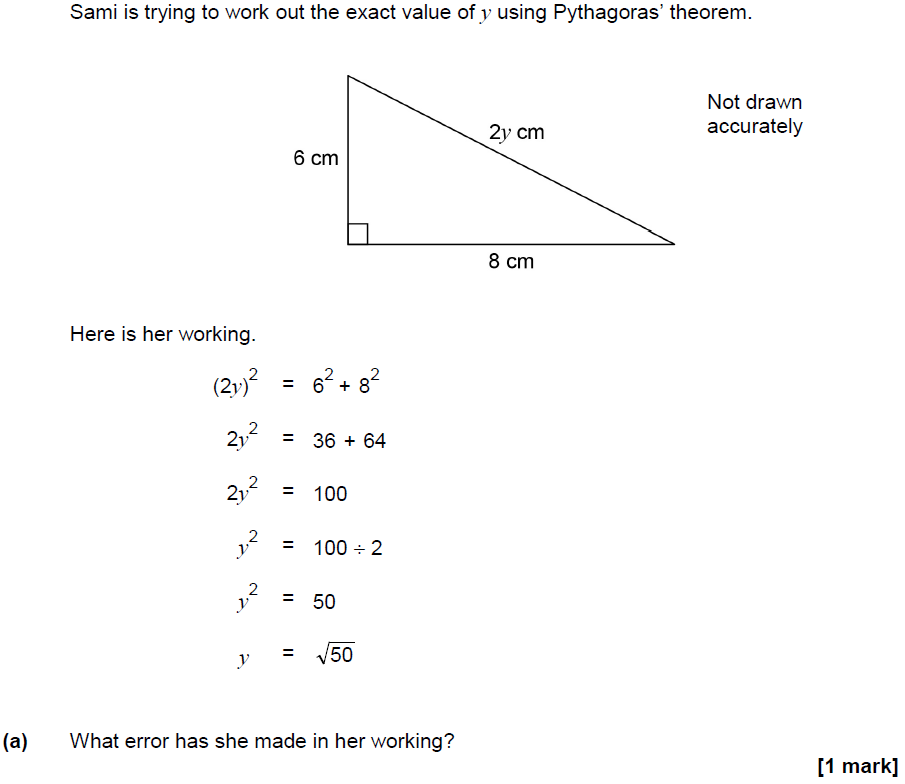 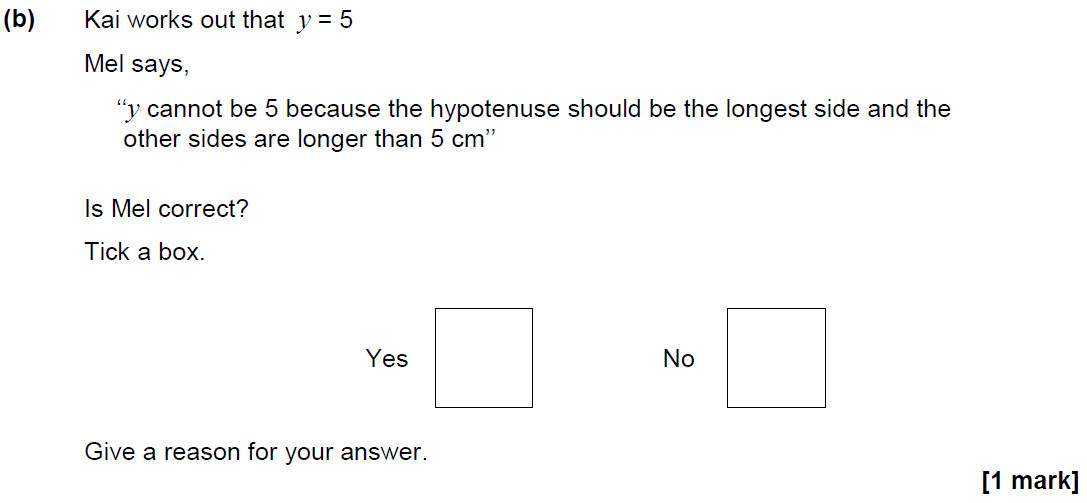 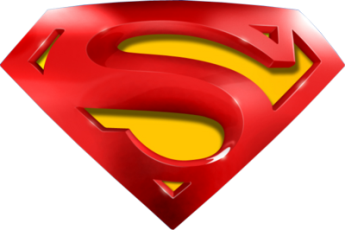 June 2017 2H Q15
Pythagoras
A
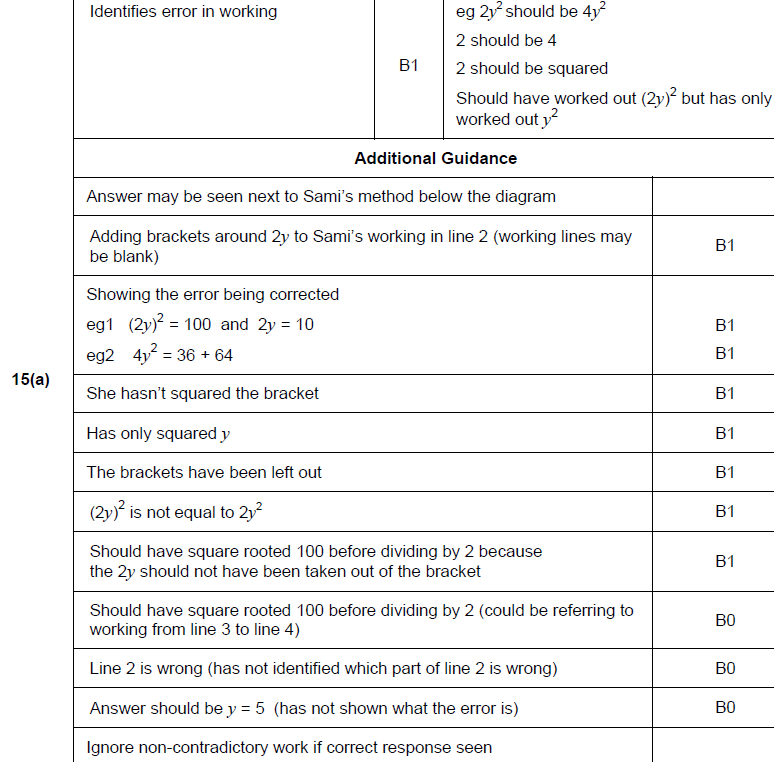 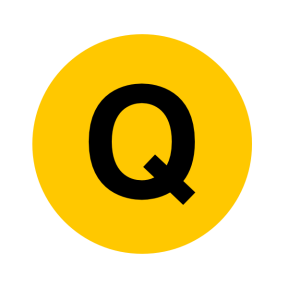 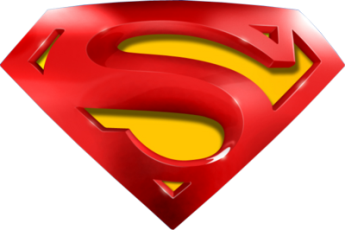 June 2017 2H Q15
Pythagoras
B
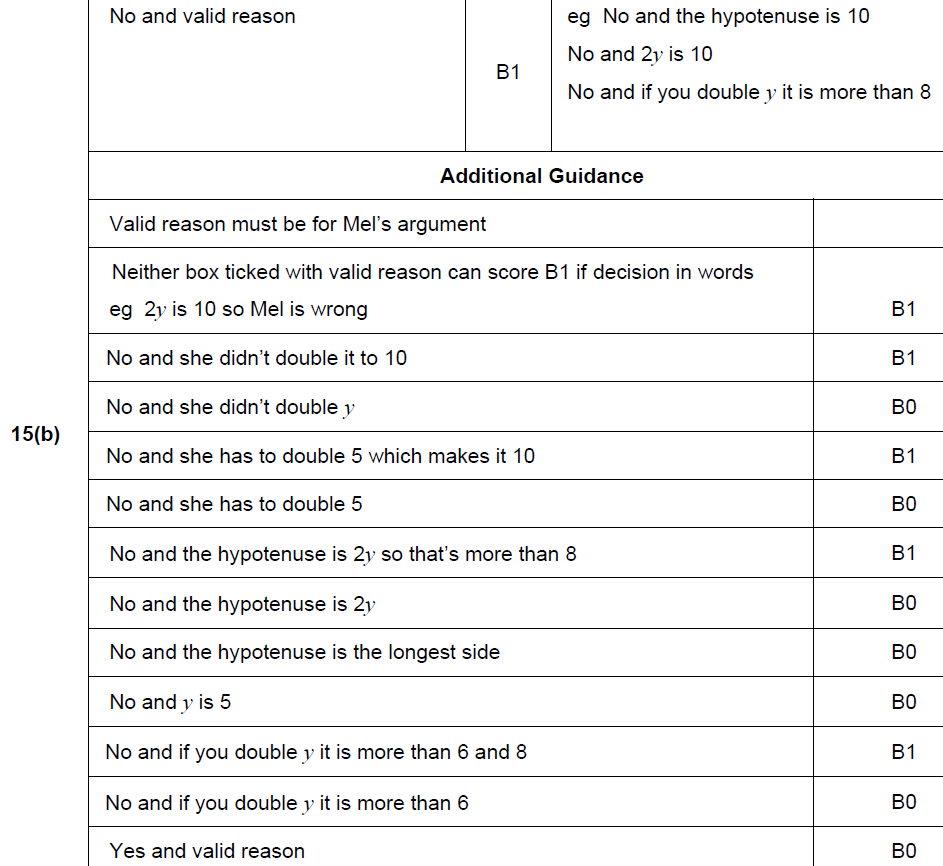 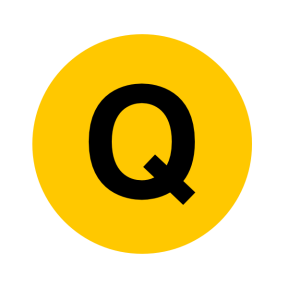 June 2017 3H Q25
Pythagoras
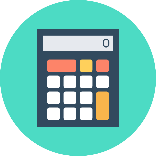 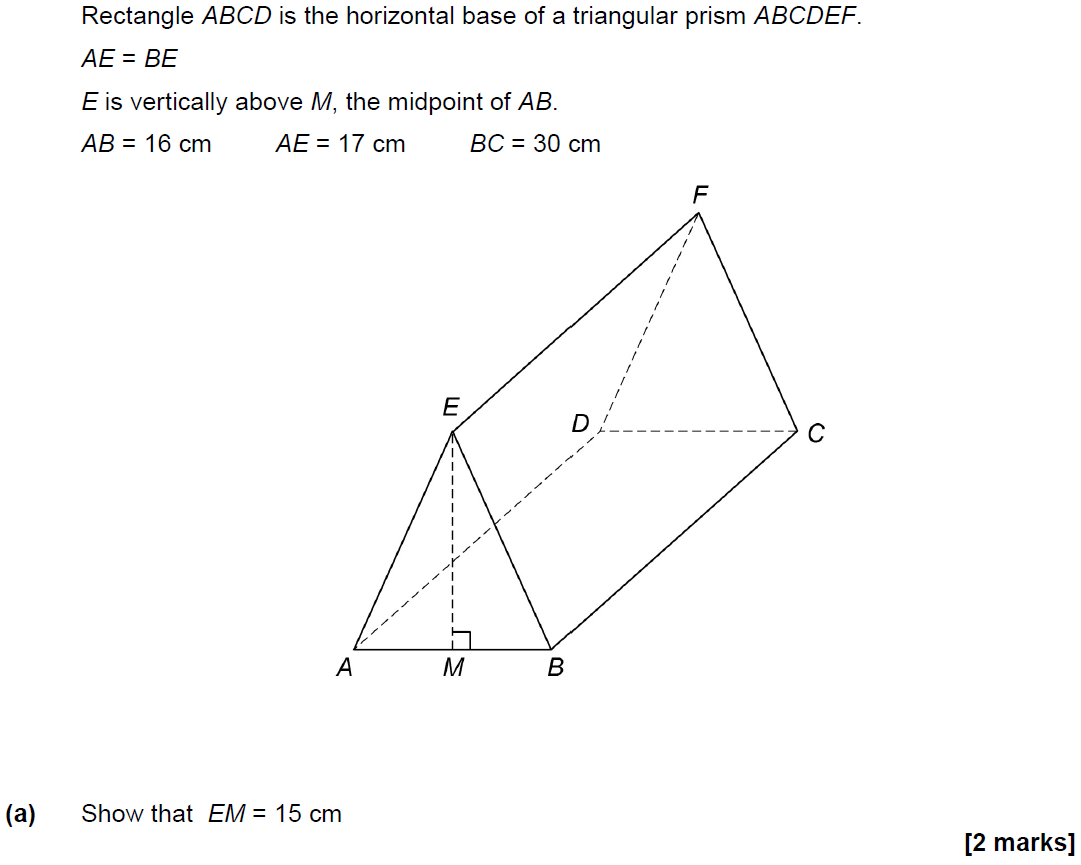 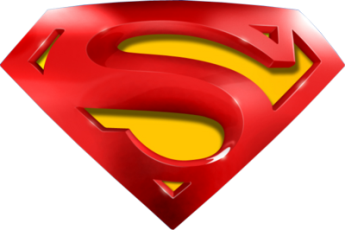 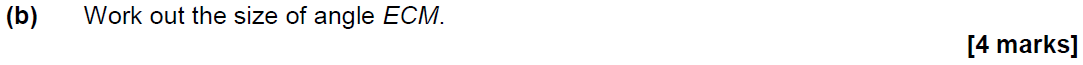 June 2017 3H Q25
Pythagoras
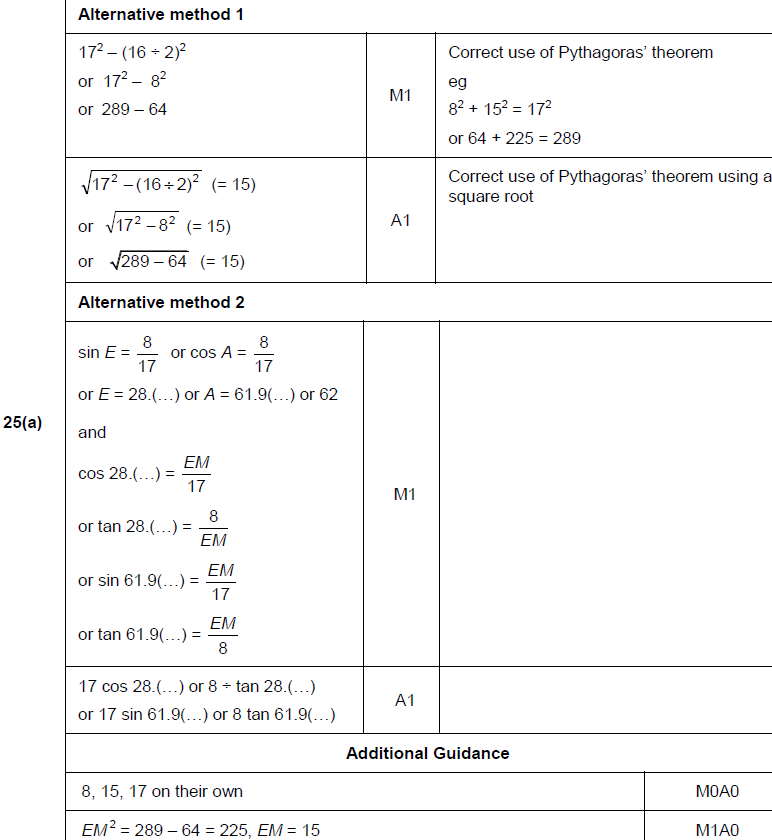 A
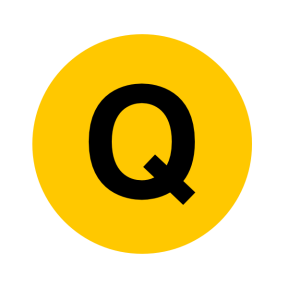 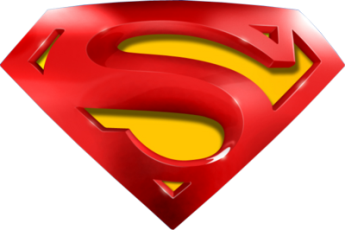 June 2017 3H Q25
Pythagoras
B
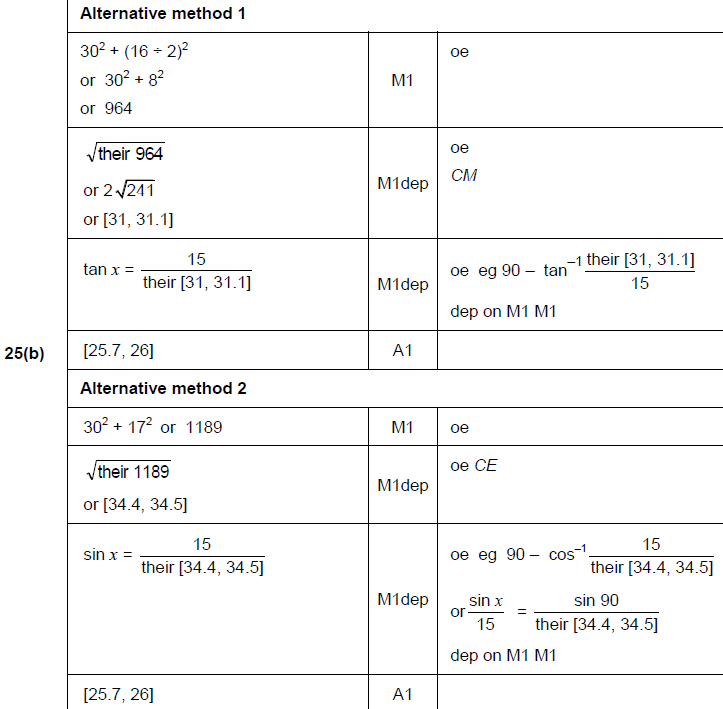 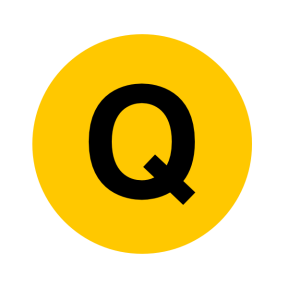 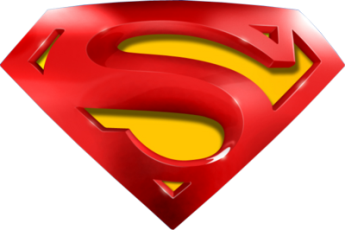 June 2017 3H Q25
Pythagoras
B Alternatives
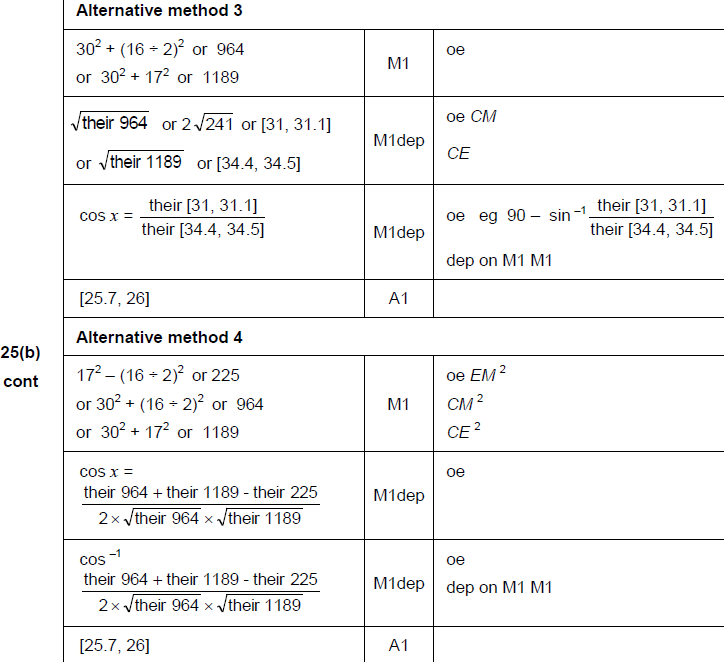 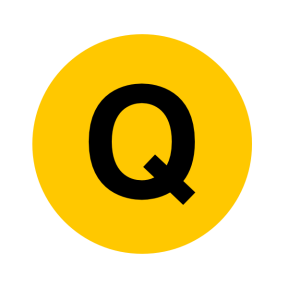 Nov 2017 3H Q27
Pythagoras
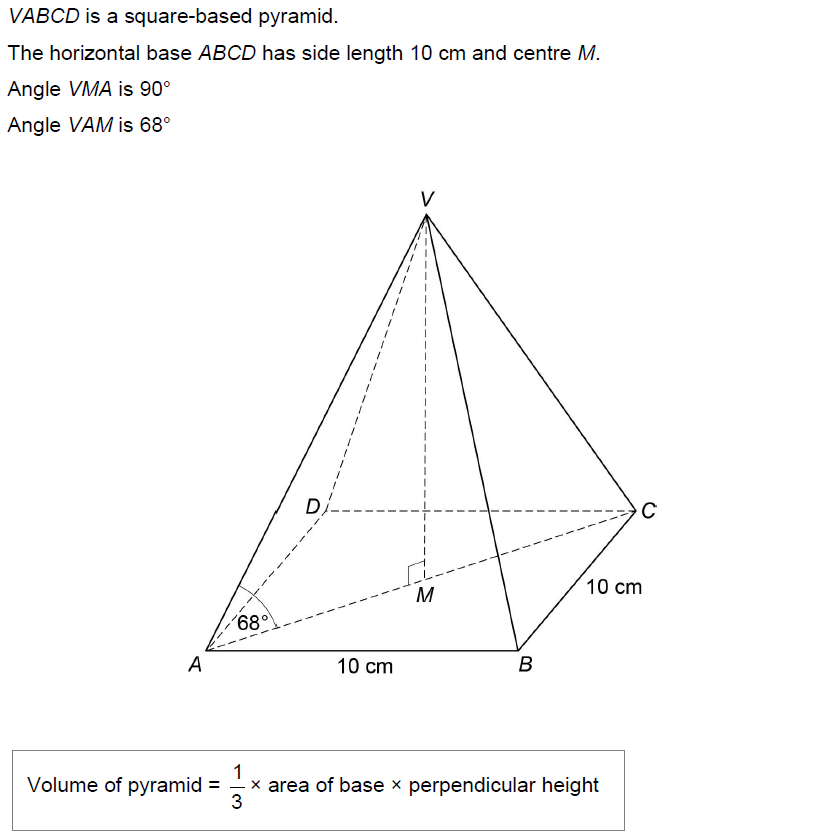 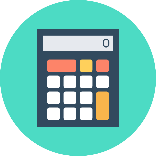 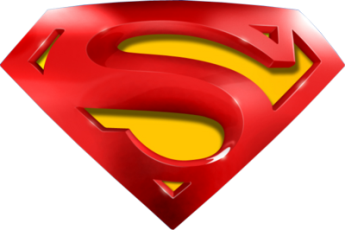 Work out the volume of the pyramid. 
[6 marks]
Nov 2017 3H Q27
Pythagoras
A
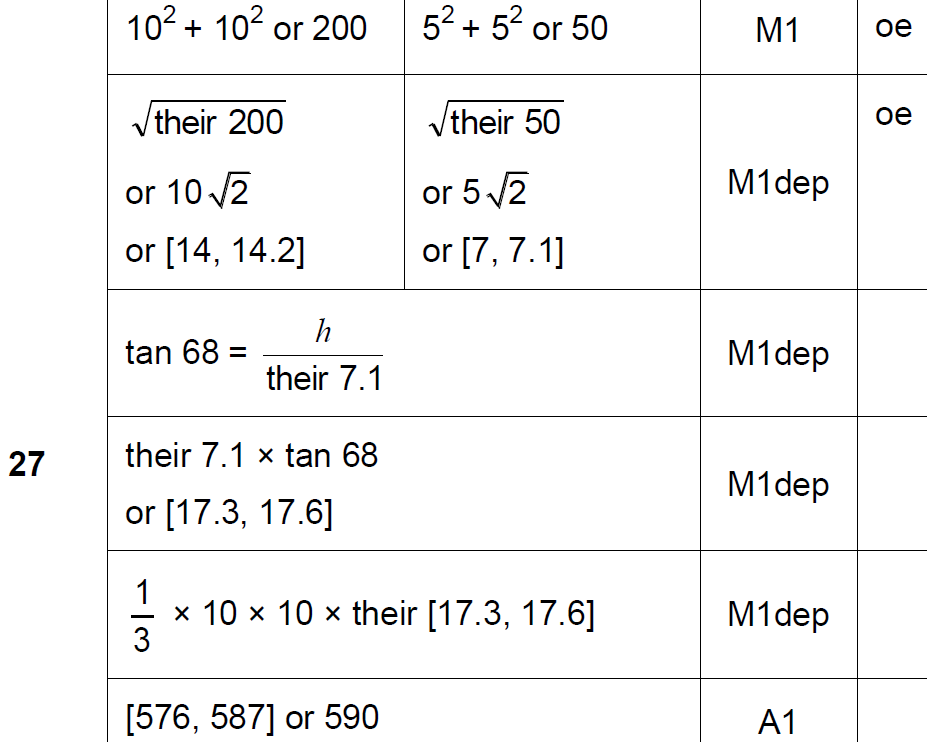 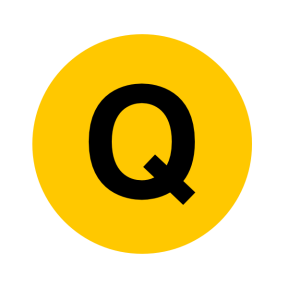 June 2018 3H Q20
Pythagoras
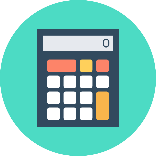 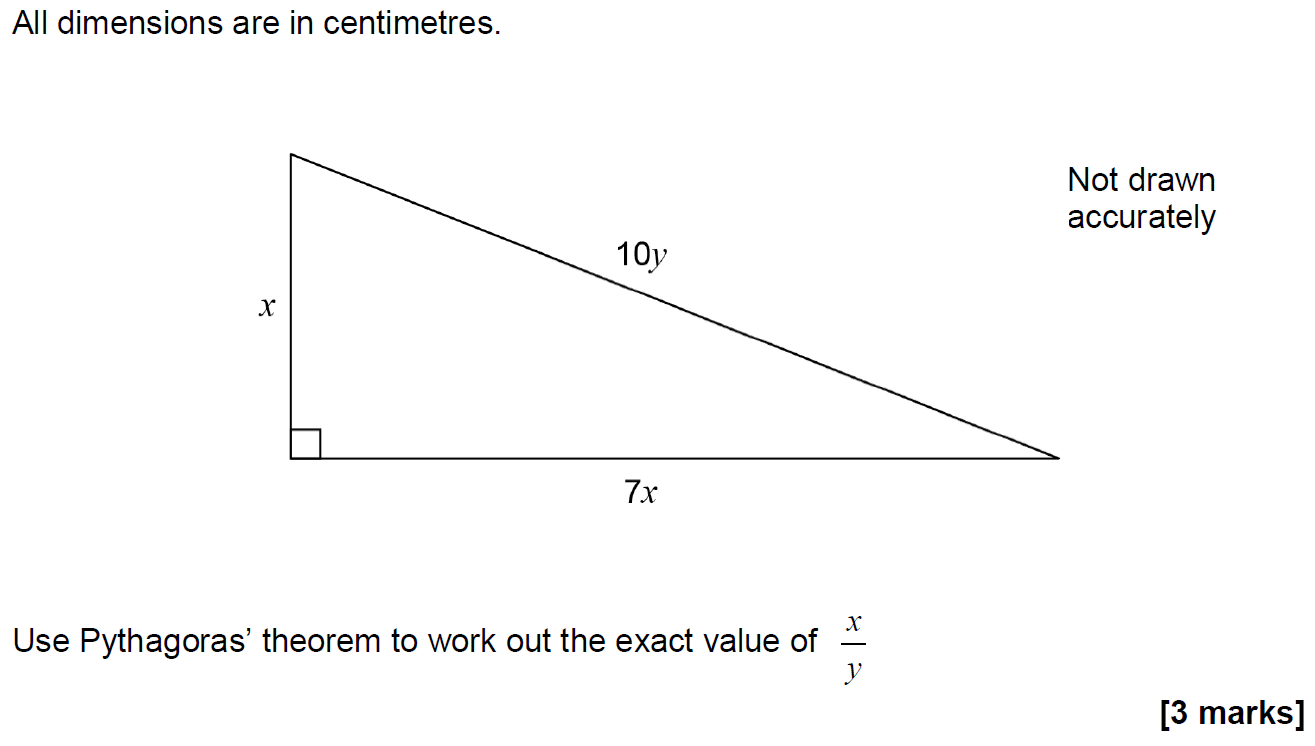 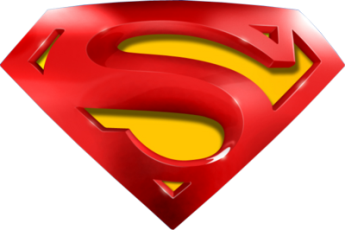 June 2018 3H Q20
Pythagoras
A
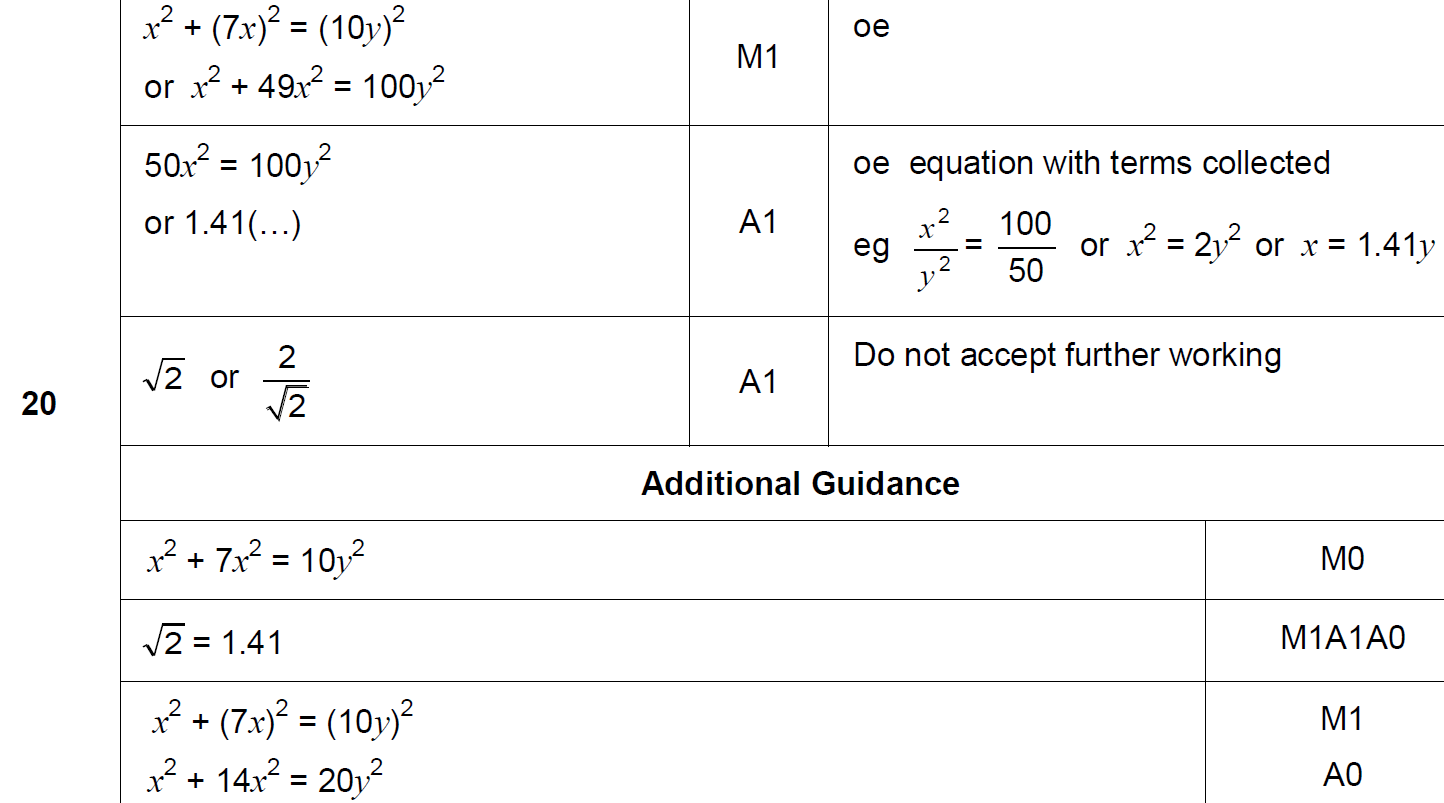 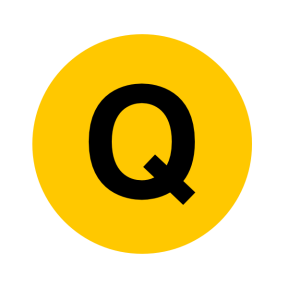 June 2018 3H Q25
Pythagoras
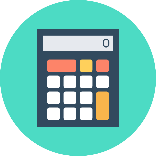 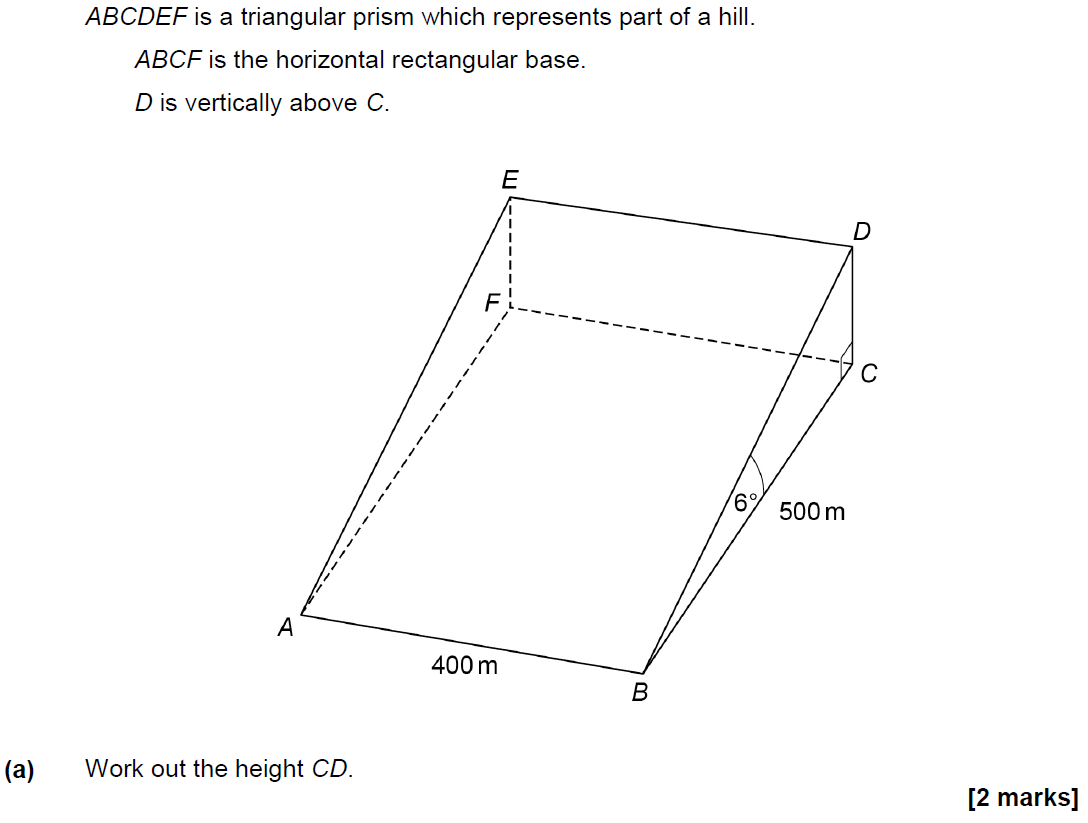 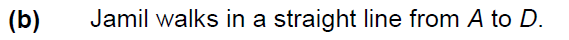 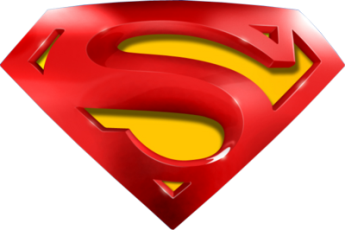 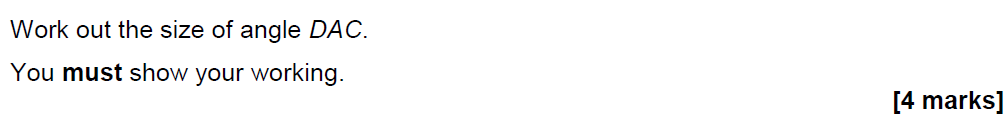 June 2018 3H Q25
Pythagoras
A
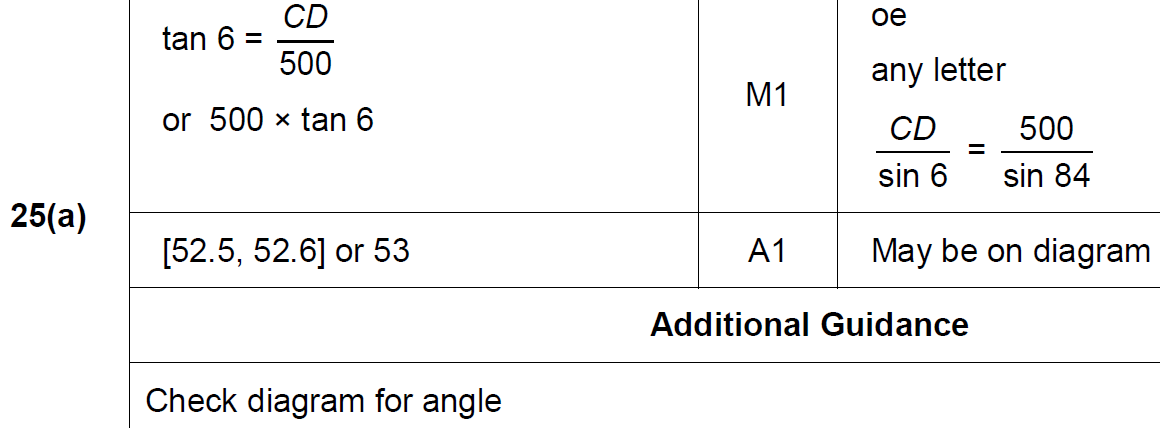 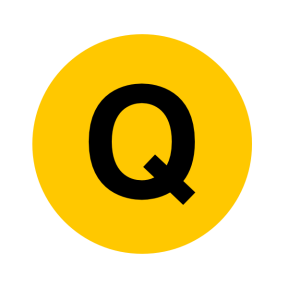 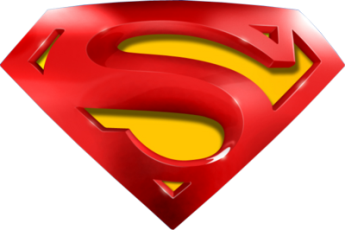 June 2018 3H Q25
Pythagoras
B
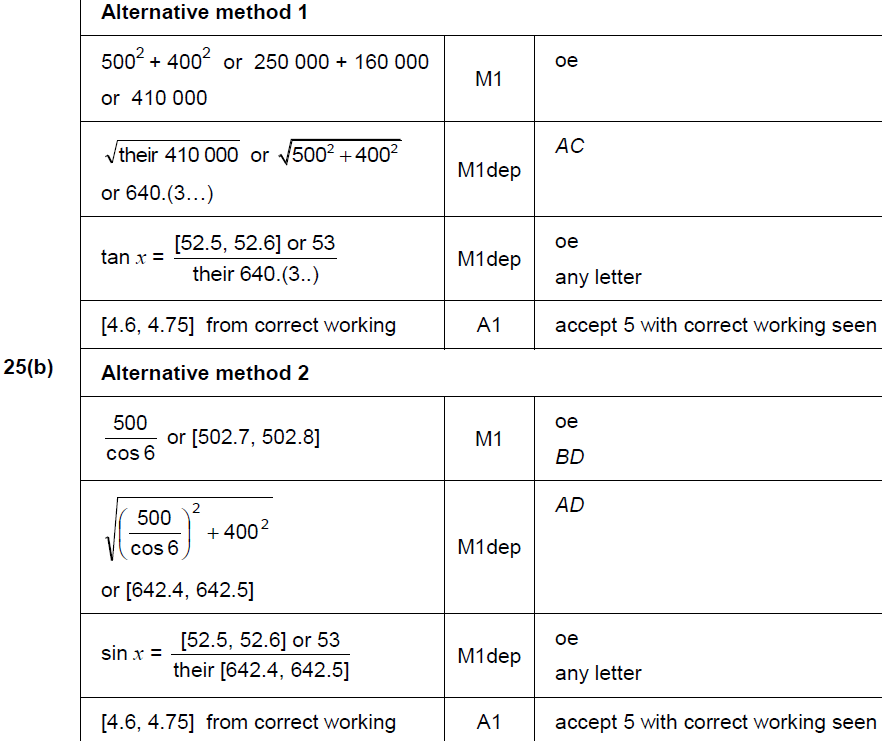 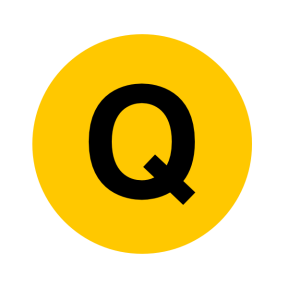 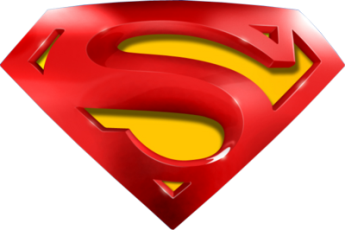 June 2018 3H Q25
Pythagoras
B Alternative
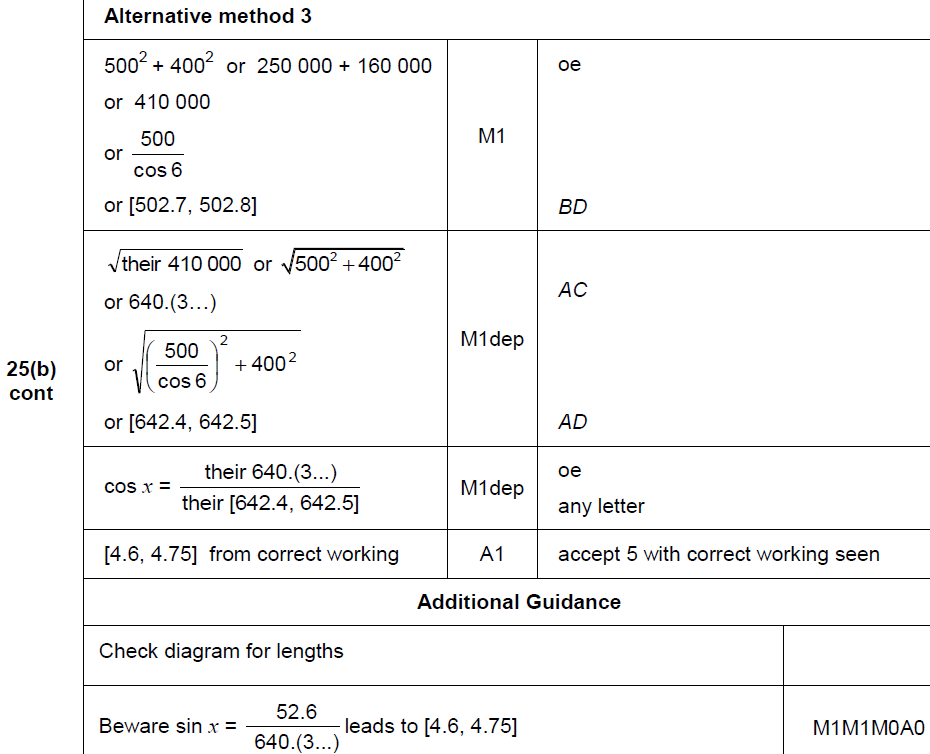 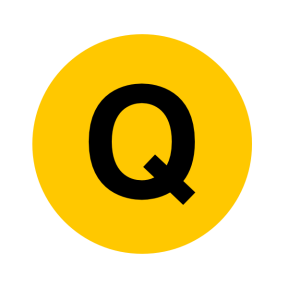 Nov 2018 3H Q23
Pythagoras
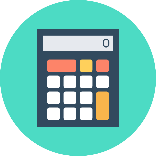 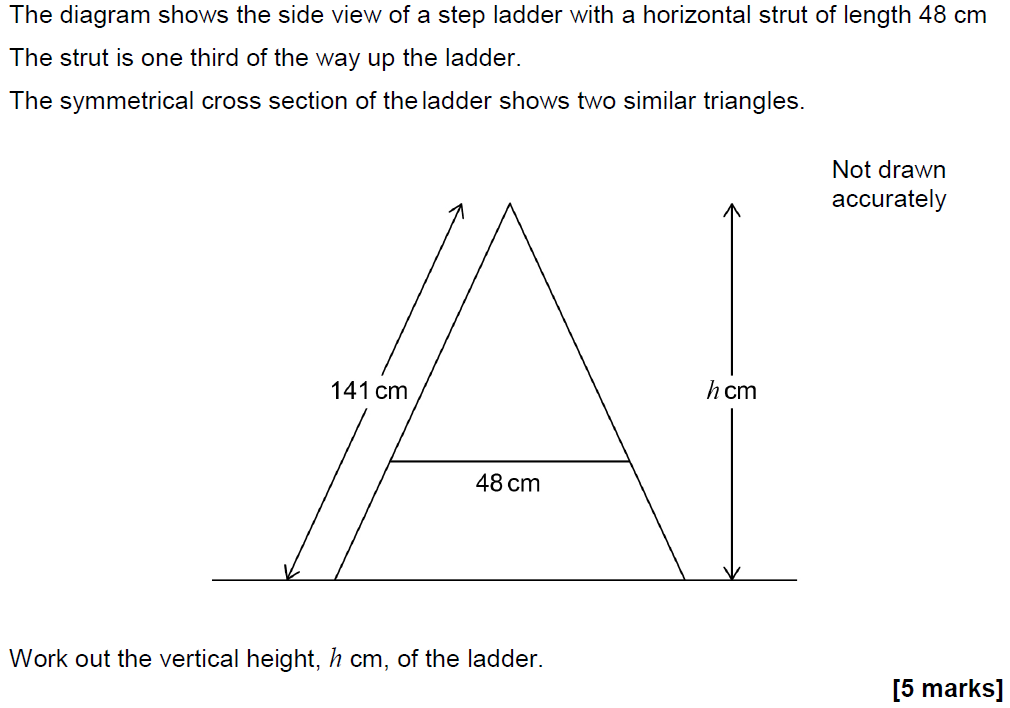 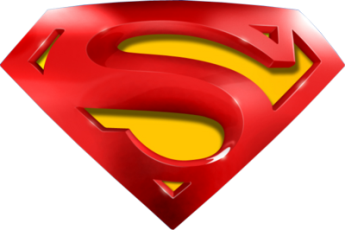 Nov 2018 3H Q23
Pythagoras
A
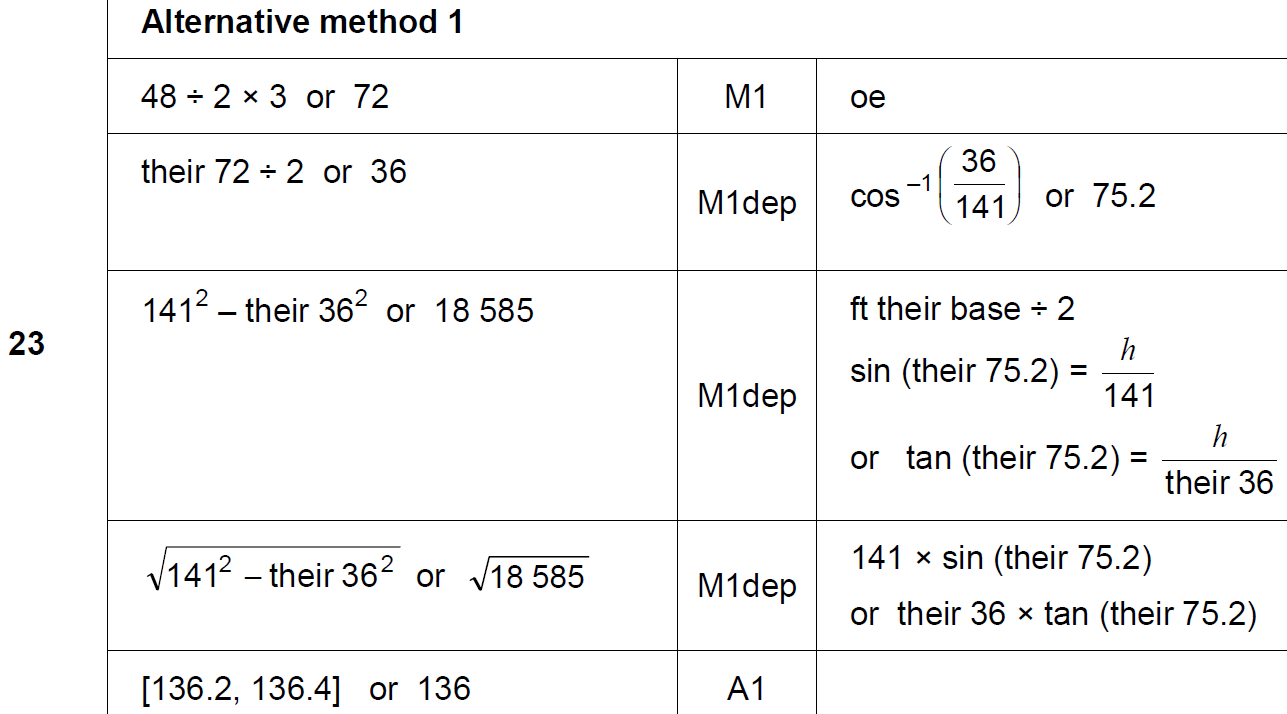 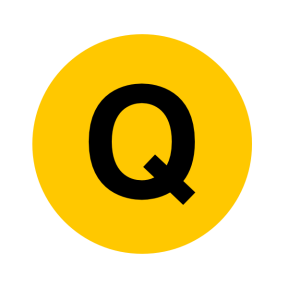 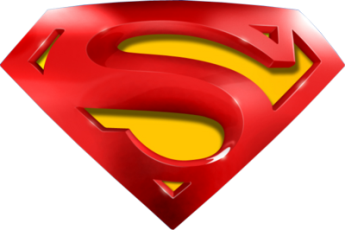 Nov 2018 3H Q23
Pythagoras
A Alternative & notes
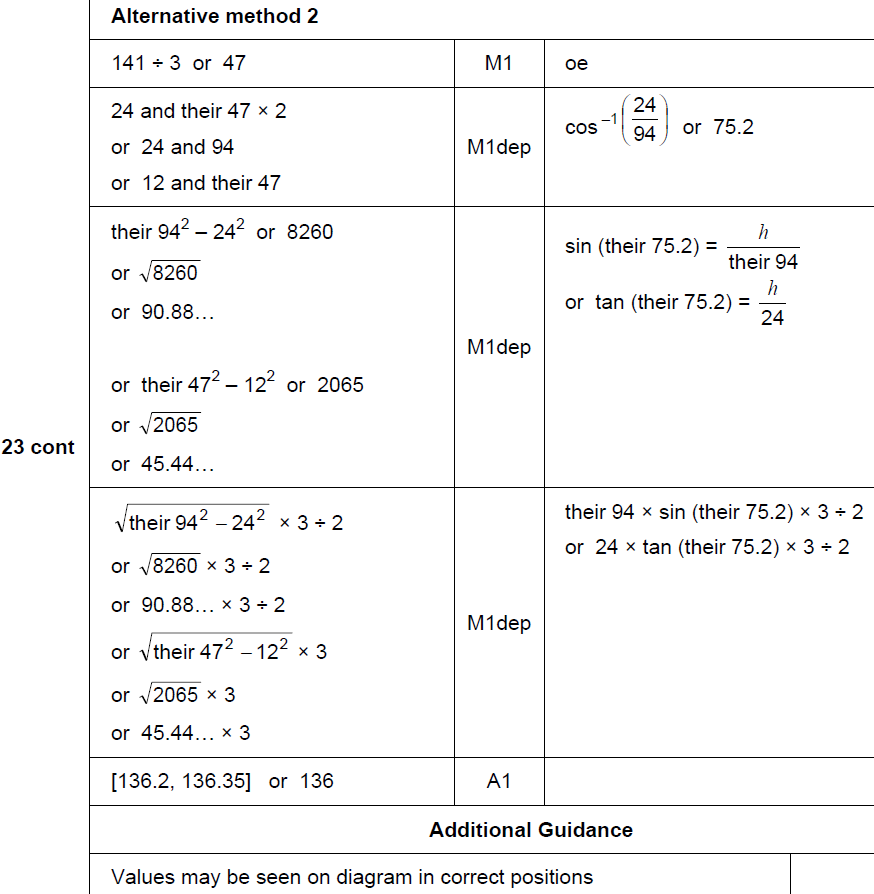 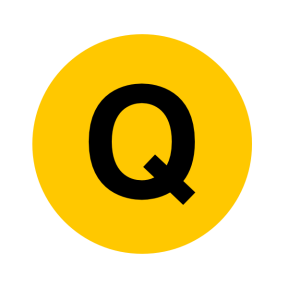 SAM 1H Q11
Pythagoras
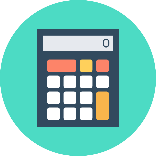 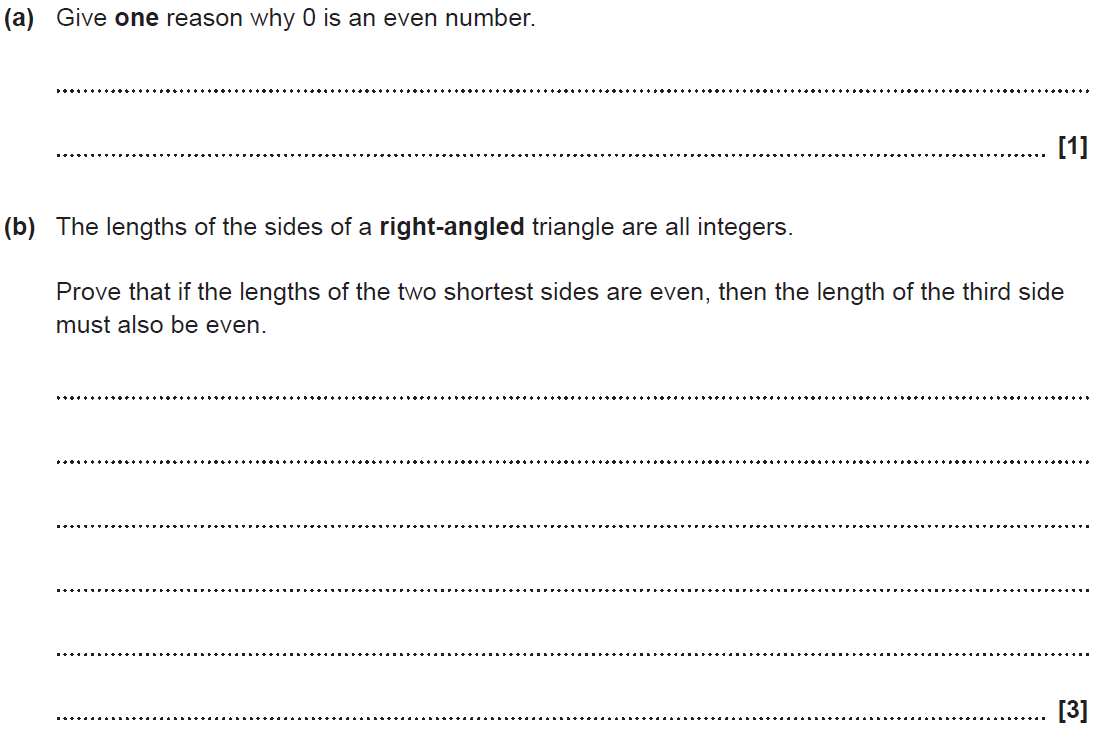 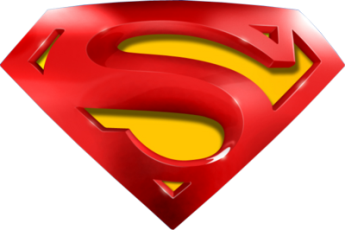 SAM 1H Q11
Pythagoras
A
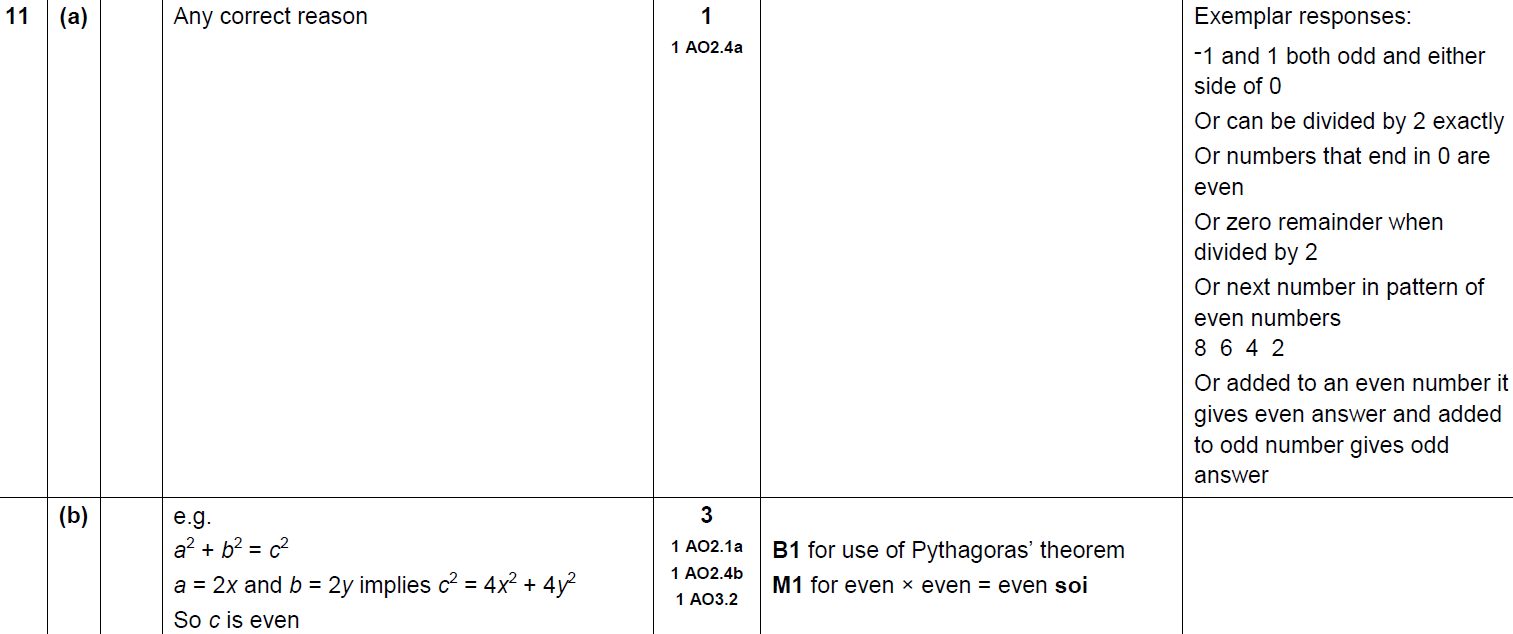 B
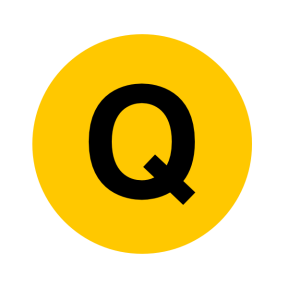 SAM 1H Q12
Pythagoras
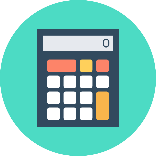 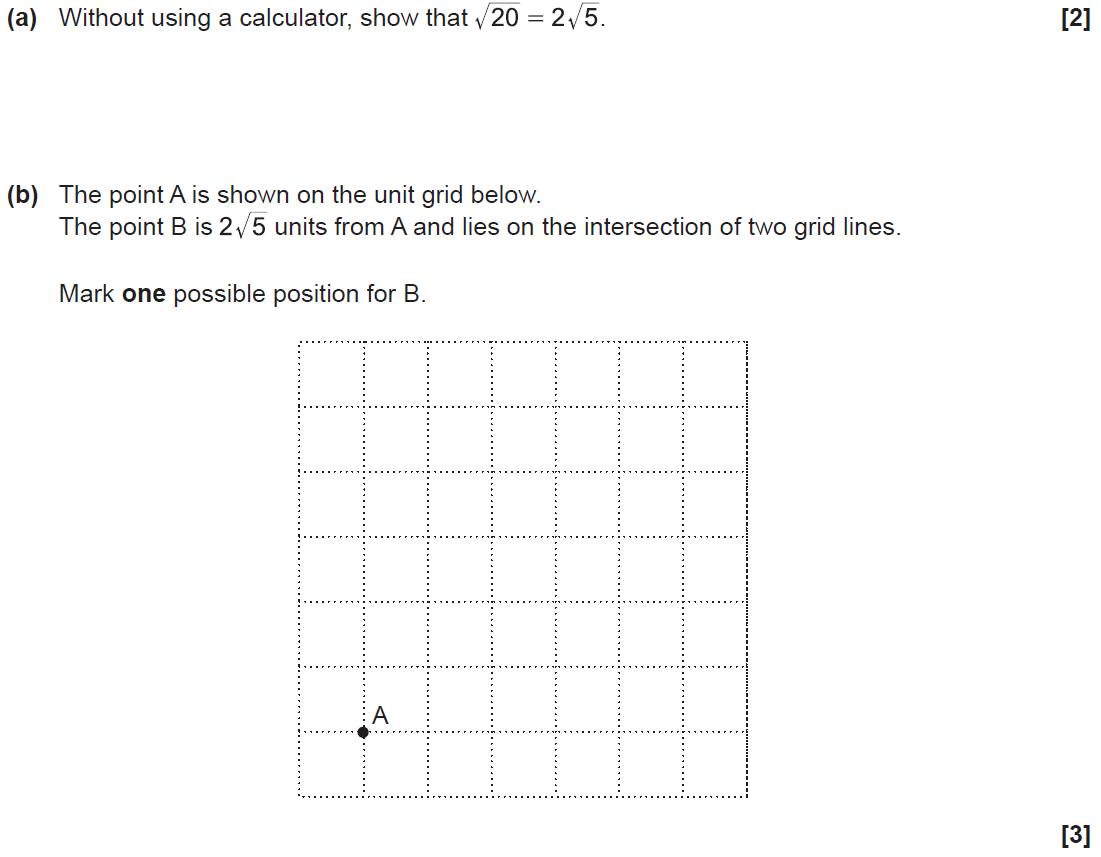 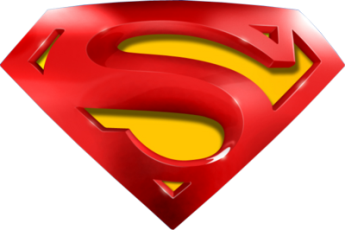 SAM 1H Q12
Pythagoras
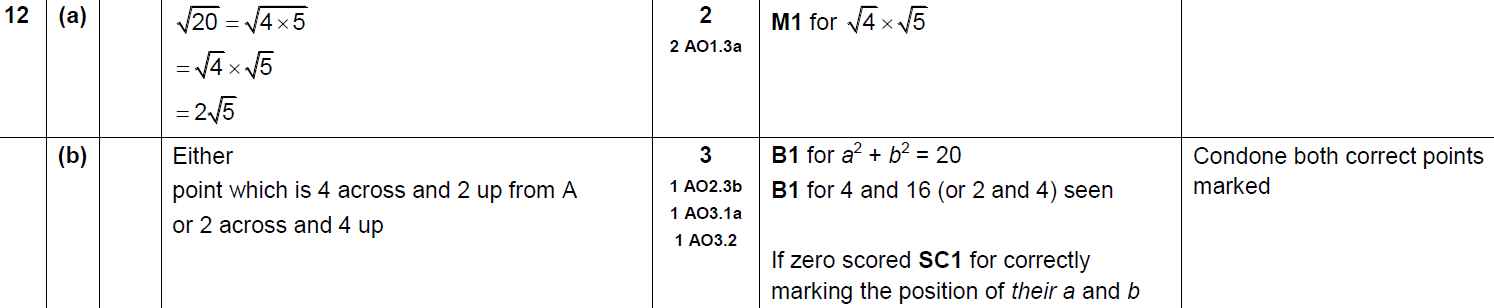 A
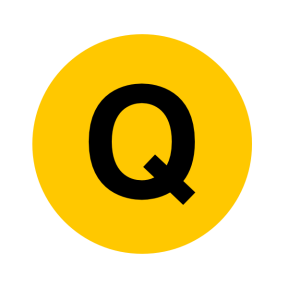 Practice 1H Q7
Pythagoras
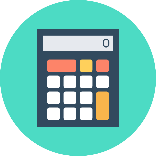 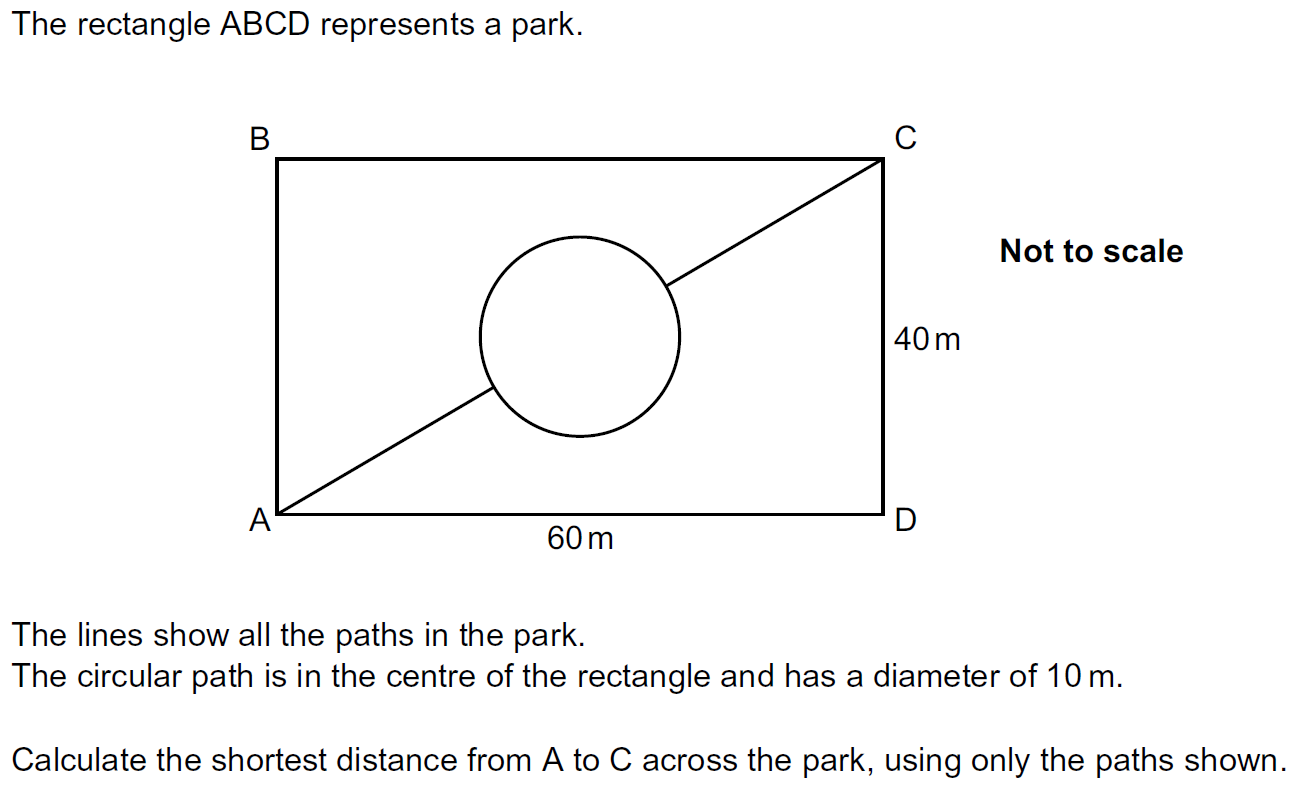 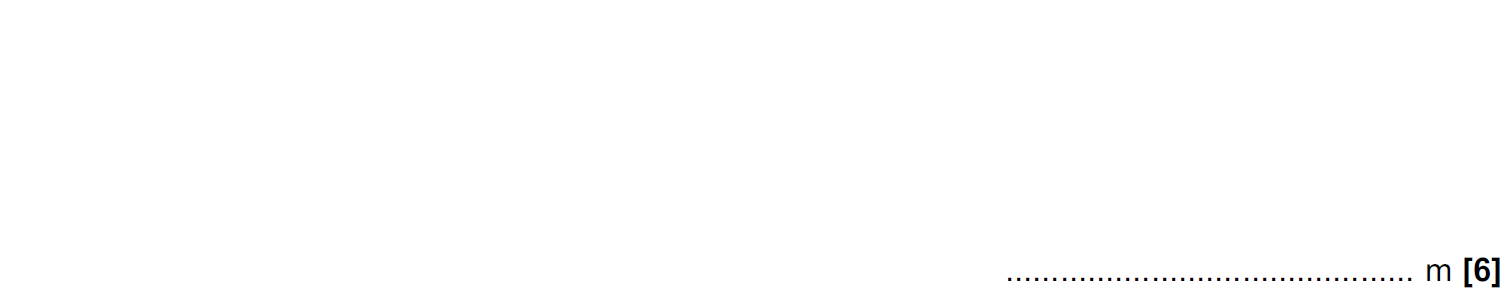 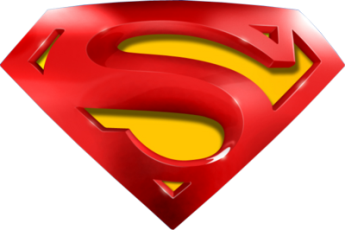 Practice 1H Q7
Pythagoras
A
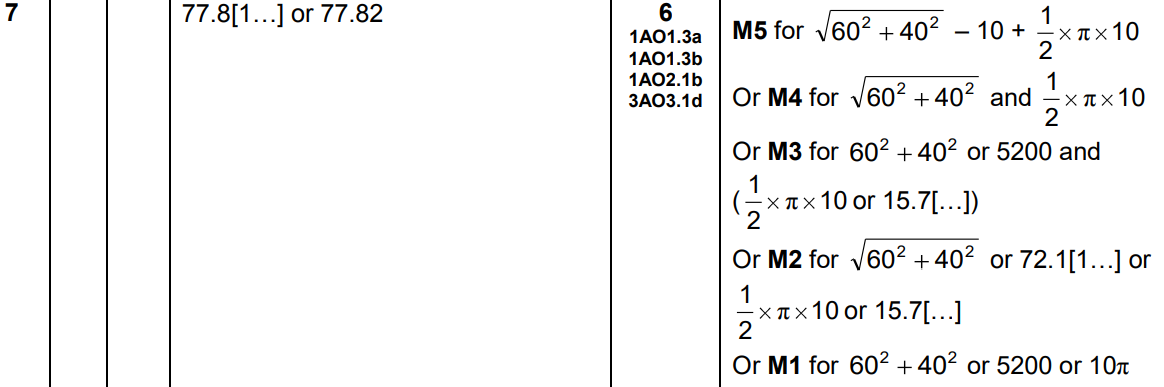 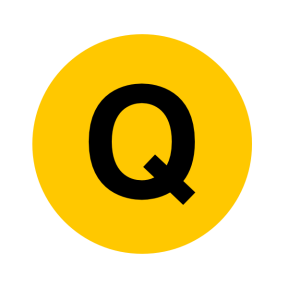 Practice 2H Q3
Pythagoras
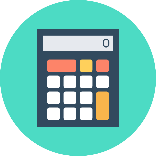 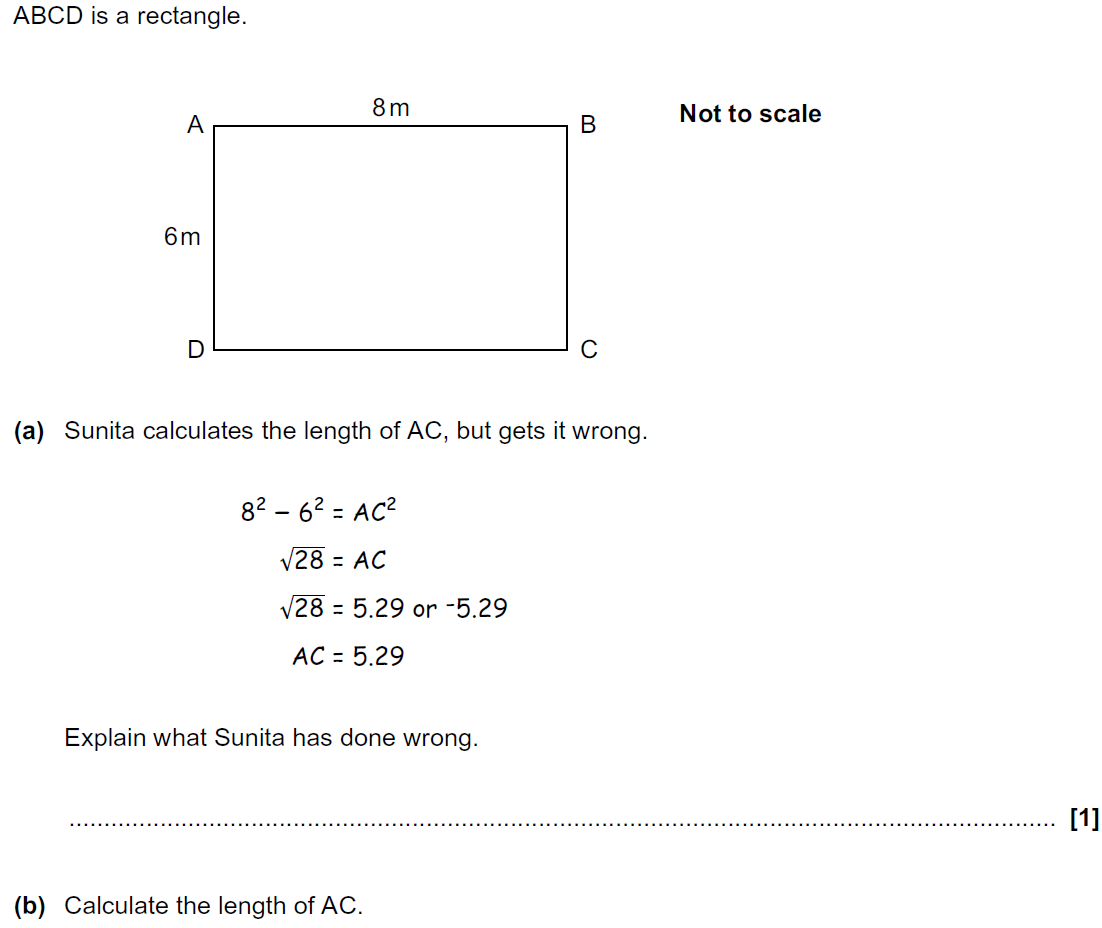 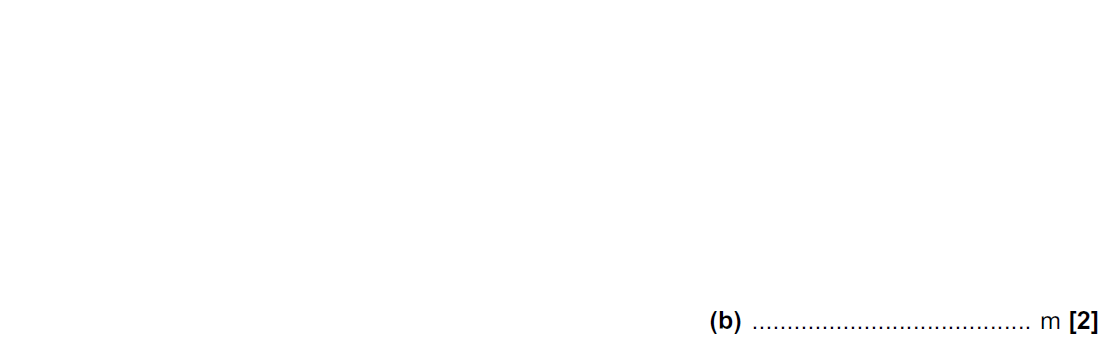 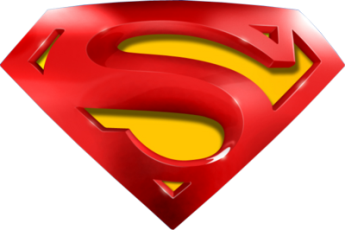 Practice 2H Q3
Pythagoras
A
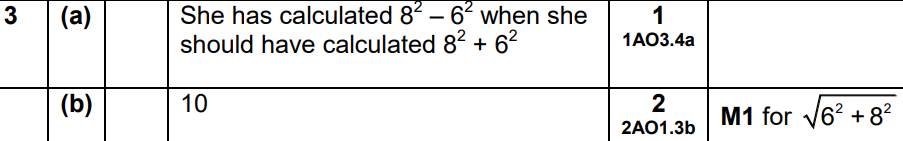 B
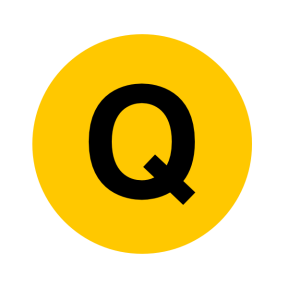 Practice 3H Q2
Pythagoras
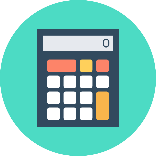 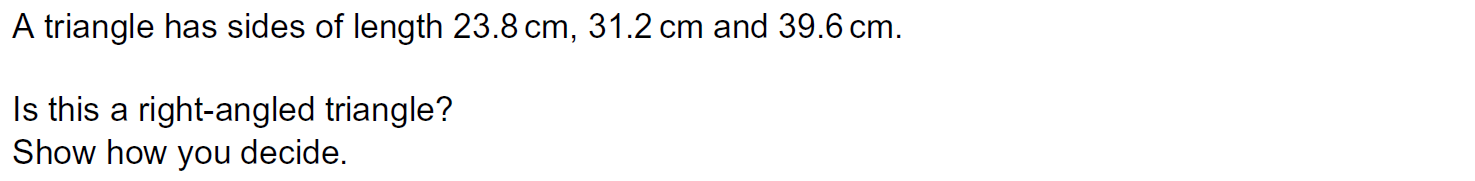 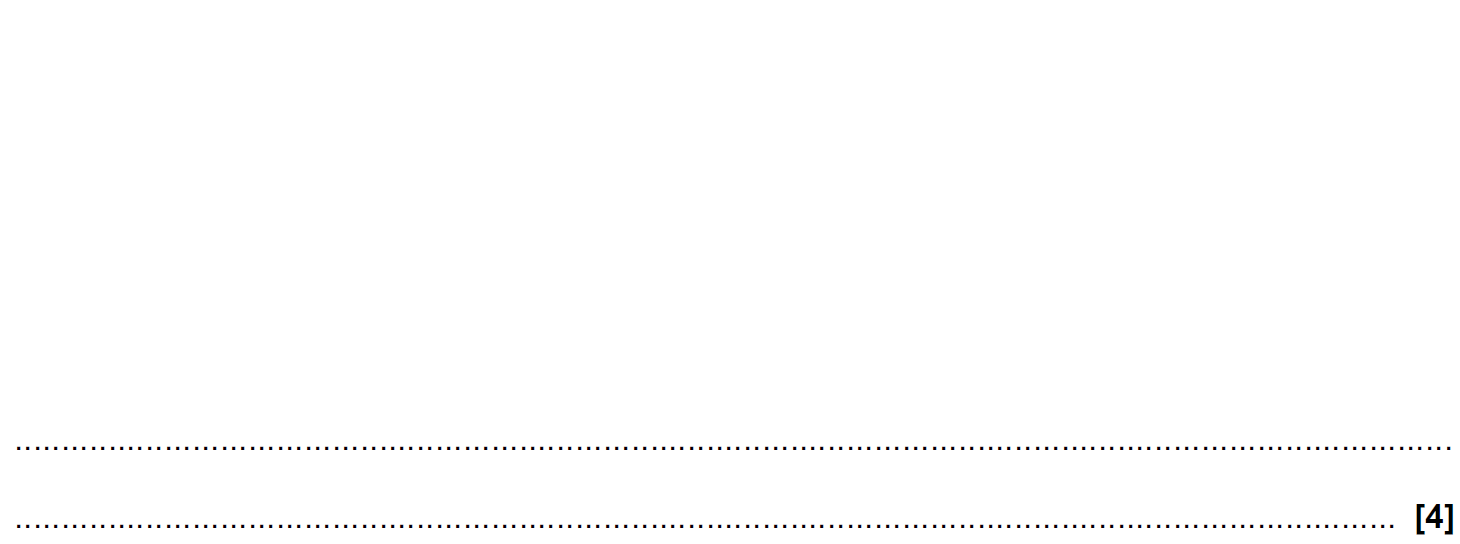 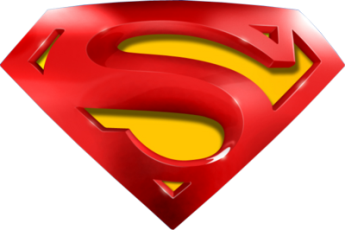 Practice 3H Q2
Pythagoras
A
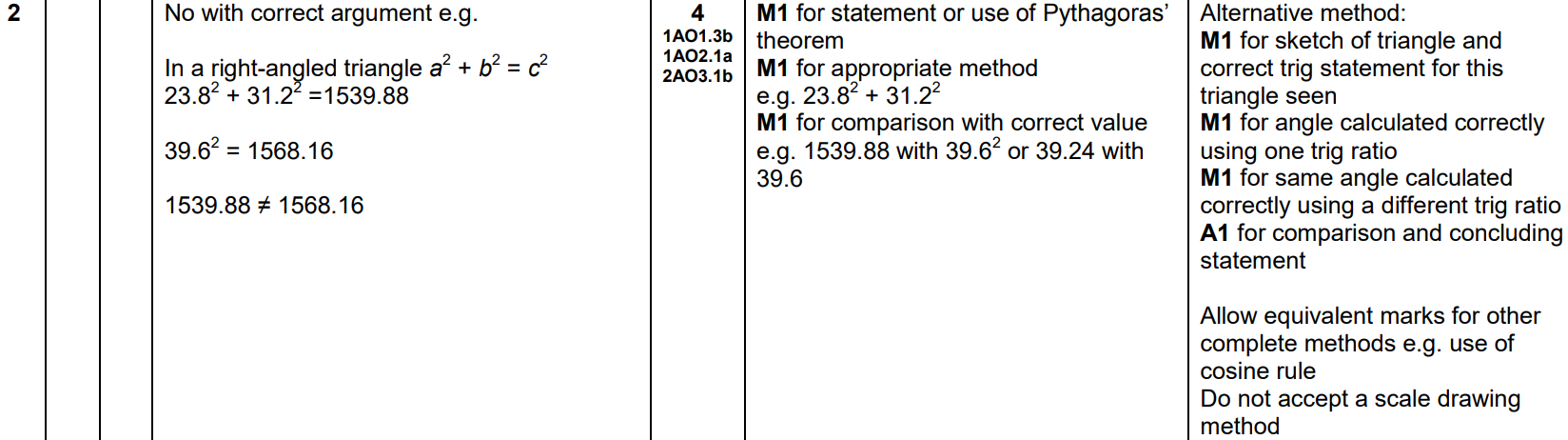 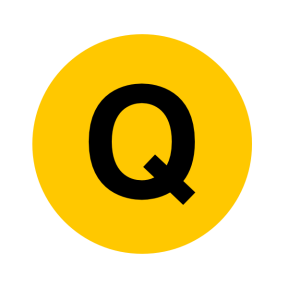 June 2017 2H Q20
Pythagoras
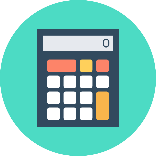 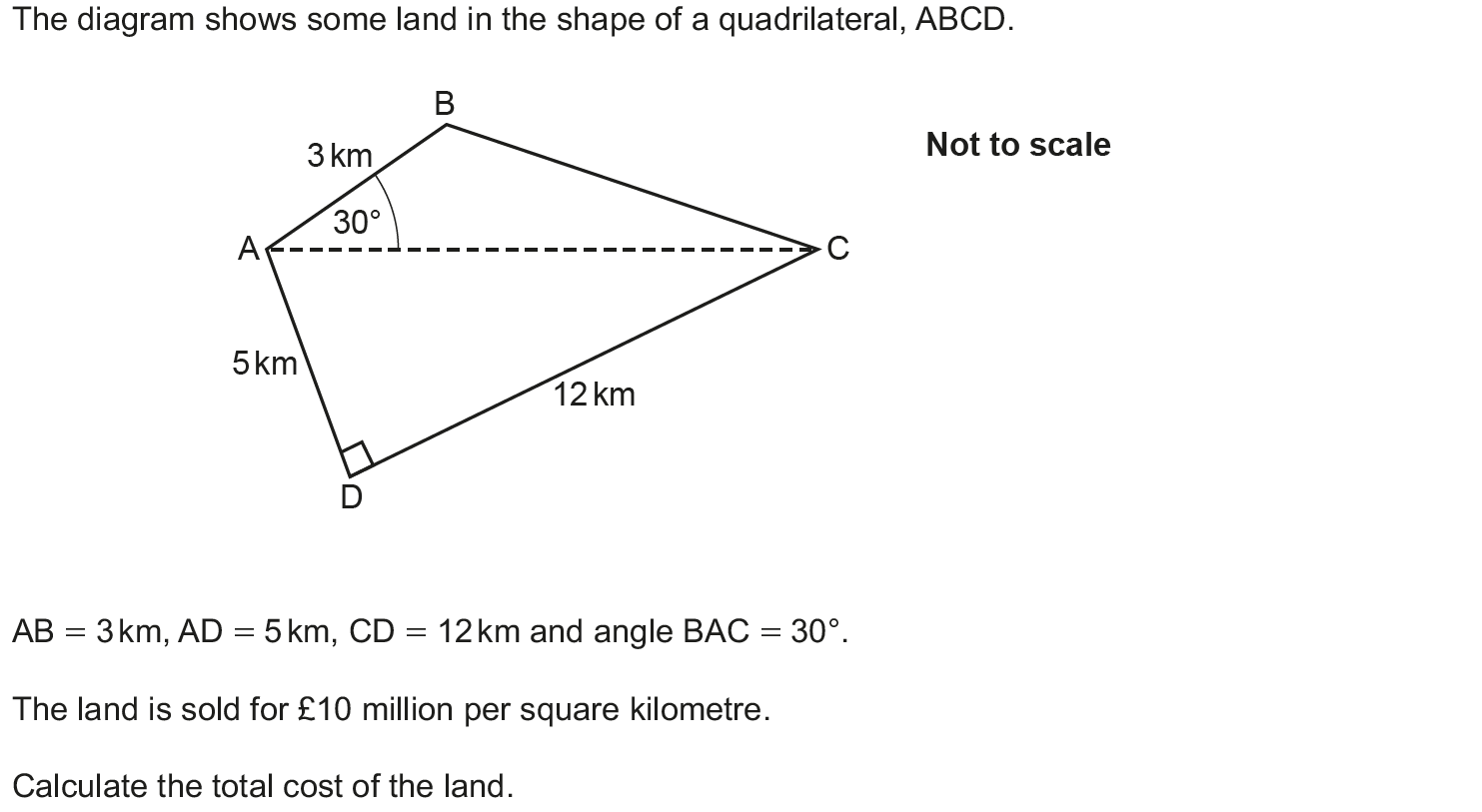 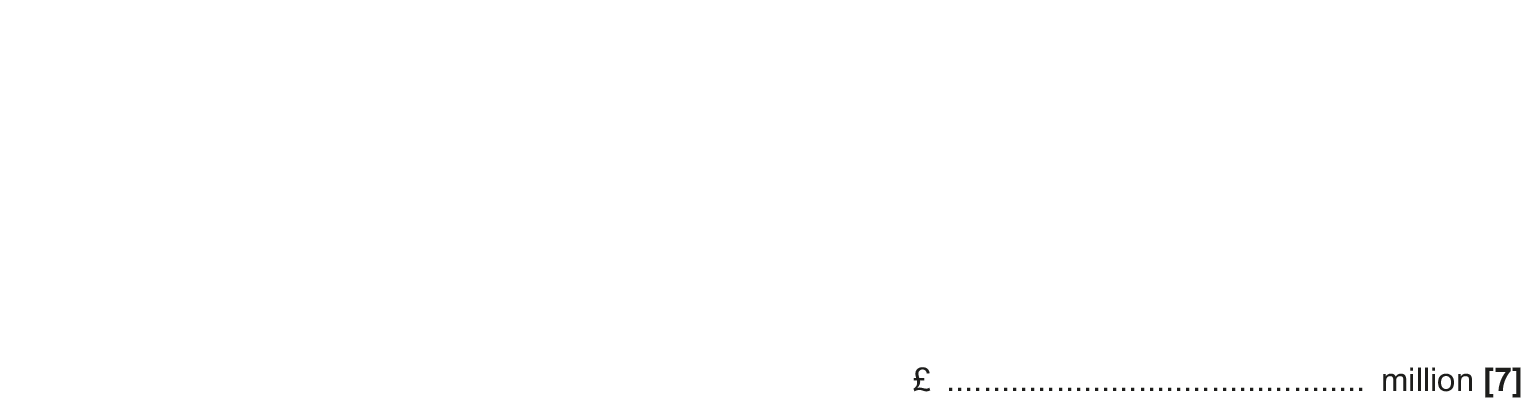 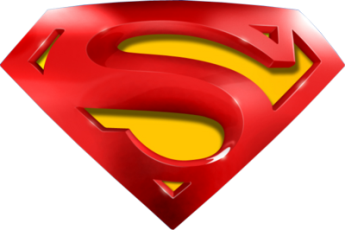 June 2017 2H Q20
Pythagoras
A
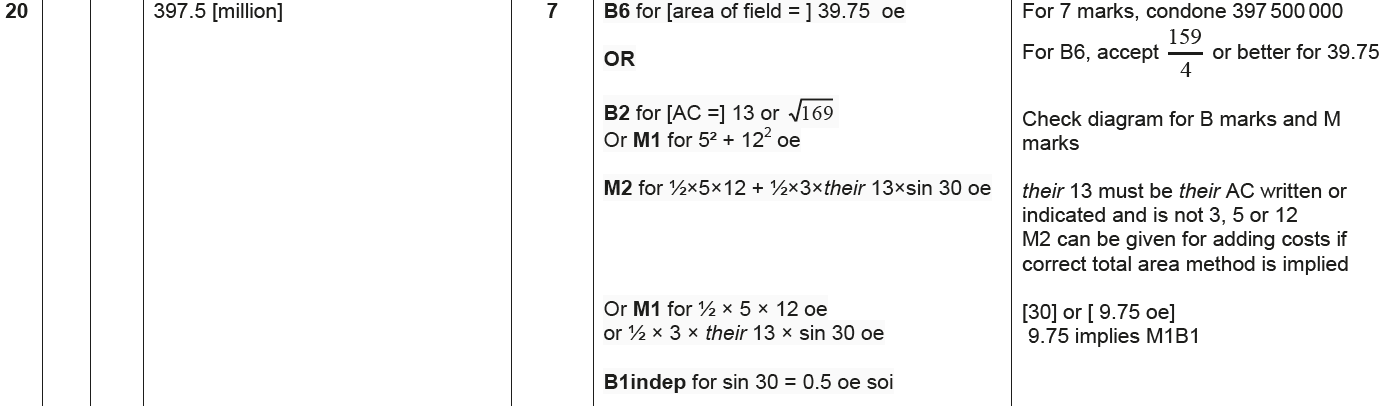 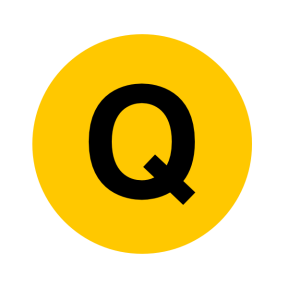 June 2017 3H Q18
Pythagoras
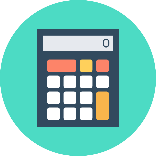 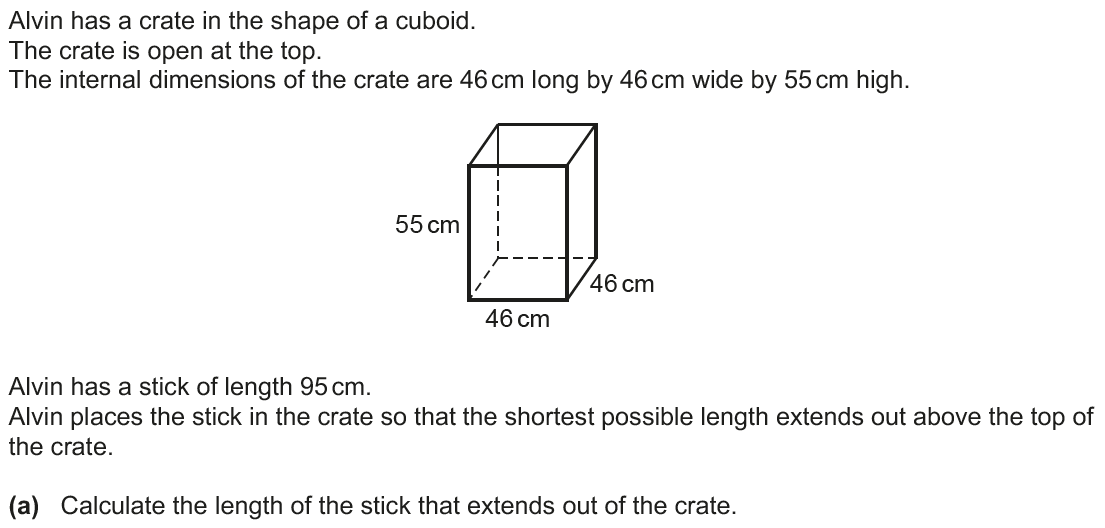 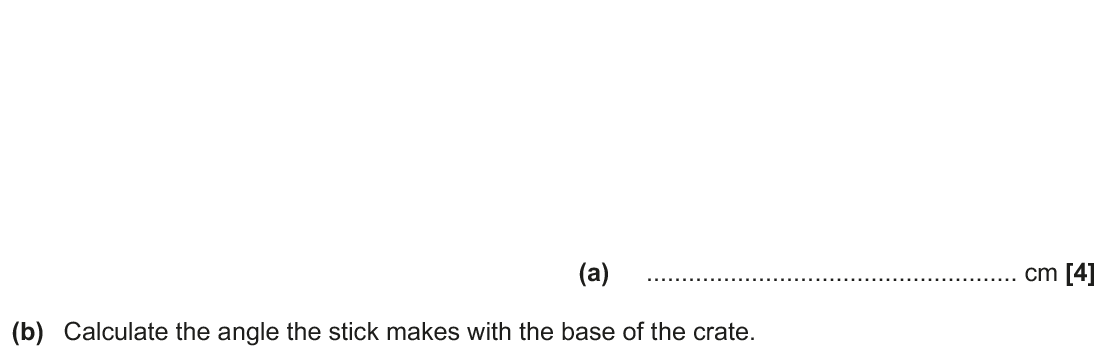 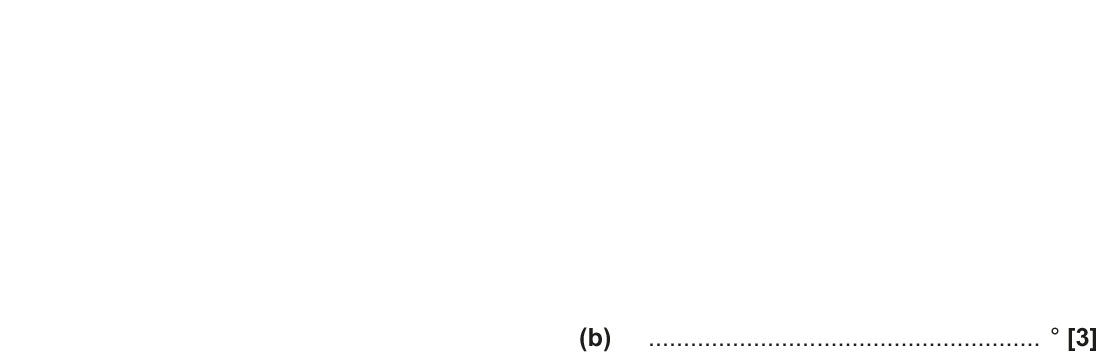 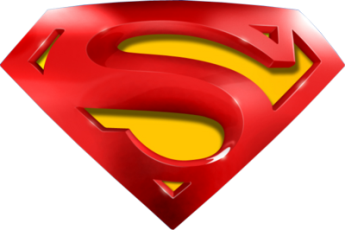 June 2017 3H Q18
Pythagoras
A
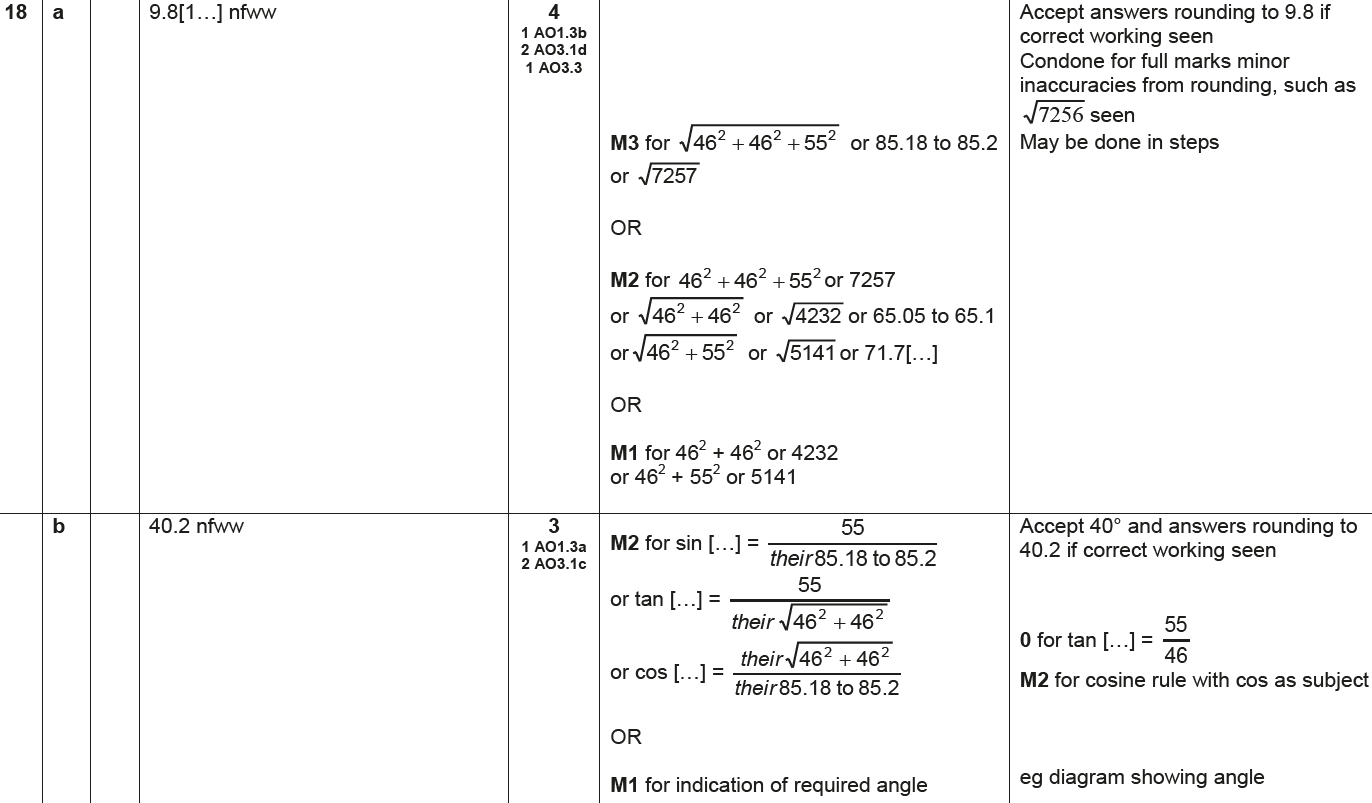 B
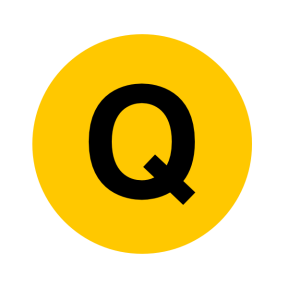 Nov 2017 1H Q14
Pythagoras
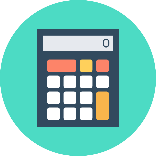 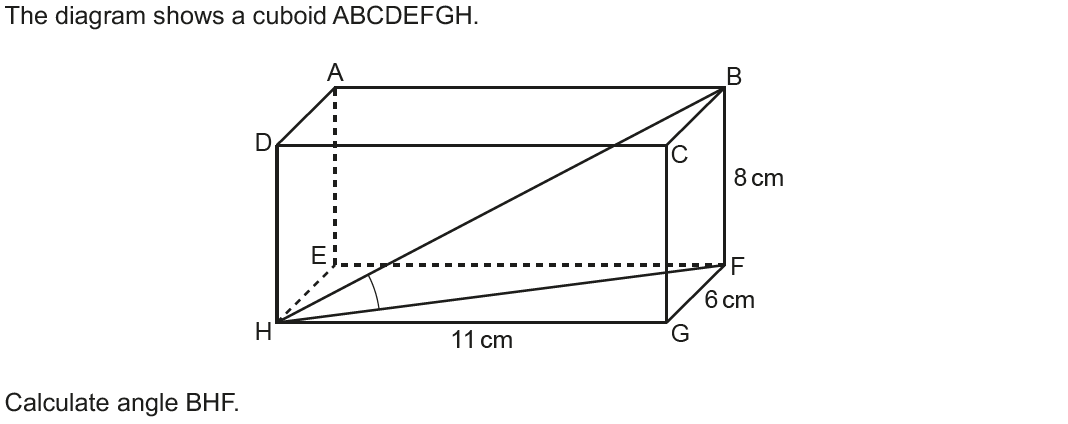 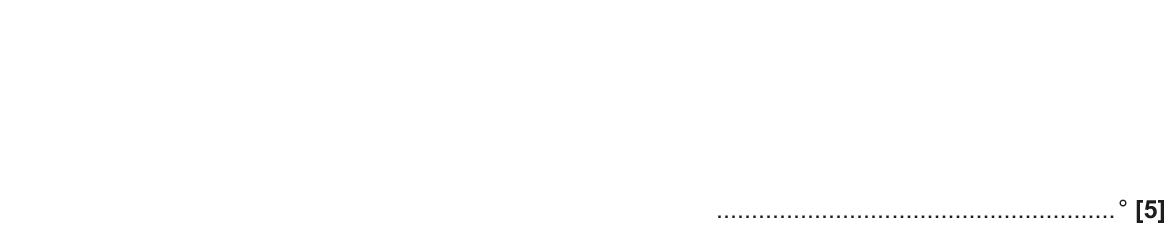 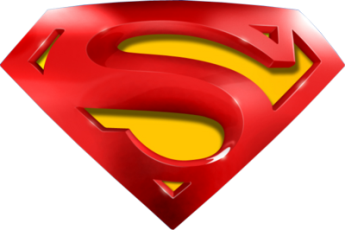 Nov 2017 1H Q14
Pythagoras
A
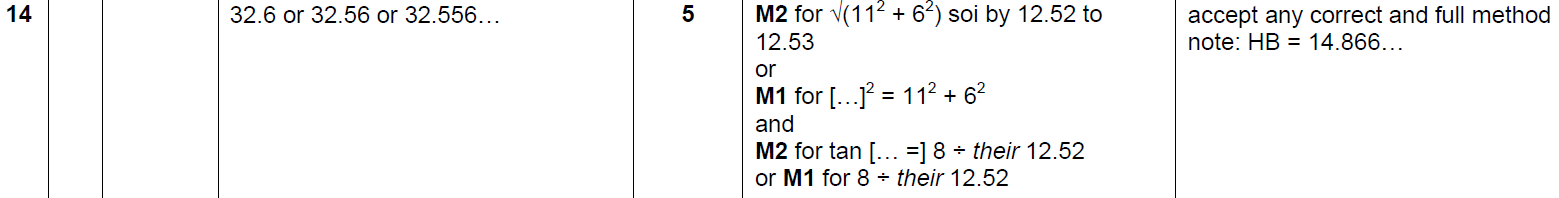 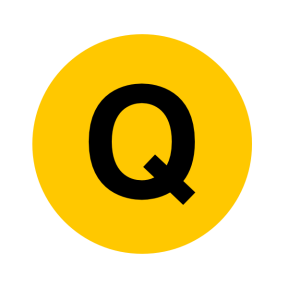 June 2018 2H Q11
Pythagoras
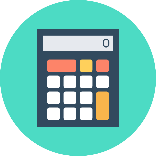 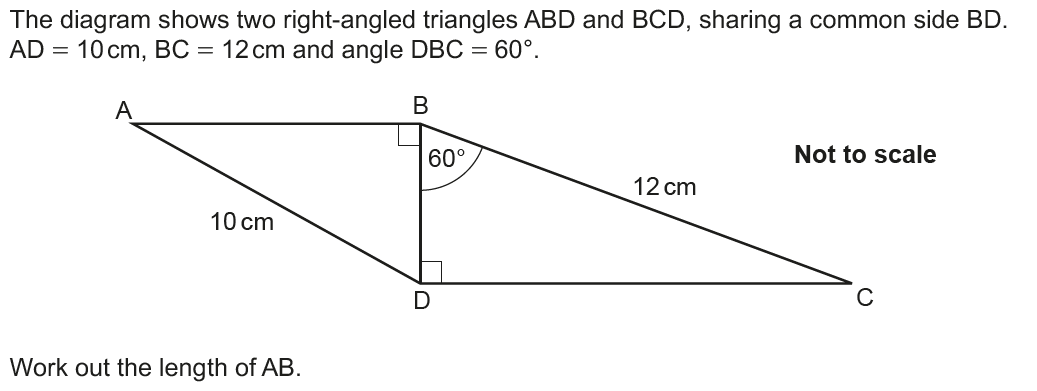 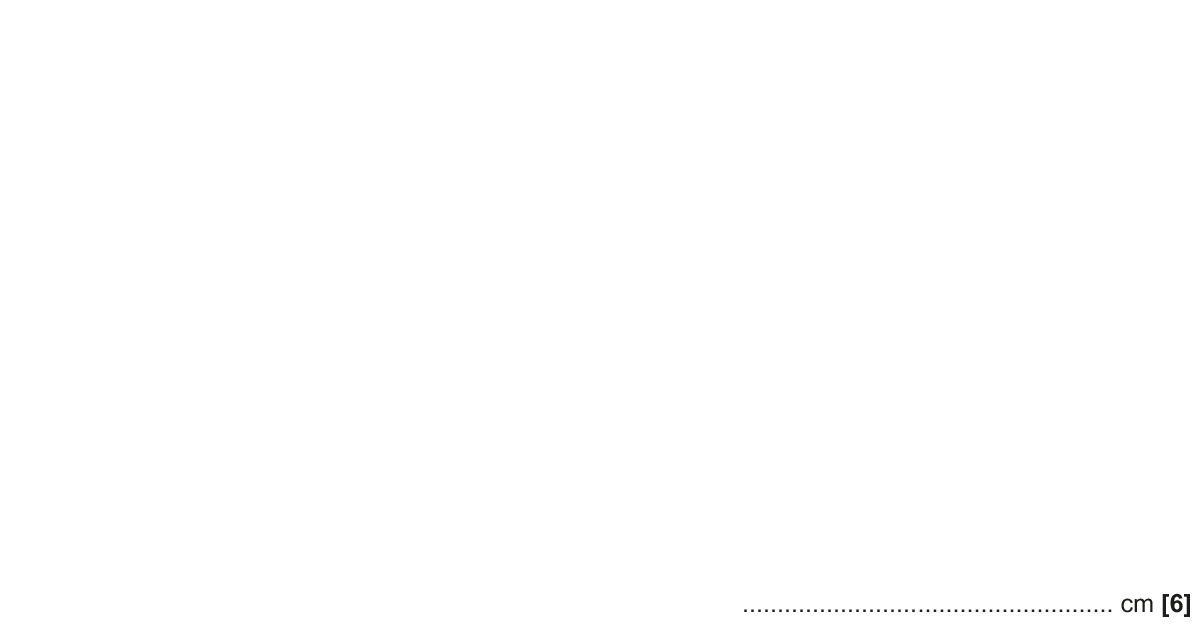 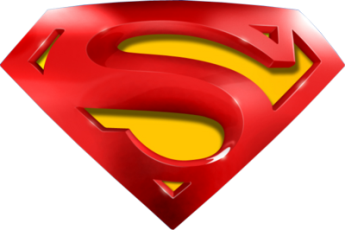 June 2018 2H Q11
Pythagoras
A
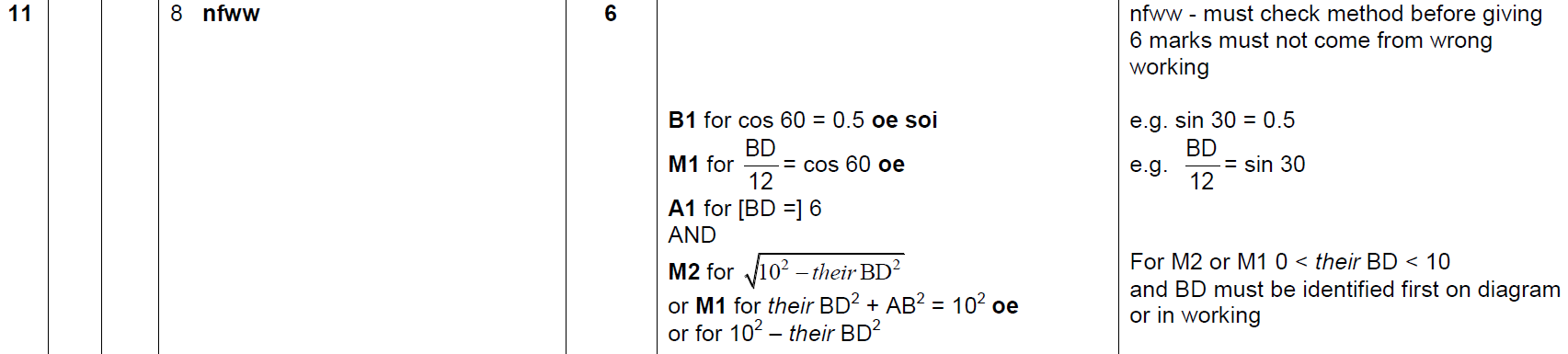 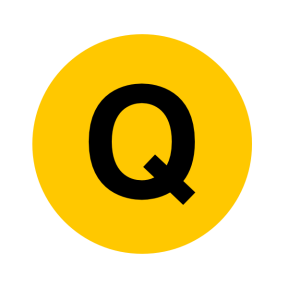 June 2018 3H Q12
Pythagoras
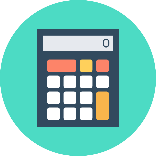 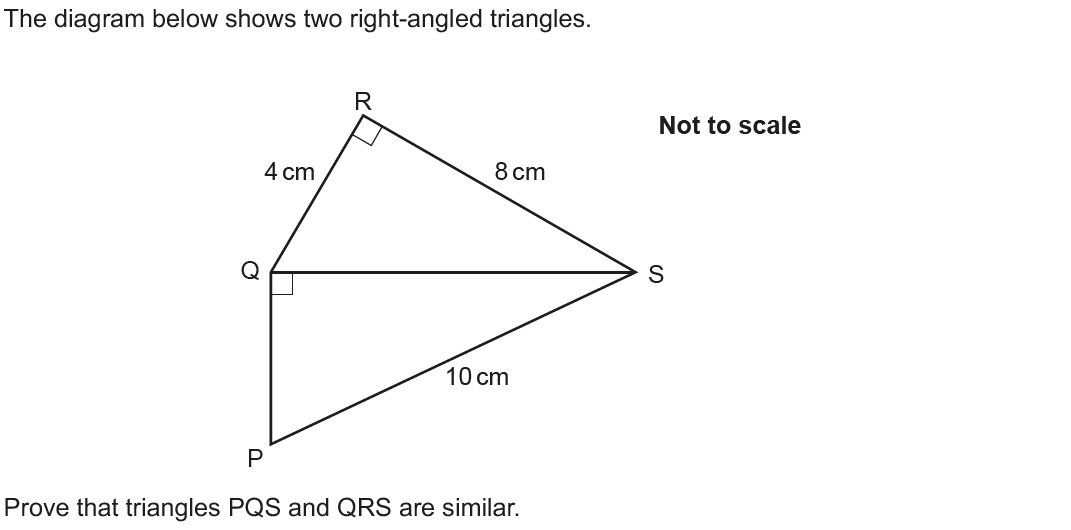 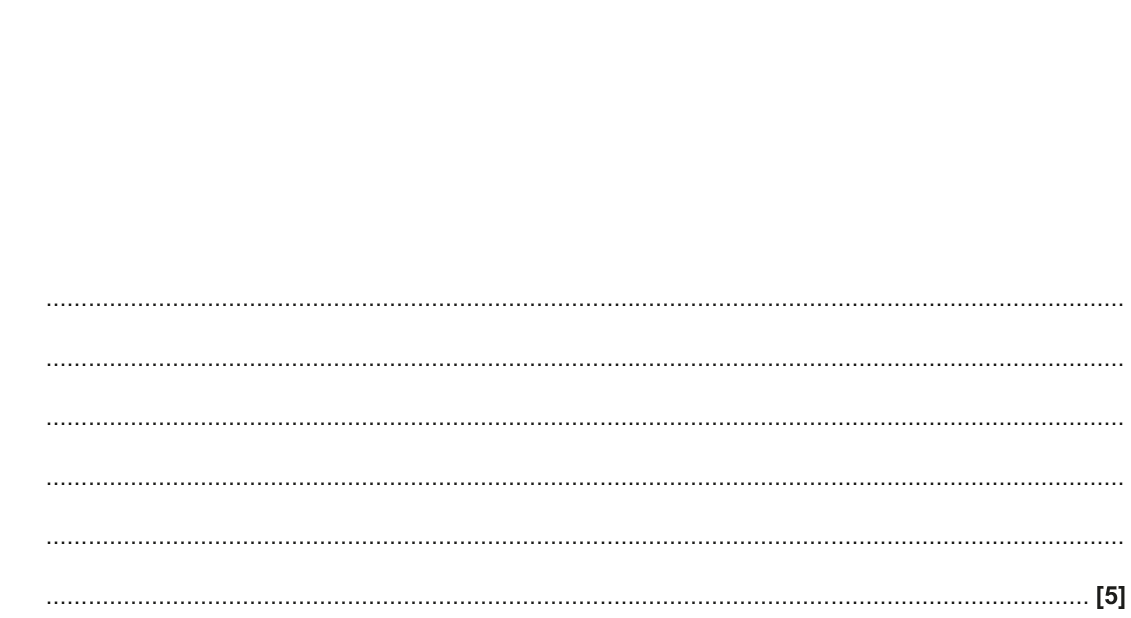 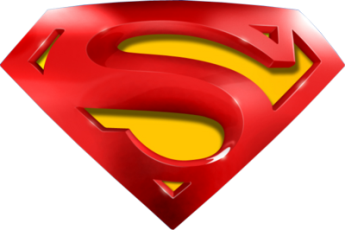 June 2018 3H Q12
Pythagoras
A
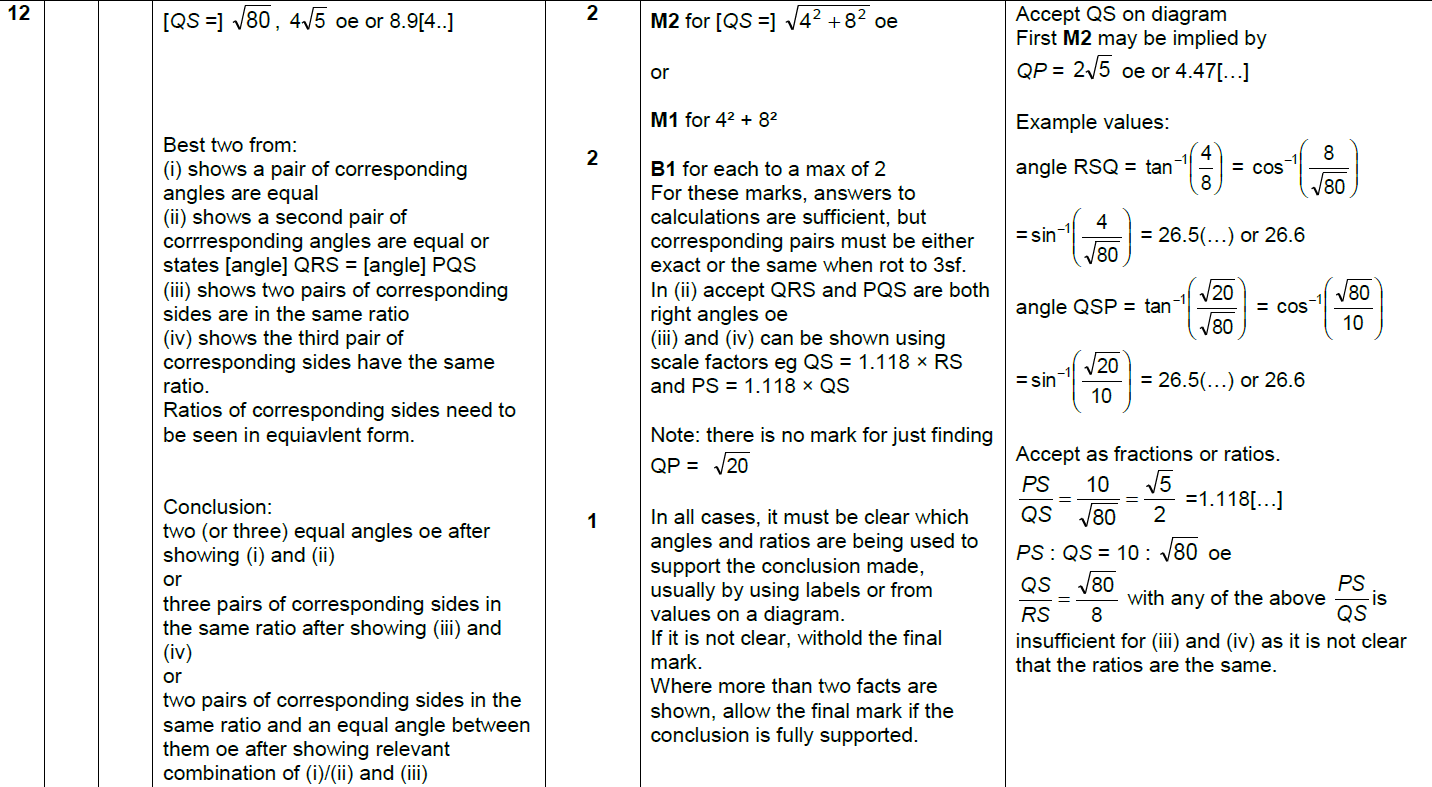 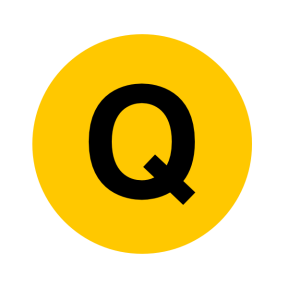 Nov 2018 1H Q3
Pythagoras
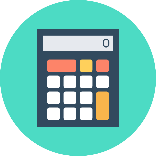 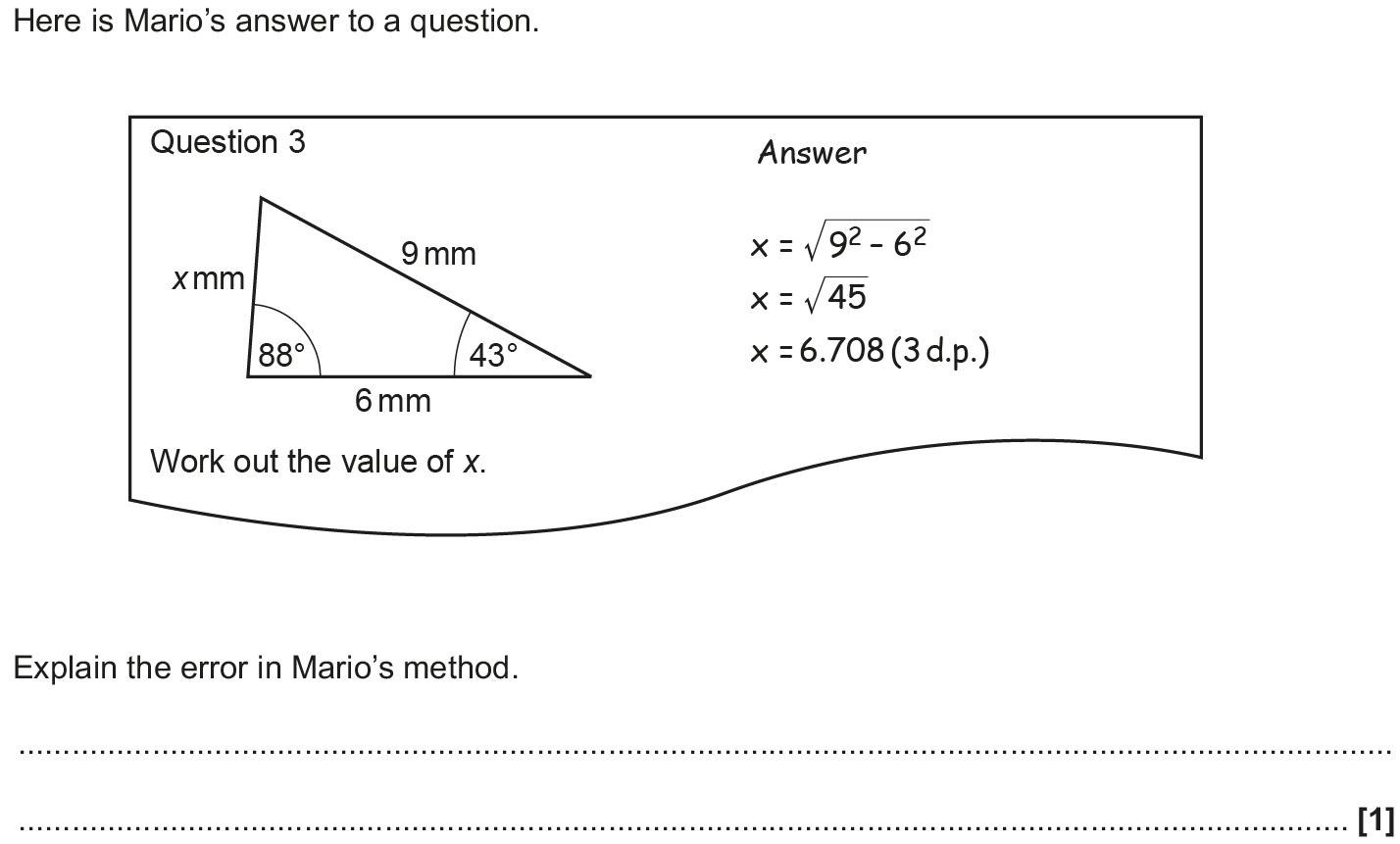 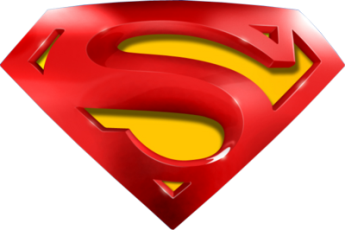 Nov 2018 1H Q3
Pythagoras
A
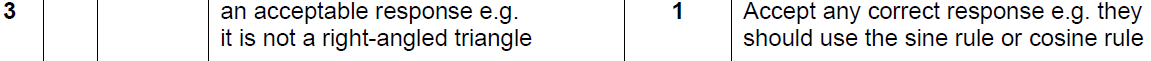 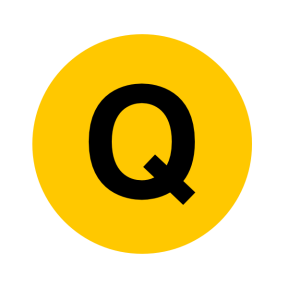 Nov 2018 1H Q20
Pythagoras
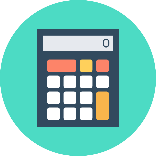 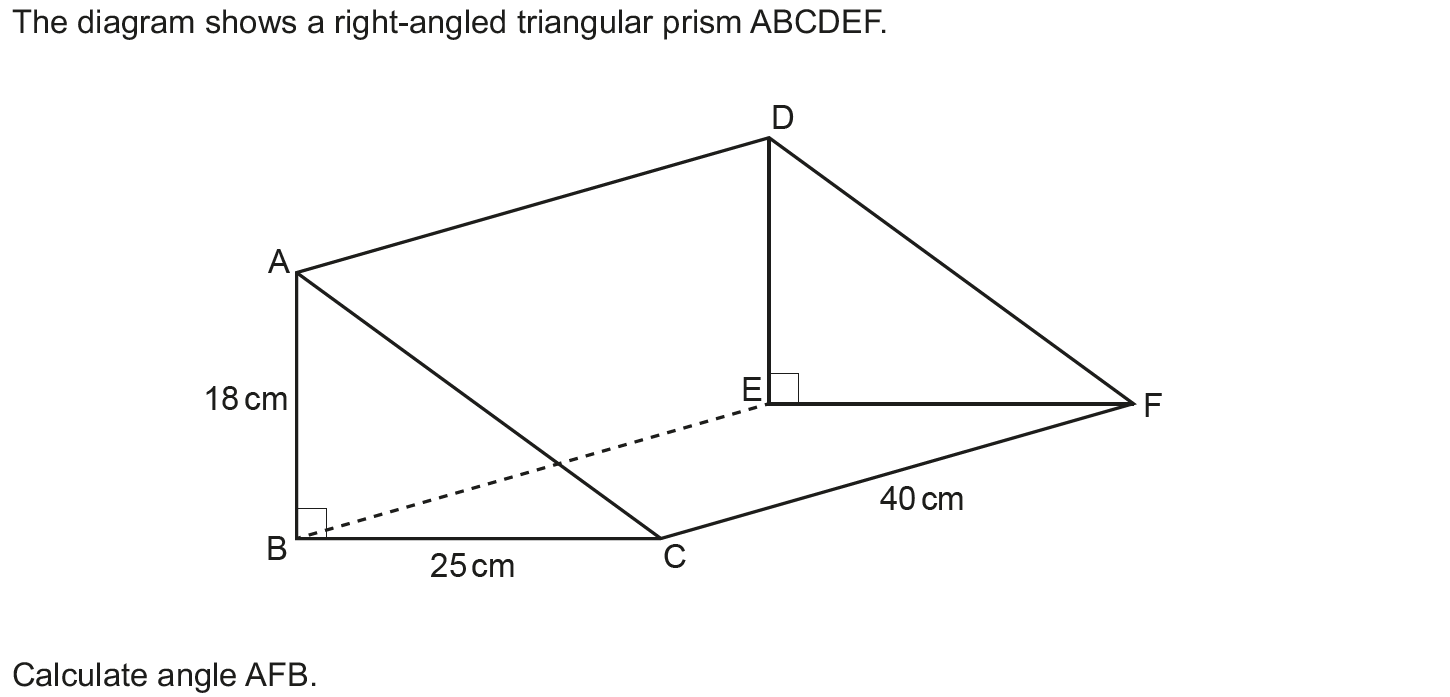 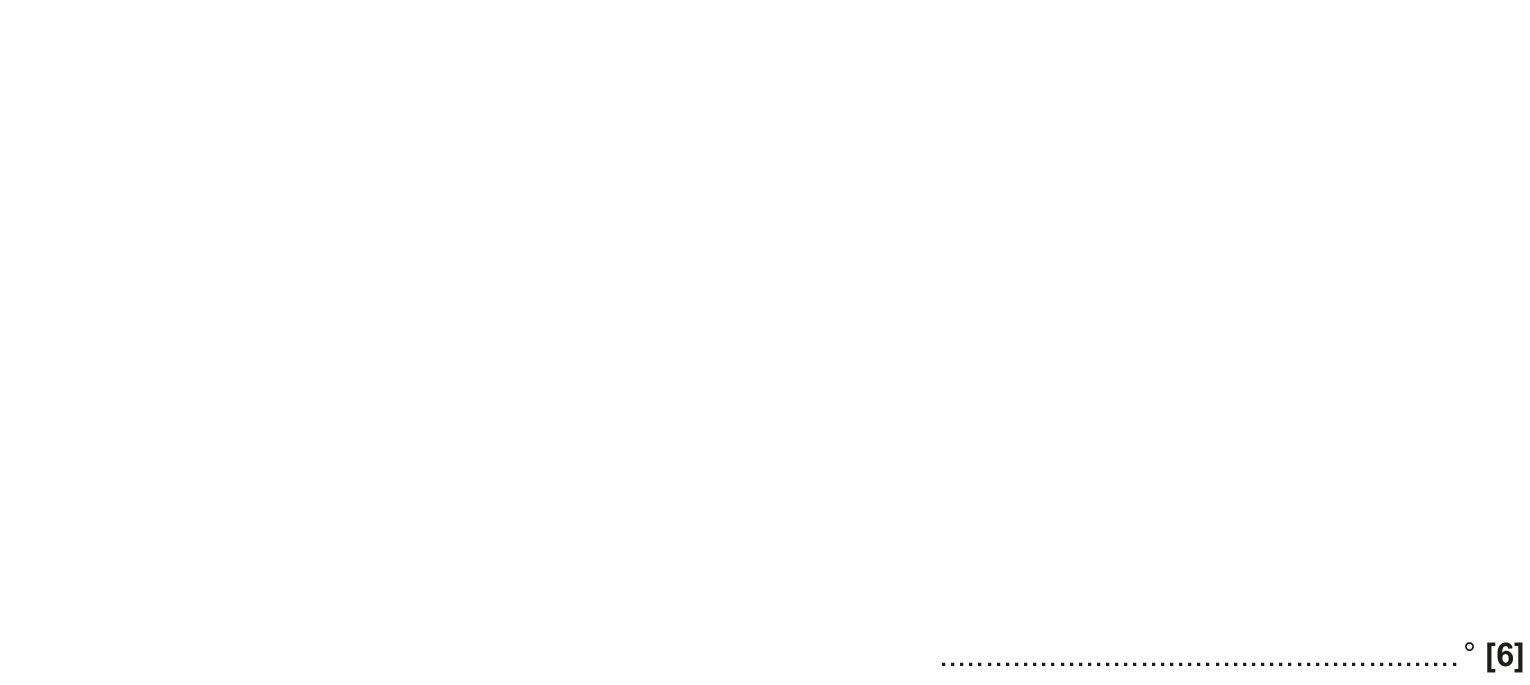 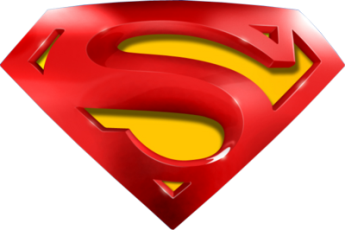 Nov 2018 1H Q20
Pythagoras
A
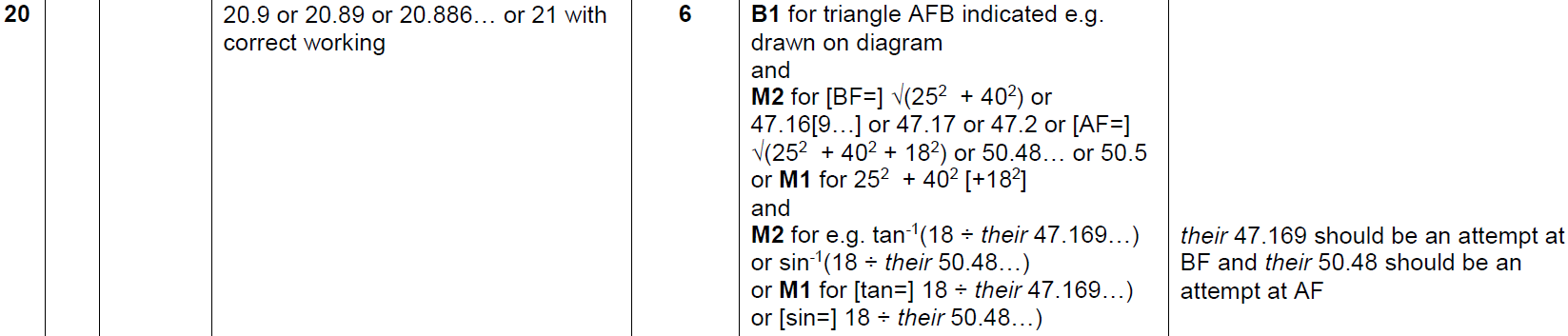 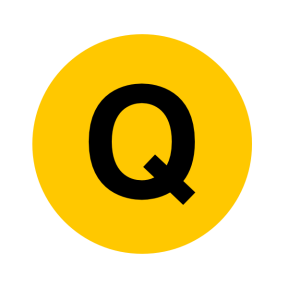